Photo Album
Opening Ceremony of
Confucius Institute Classroom at the Alderman White School
October 2016
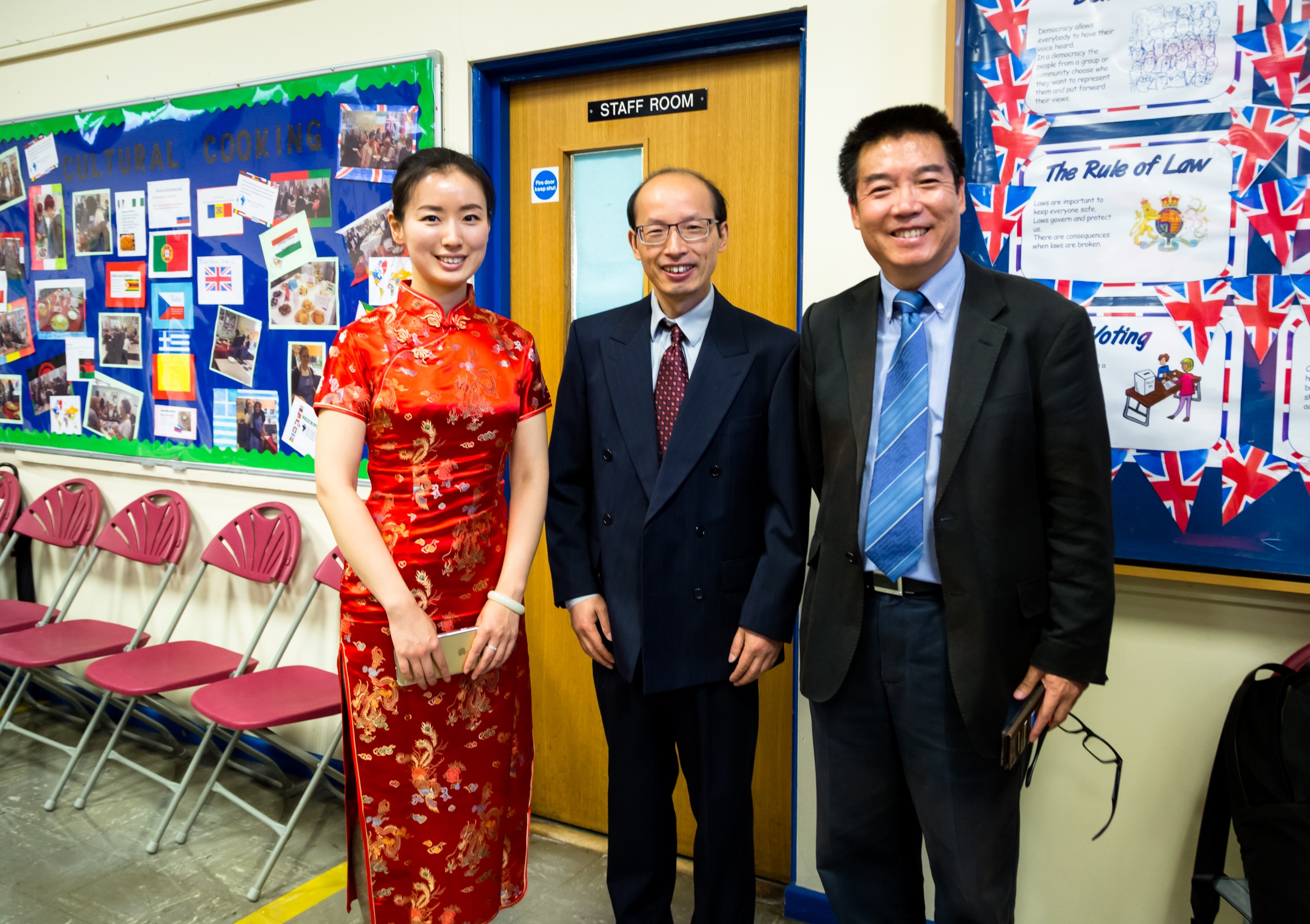 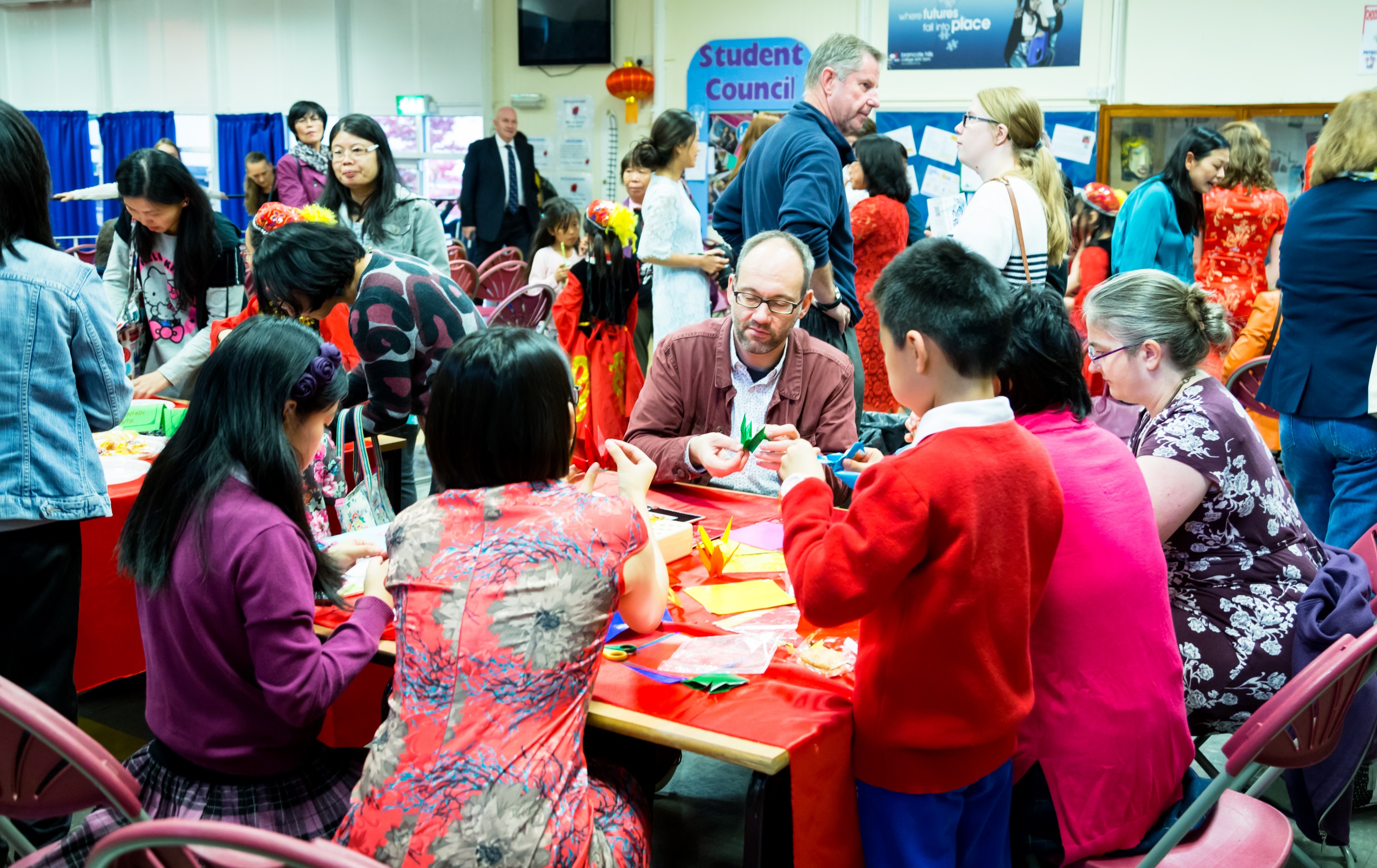 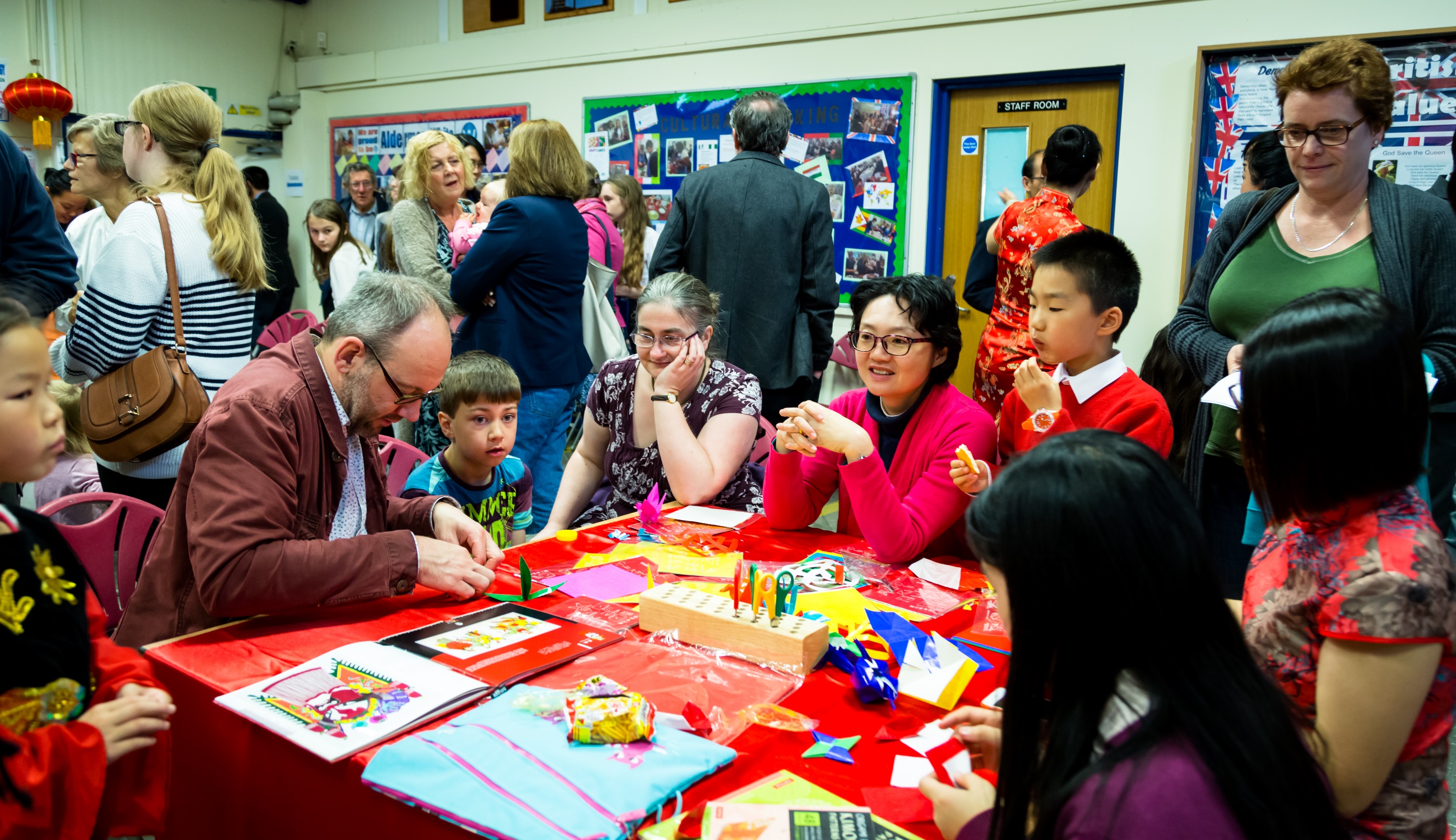 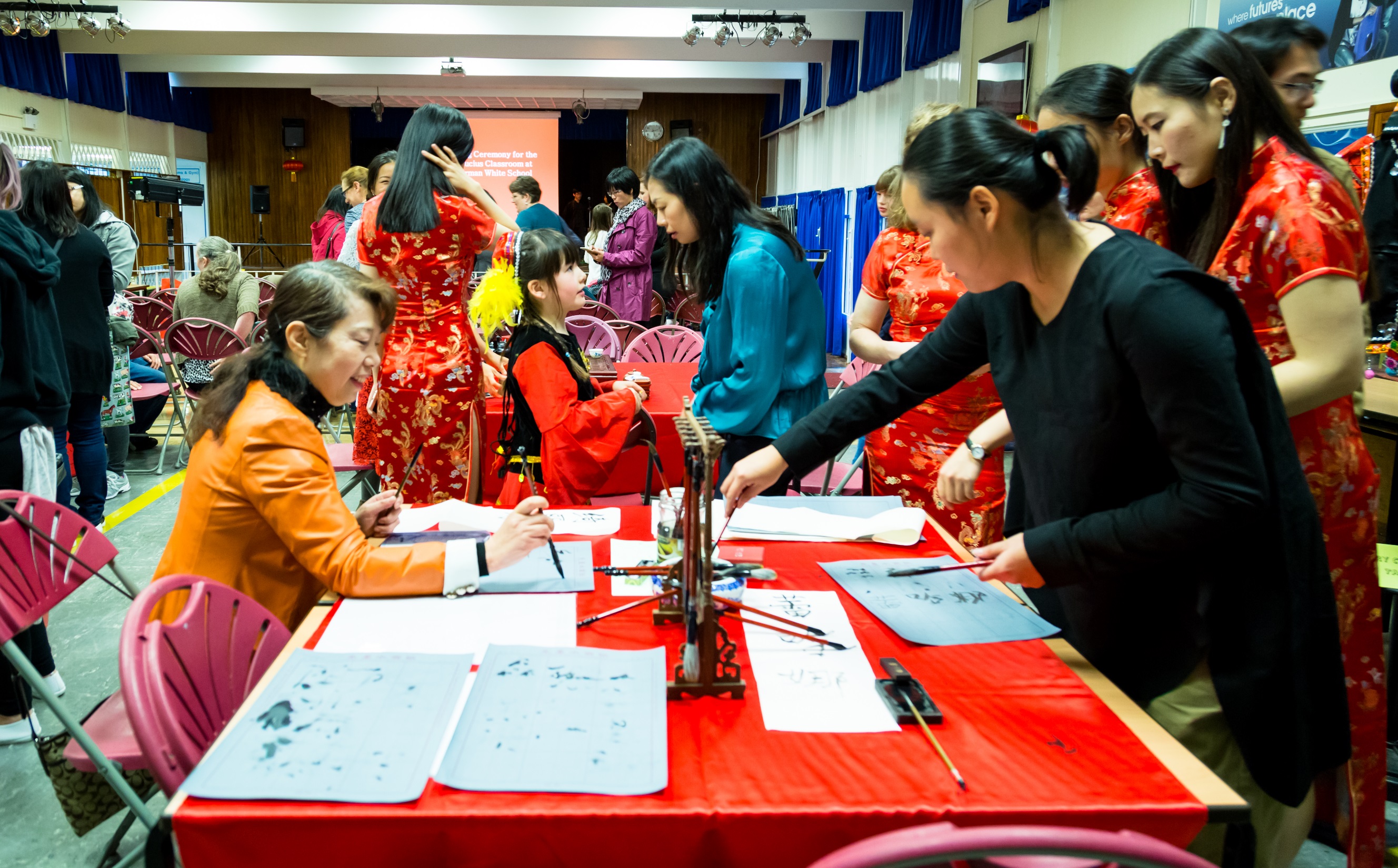 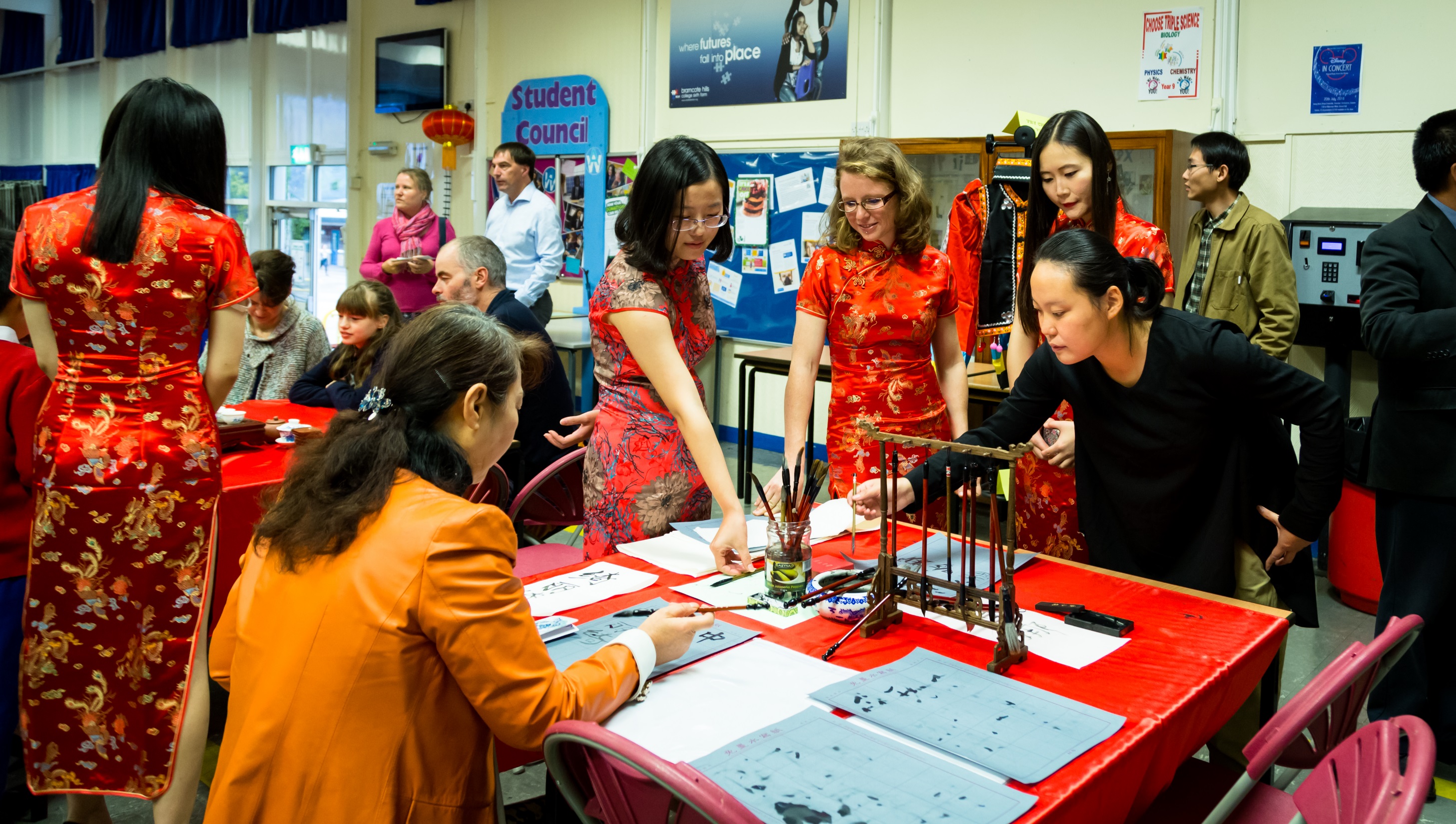 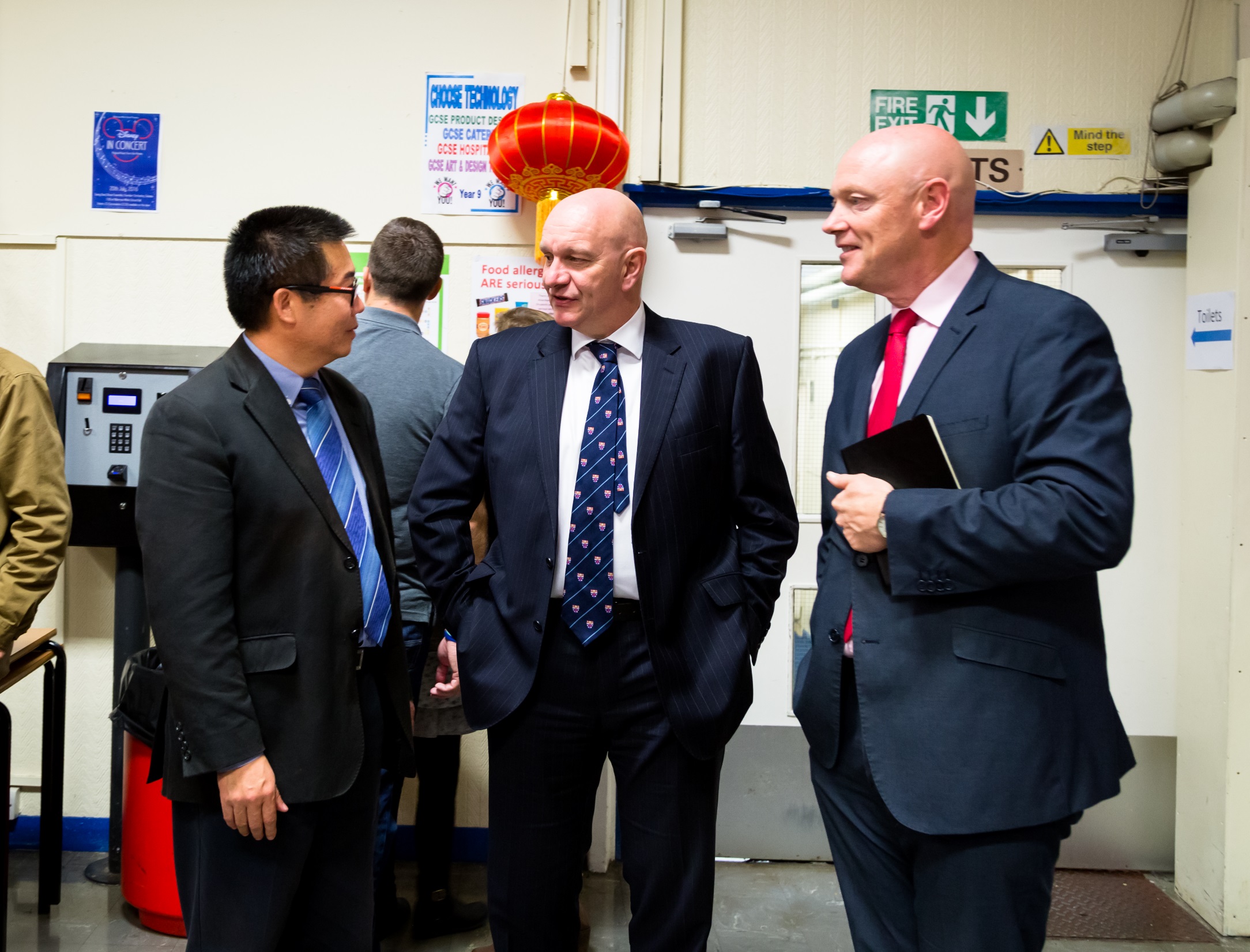 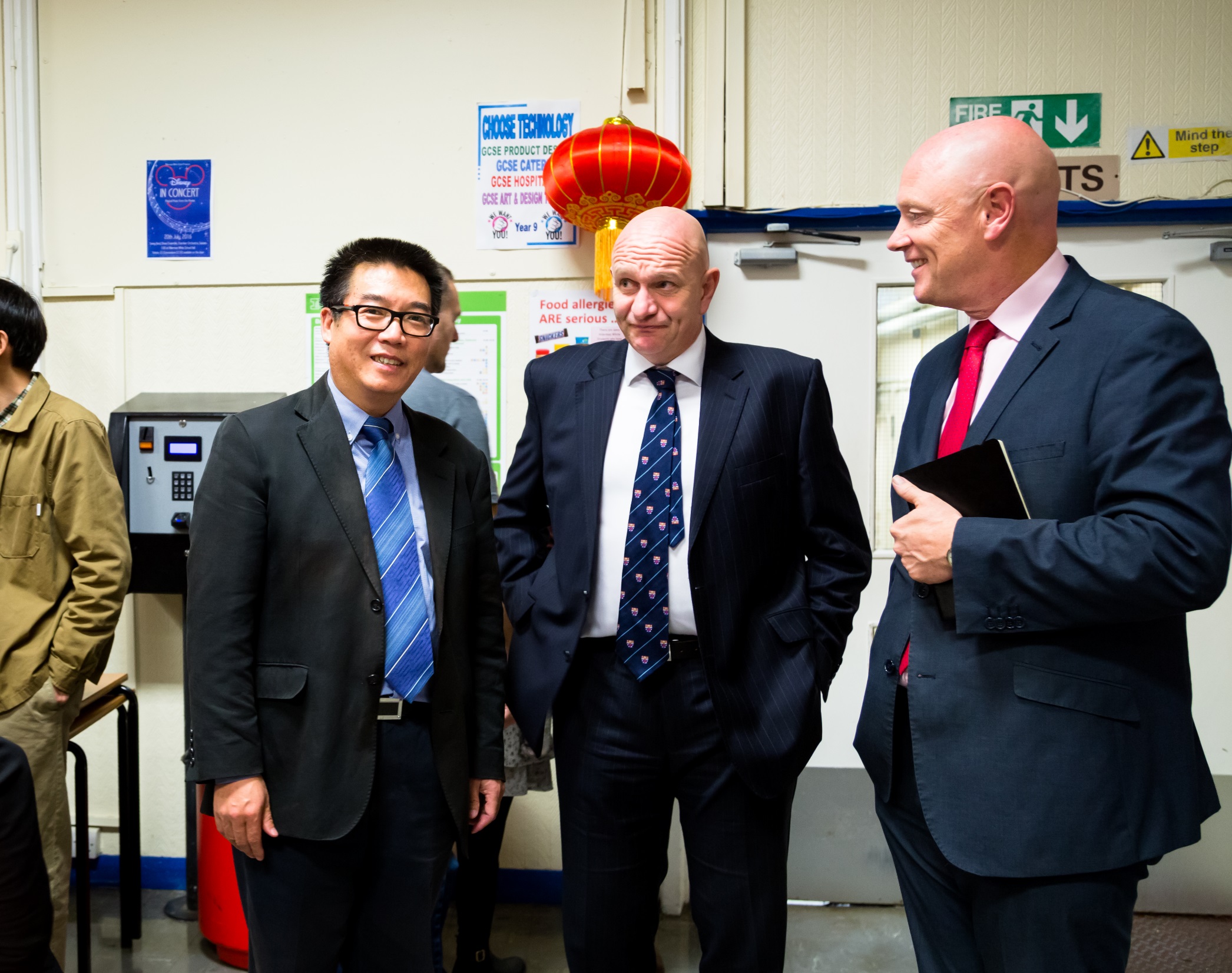 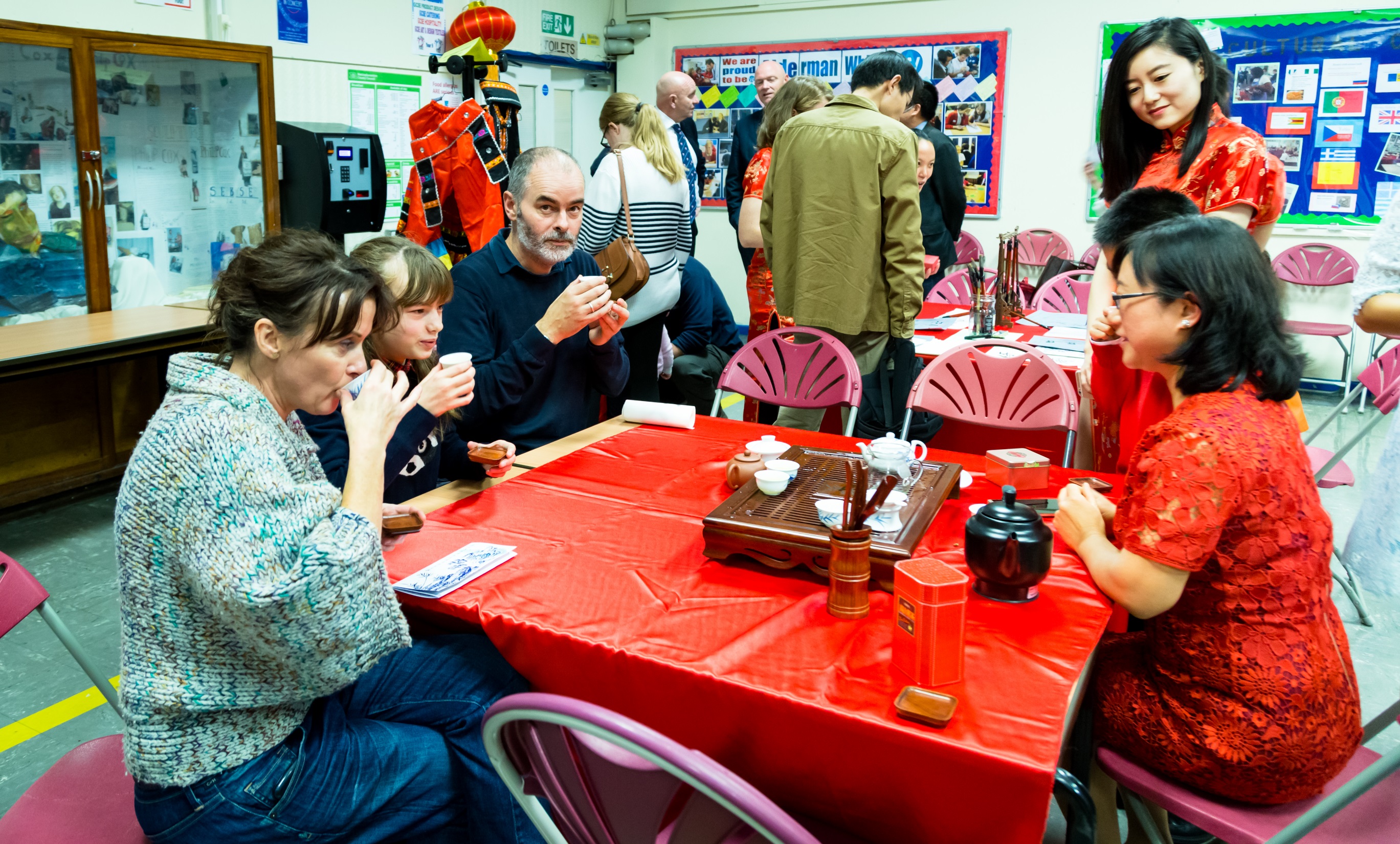 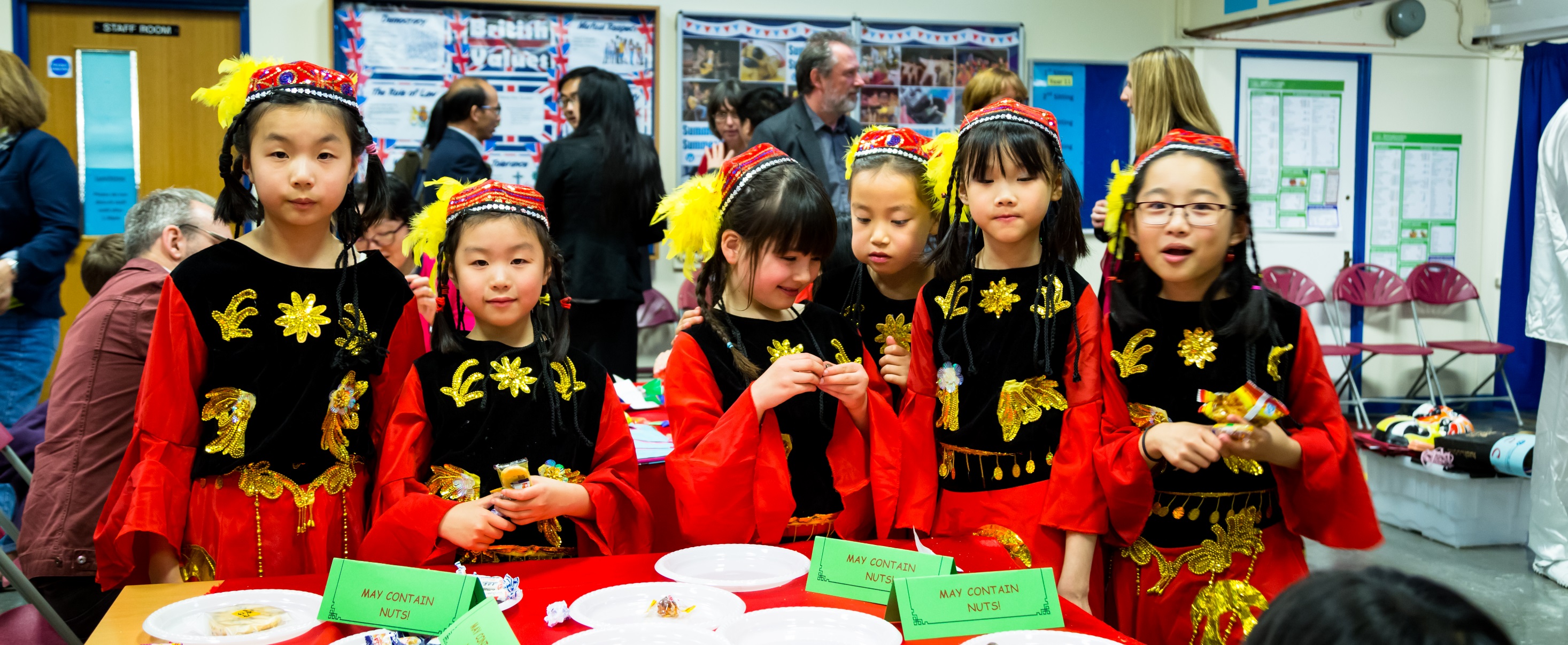 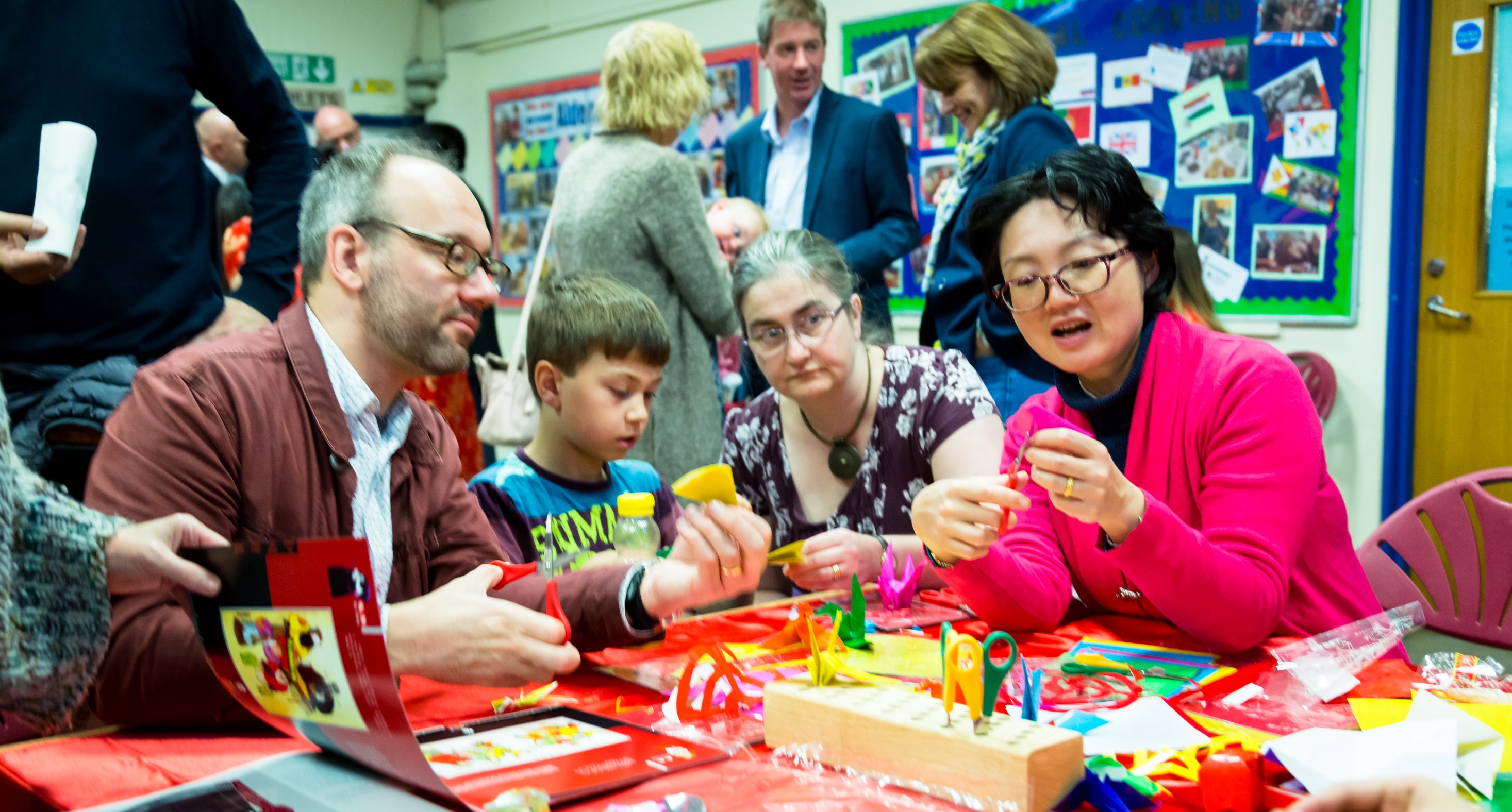 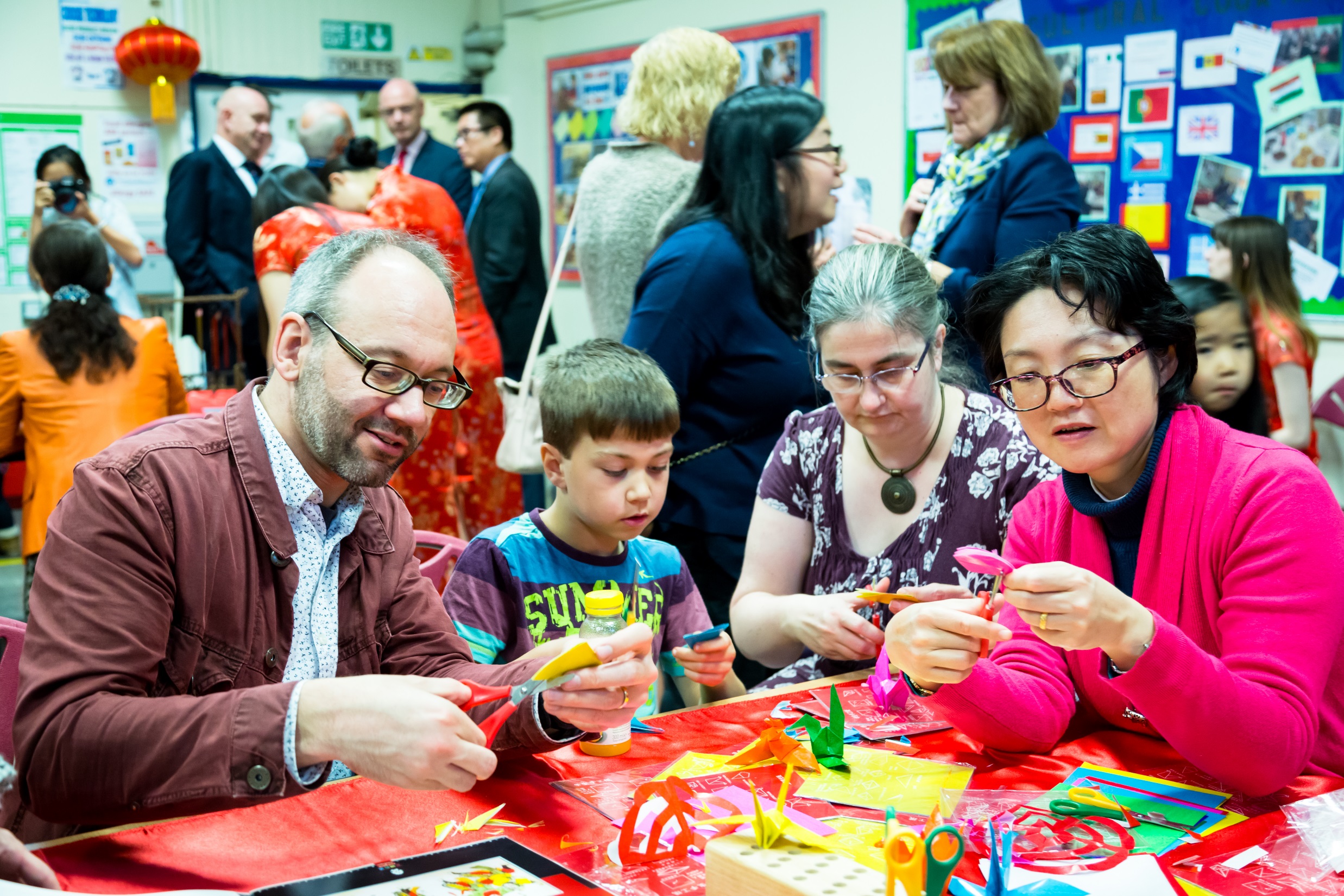 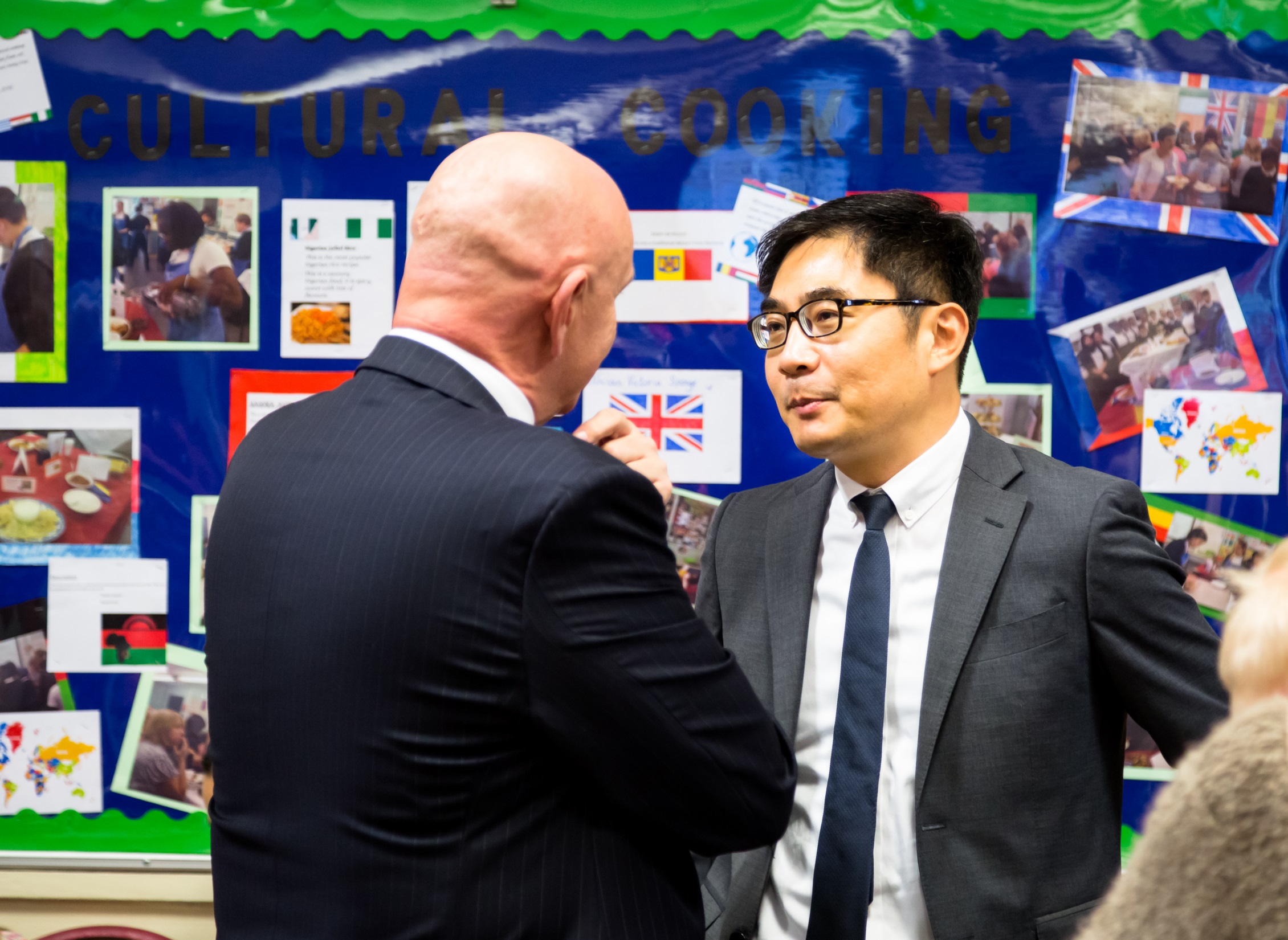 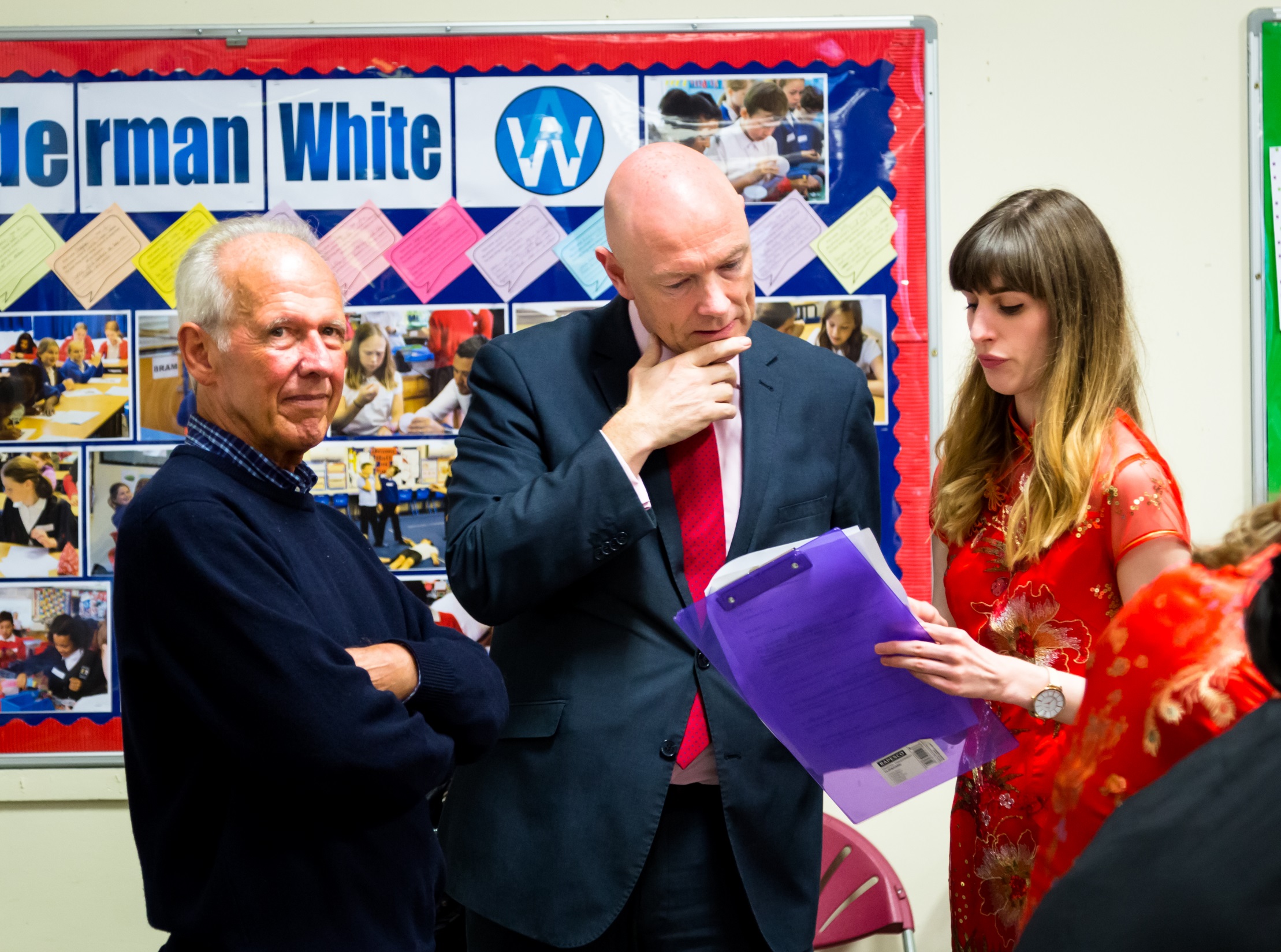 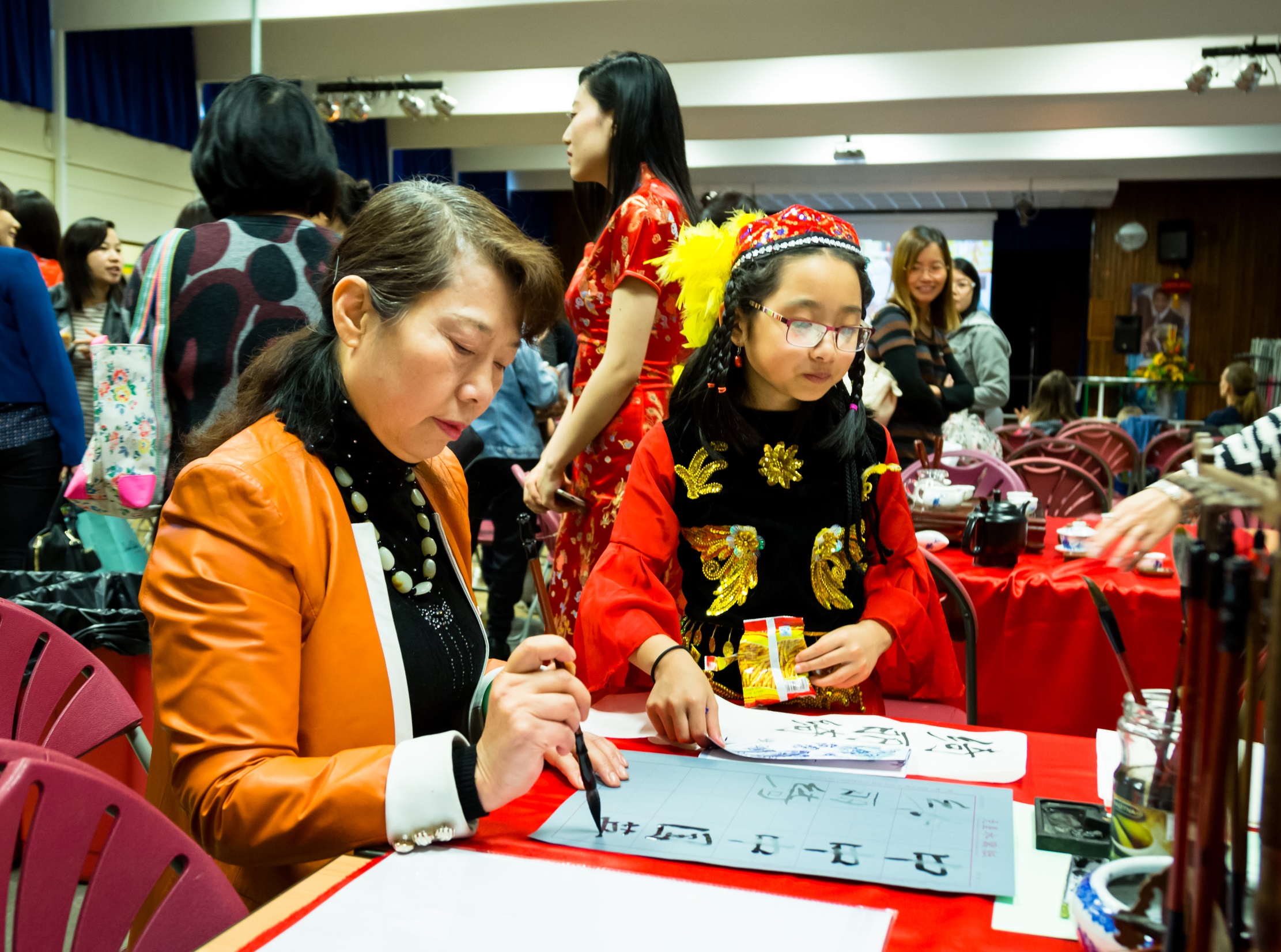 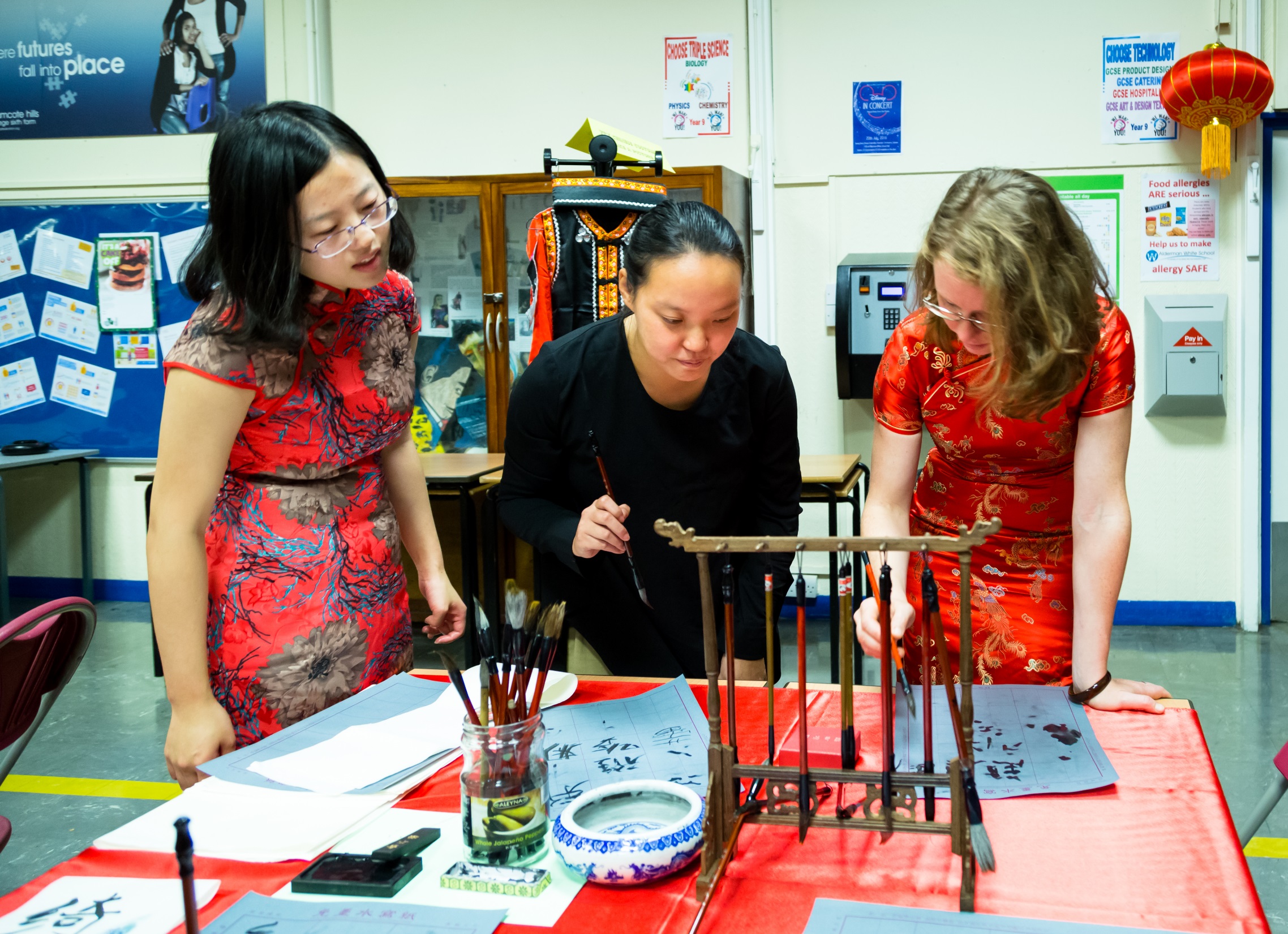 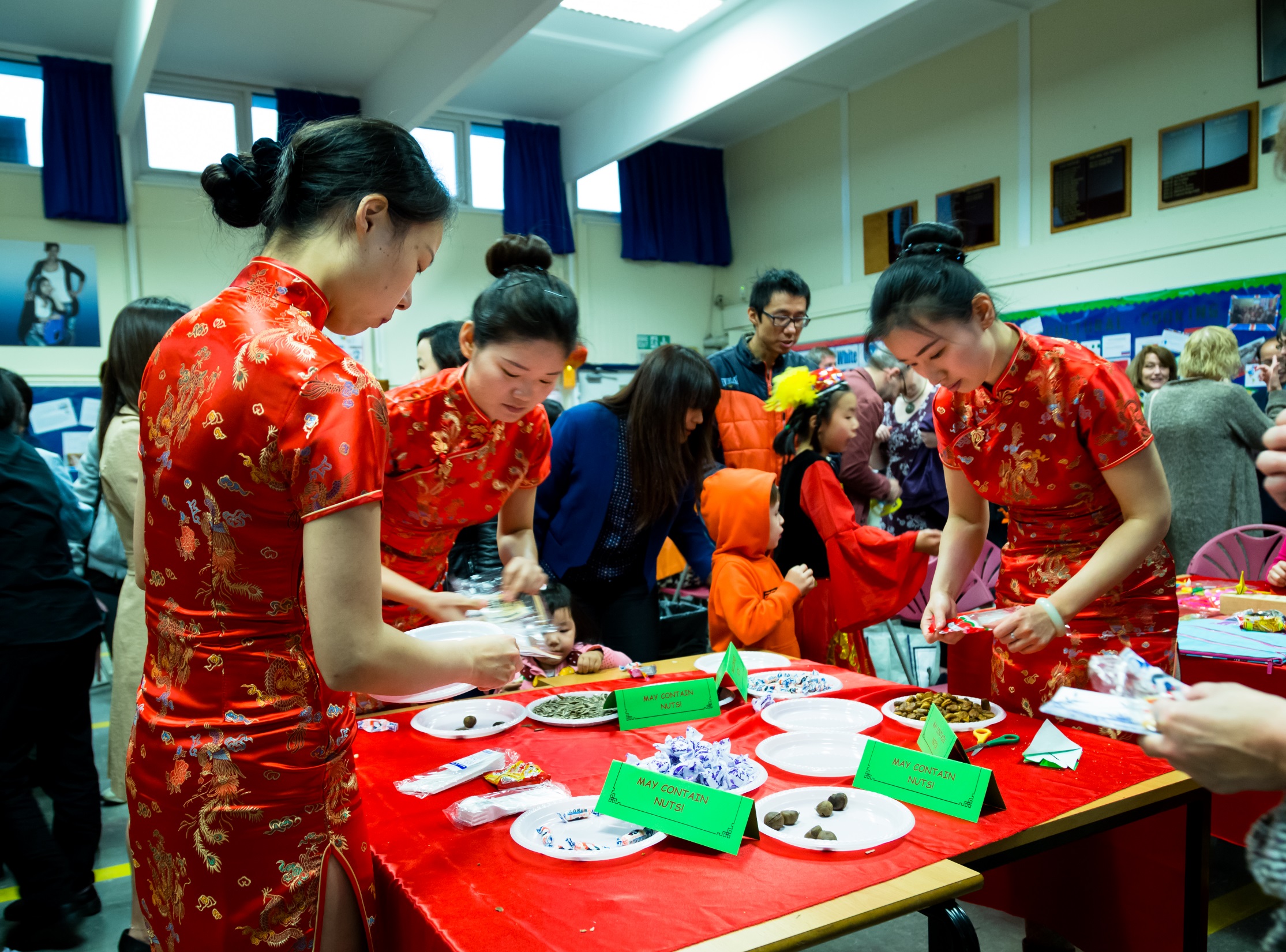 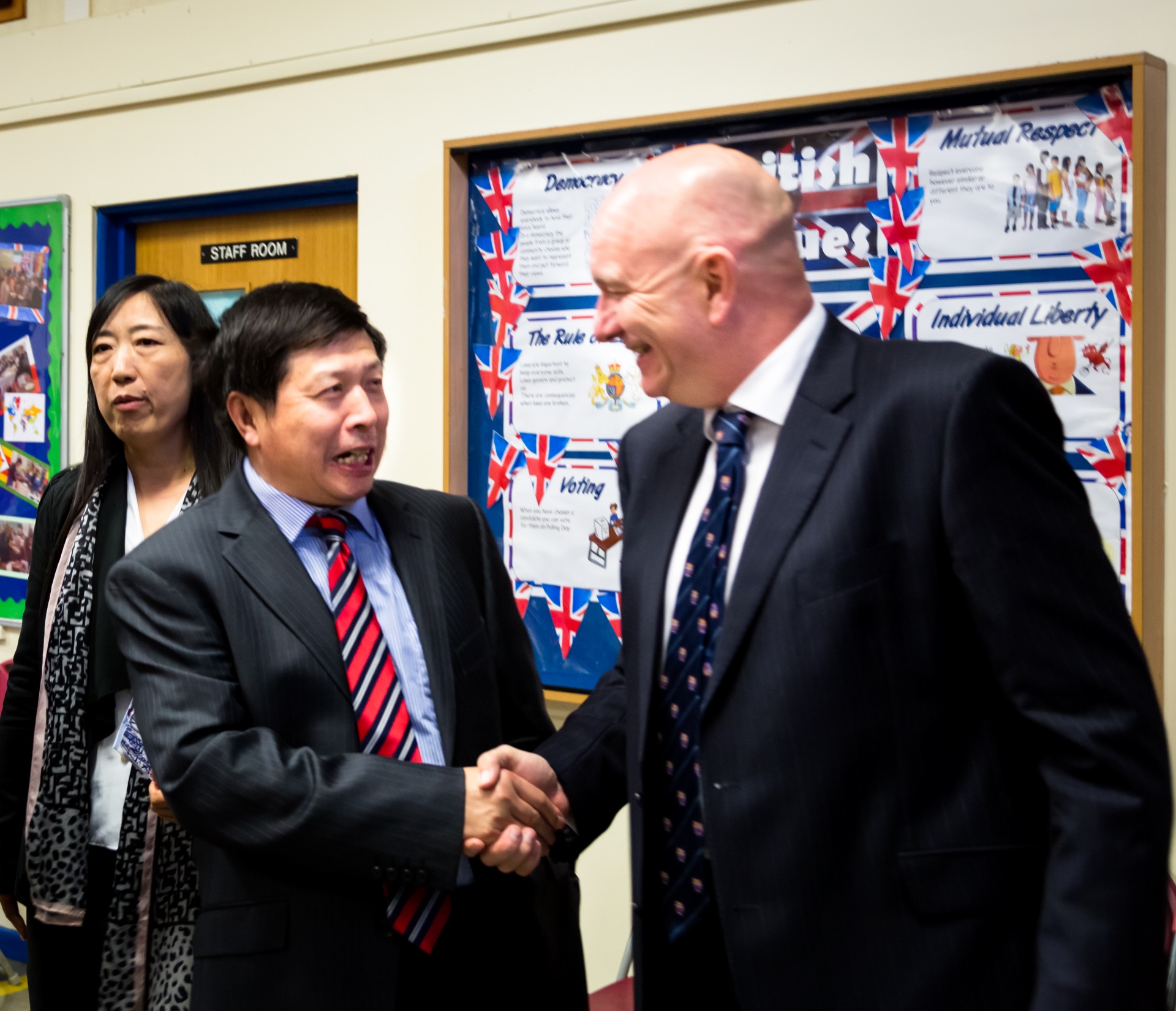 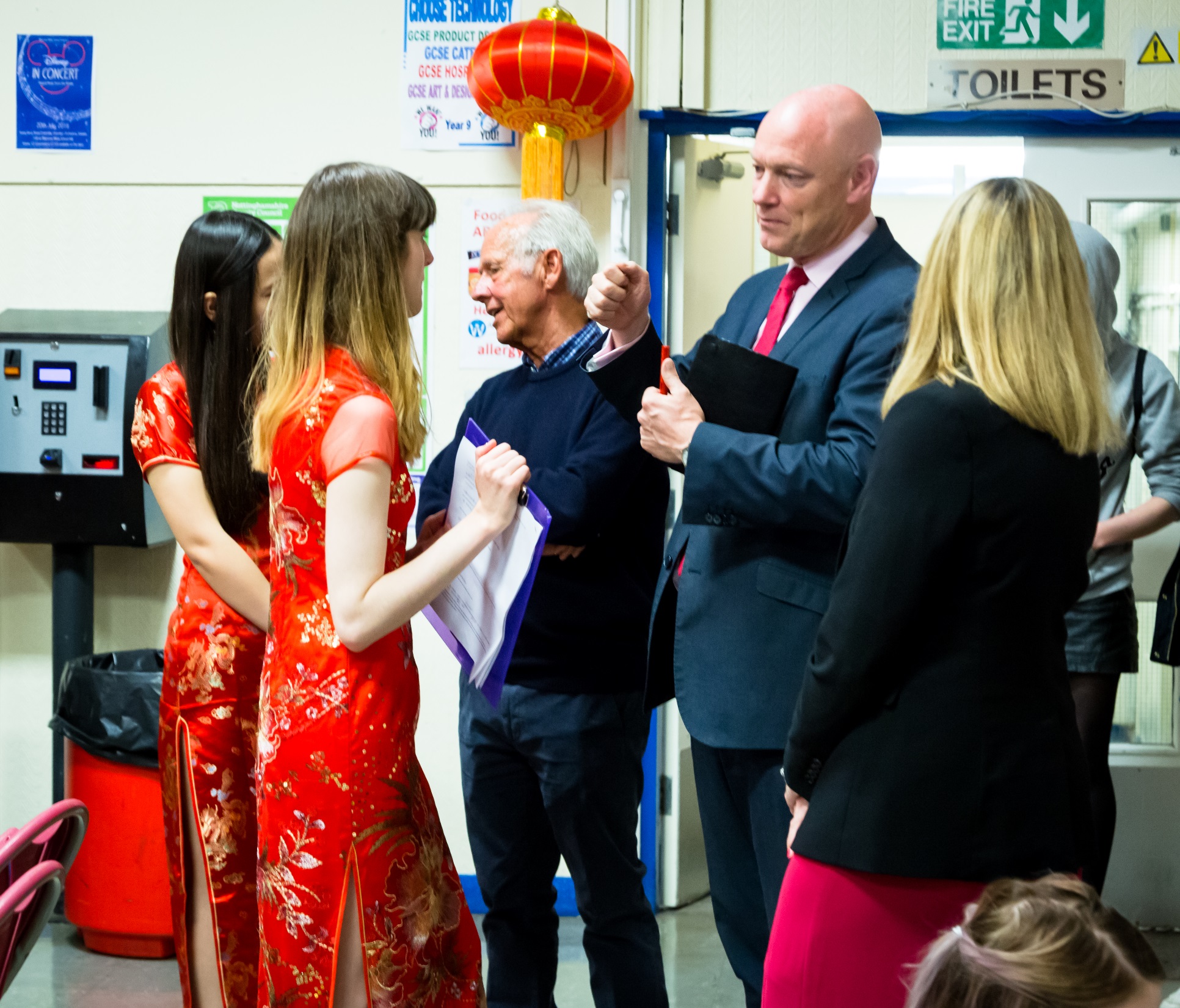 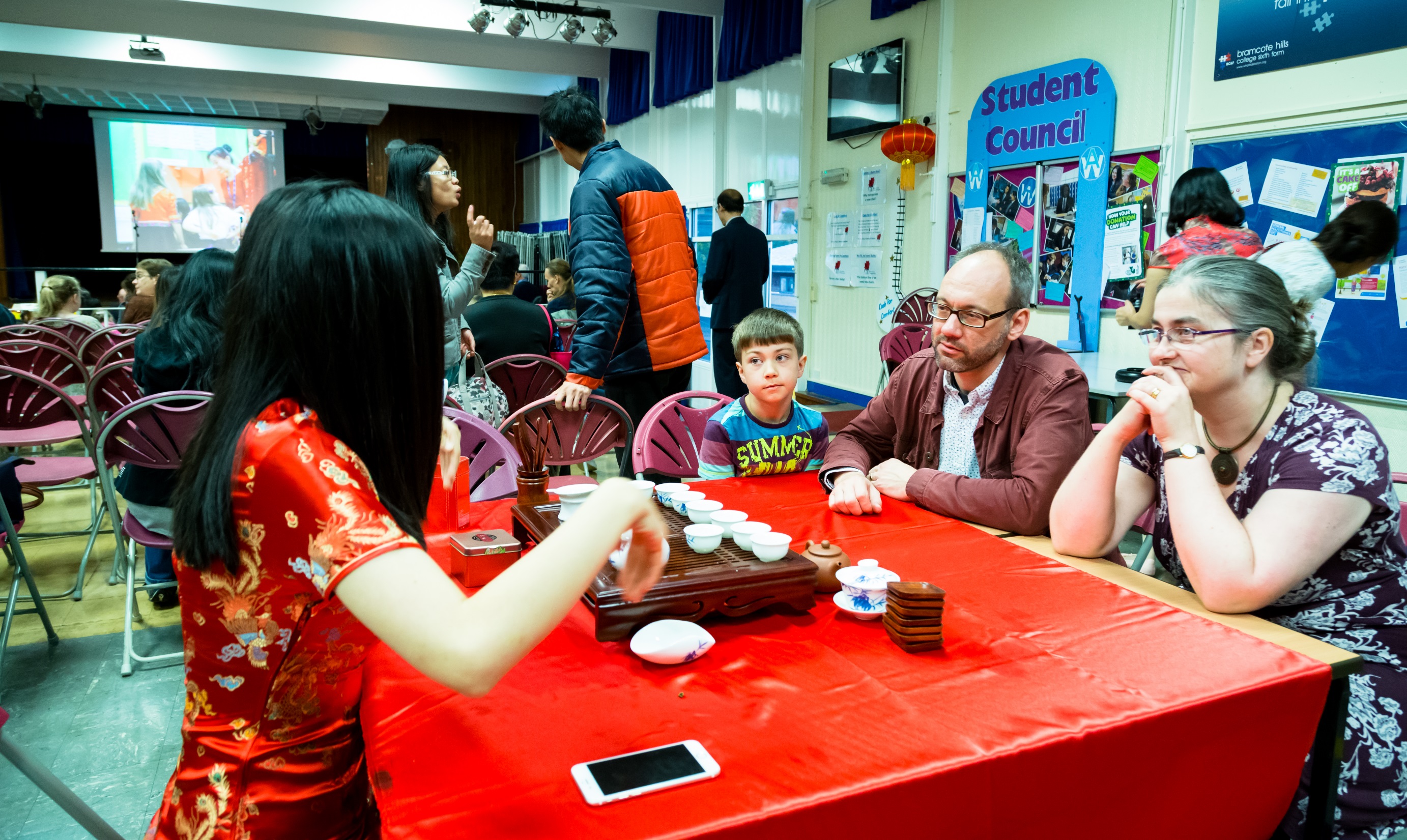 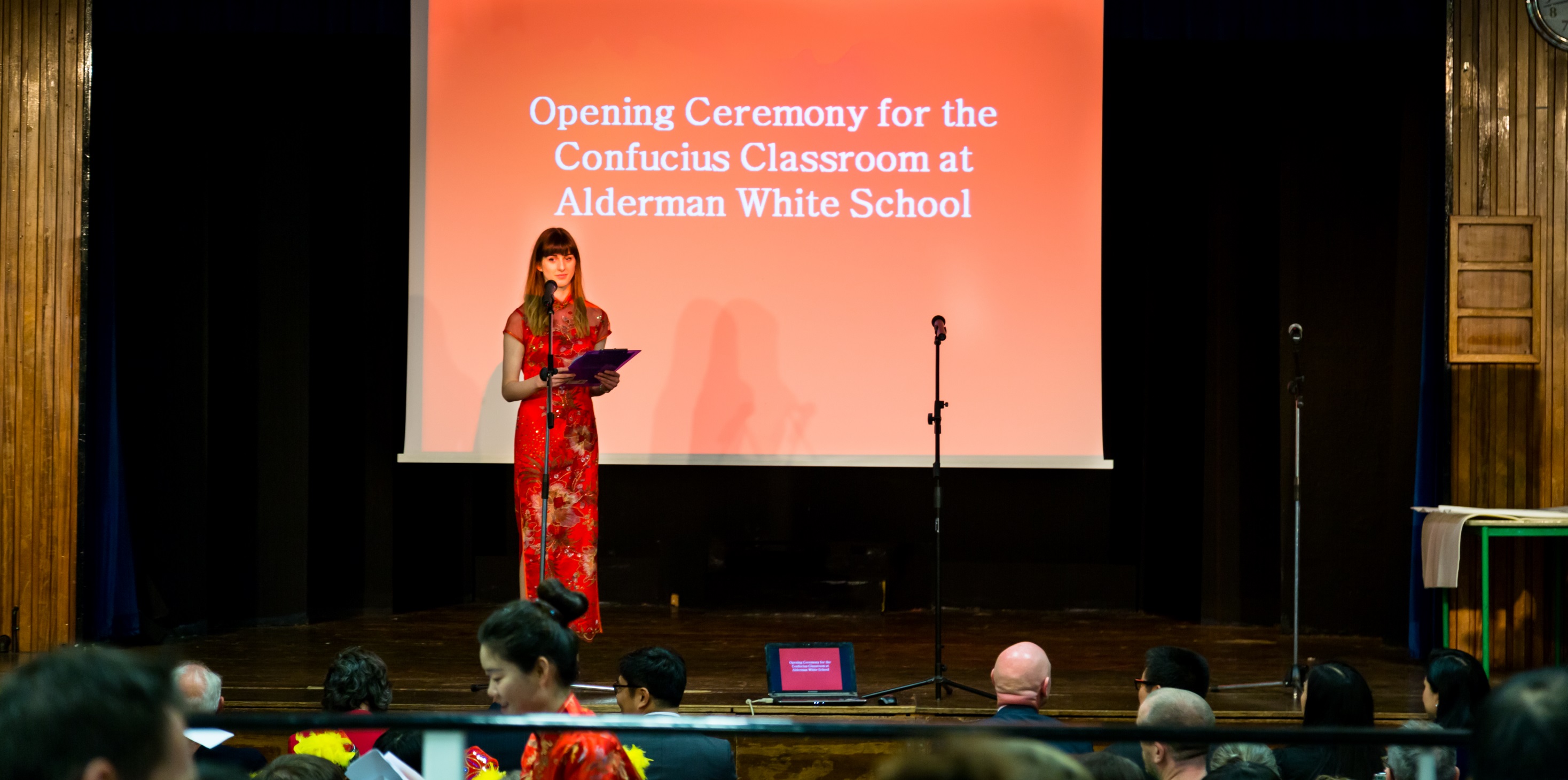 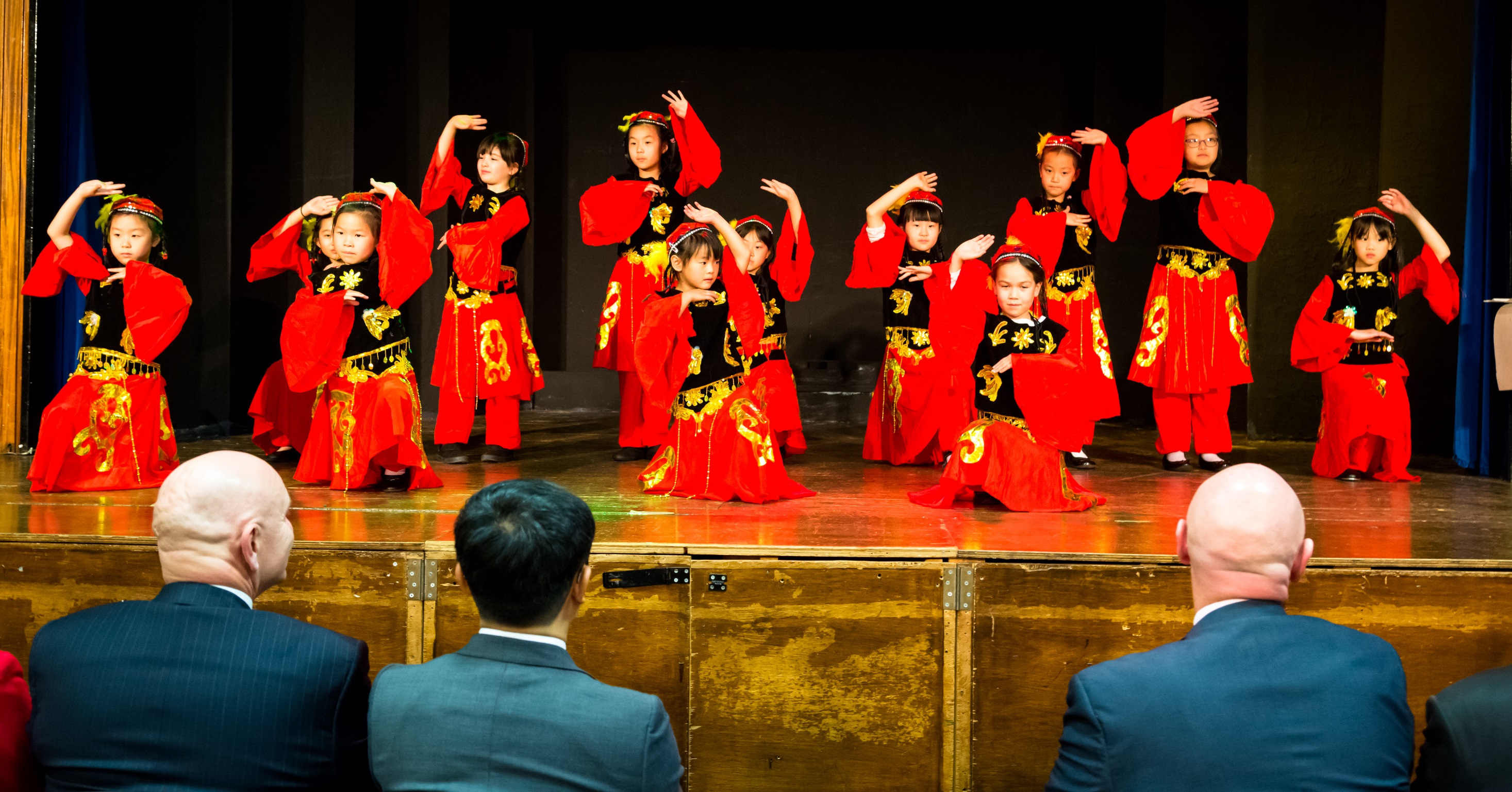 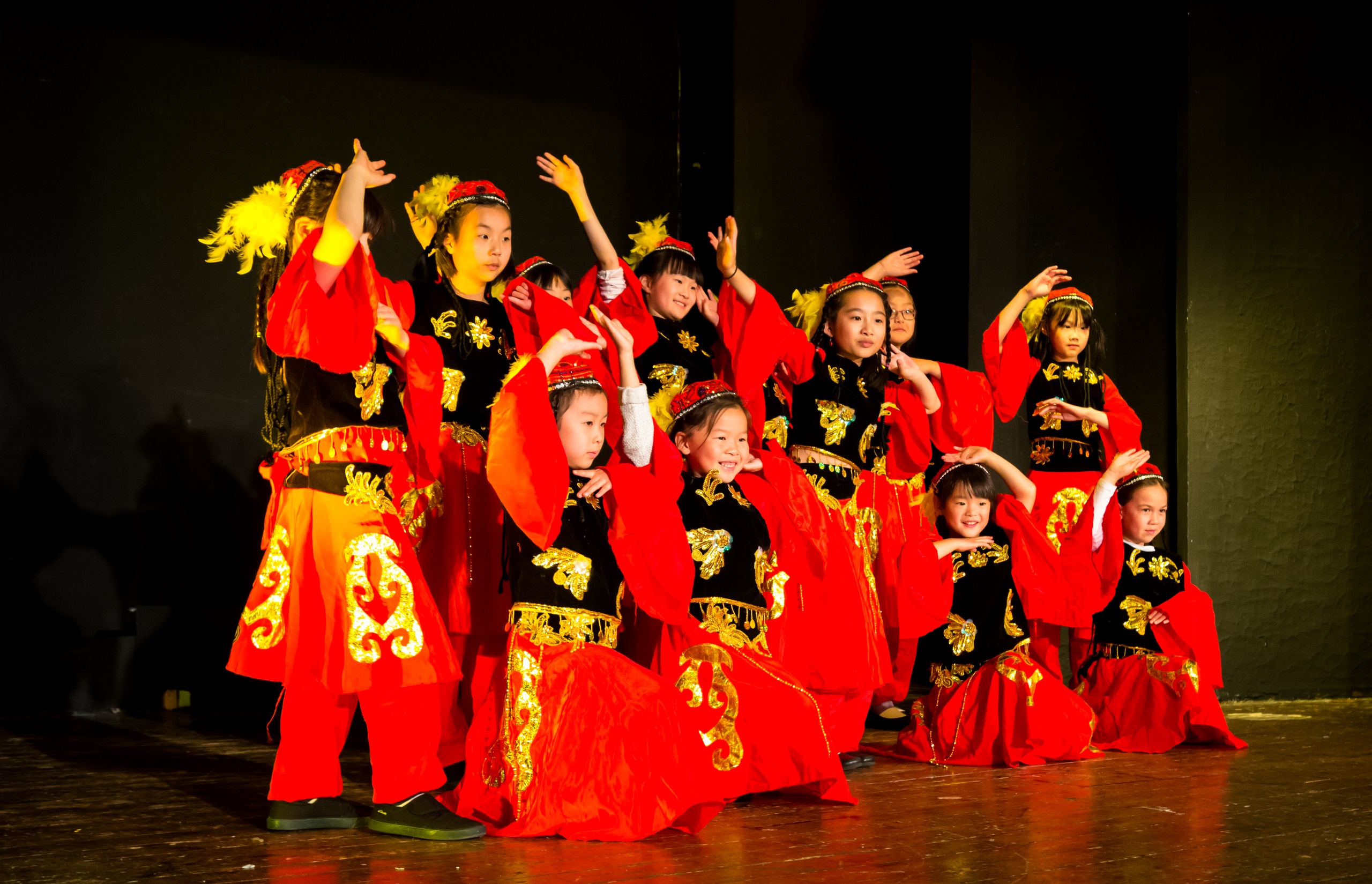 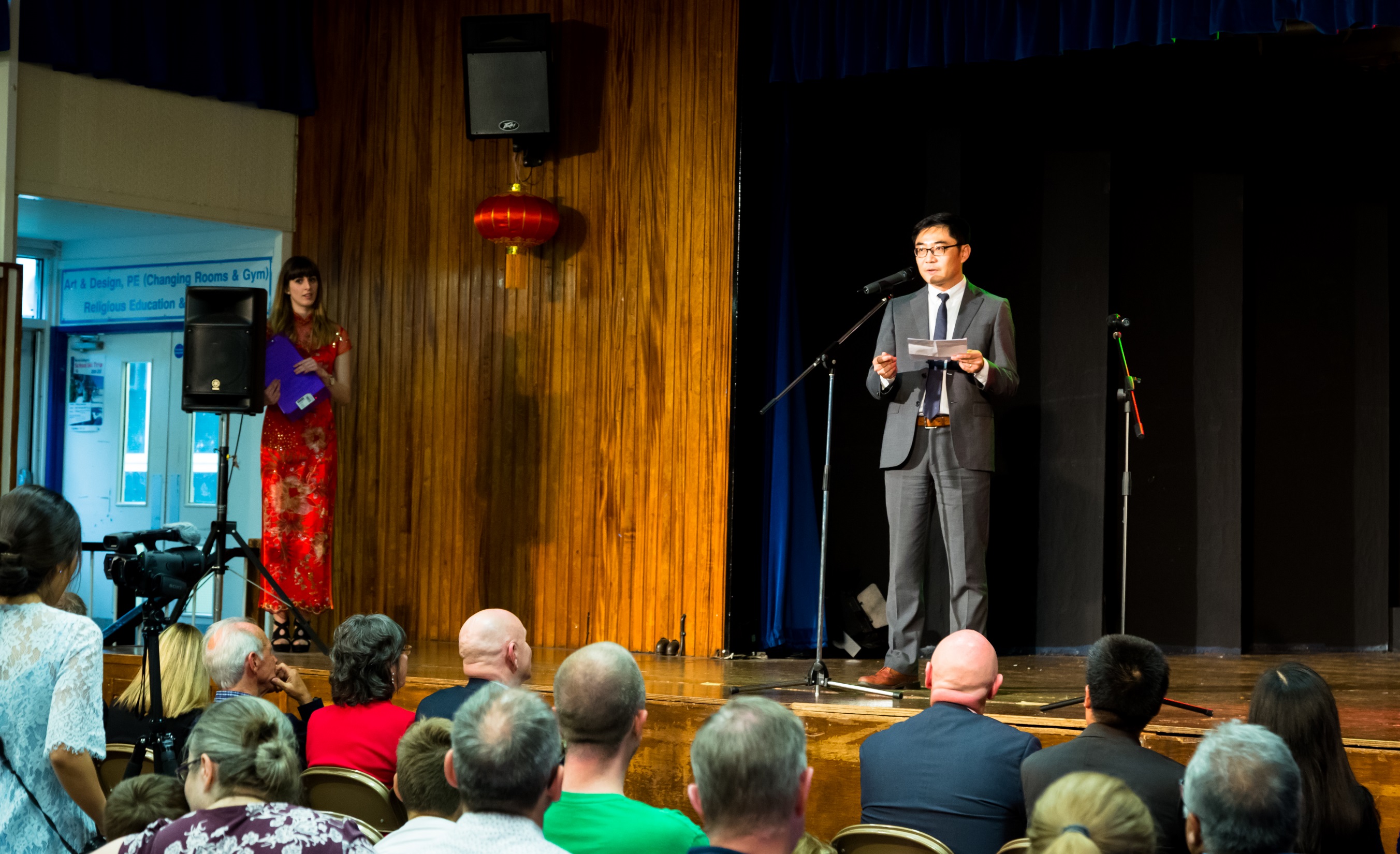 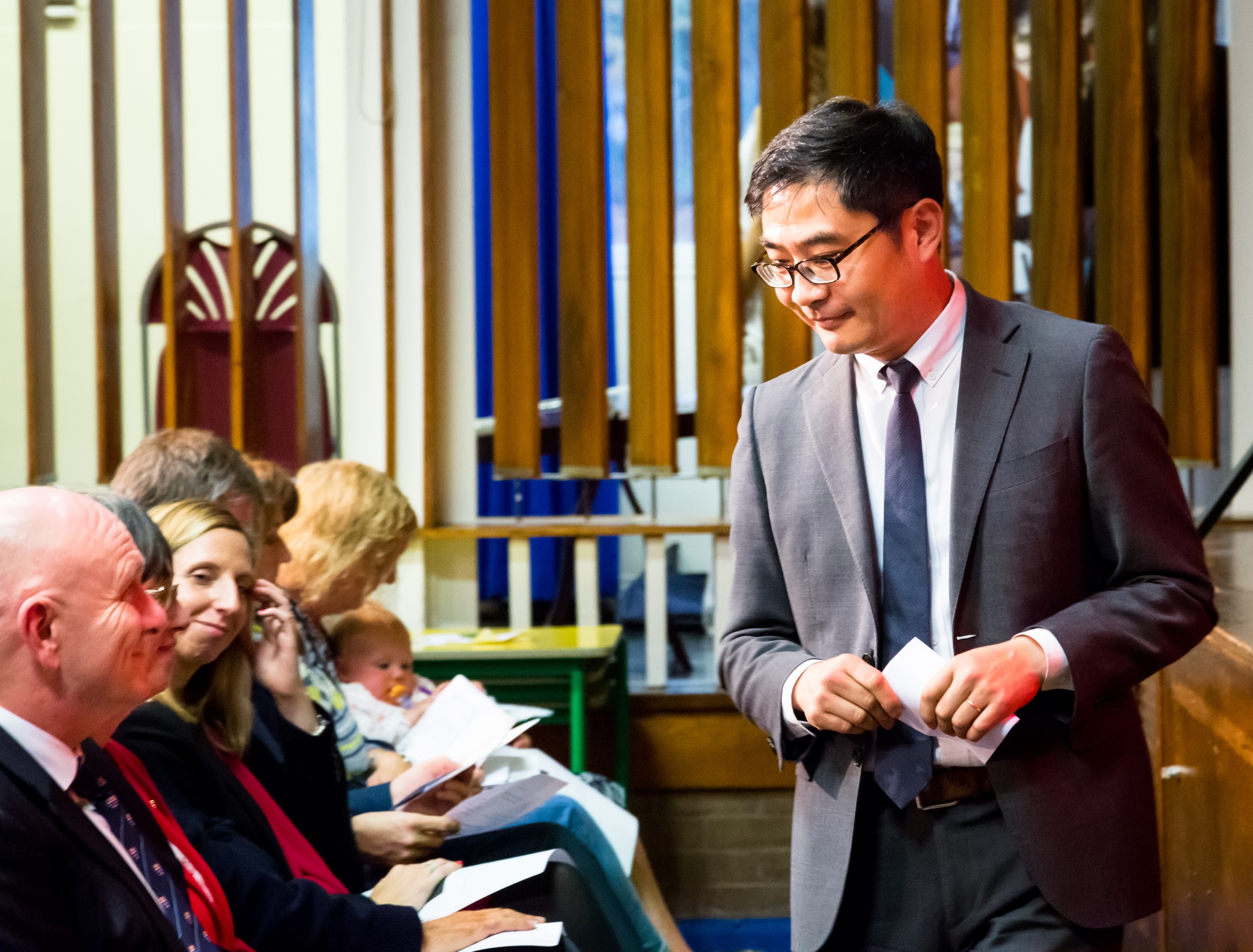 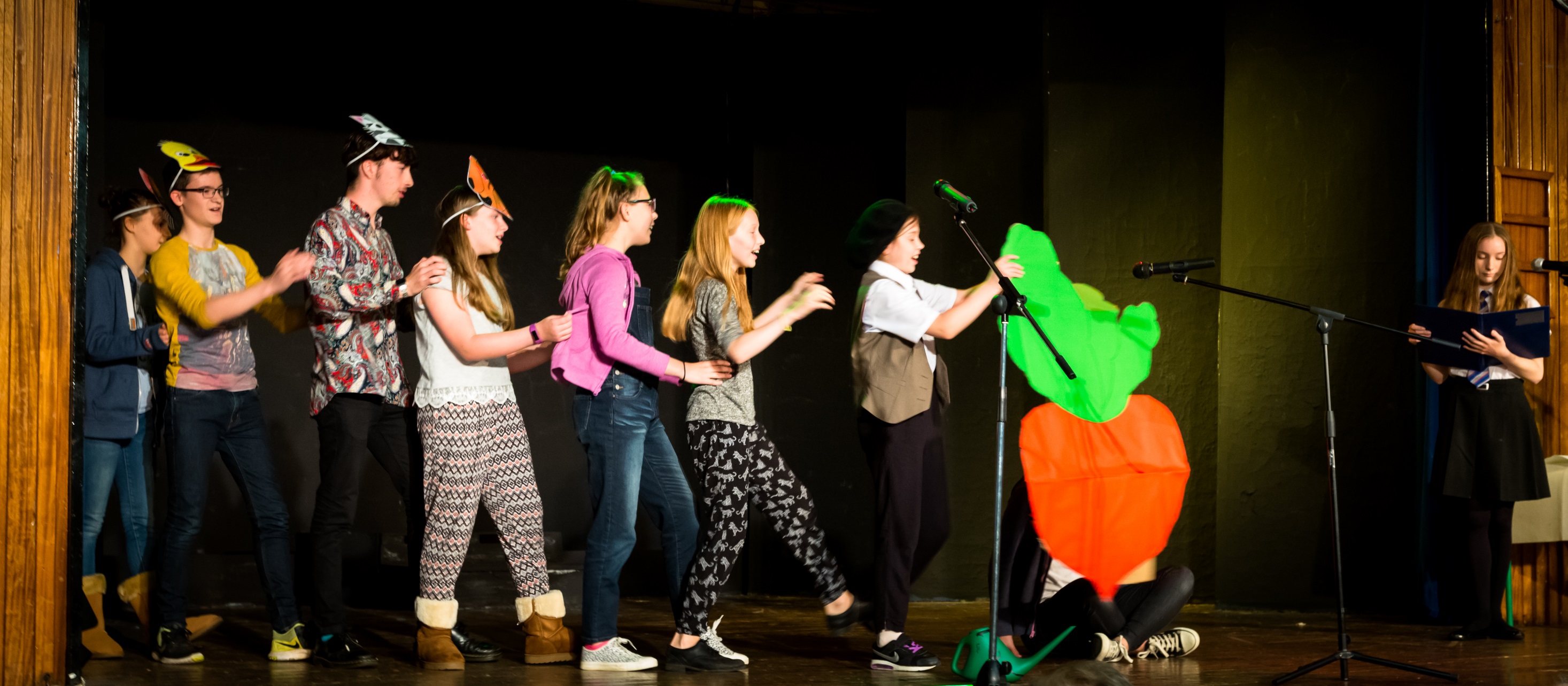 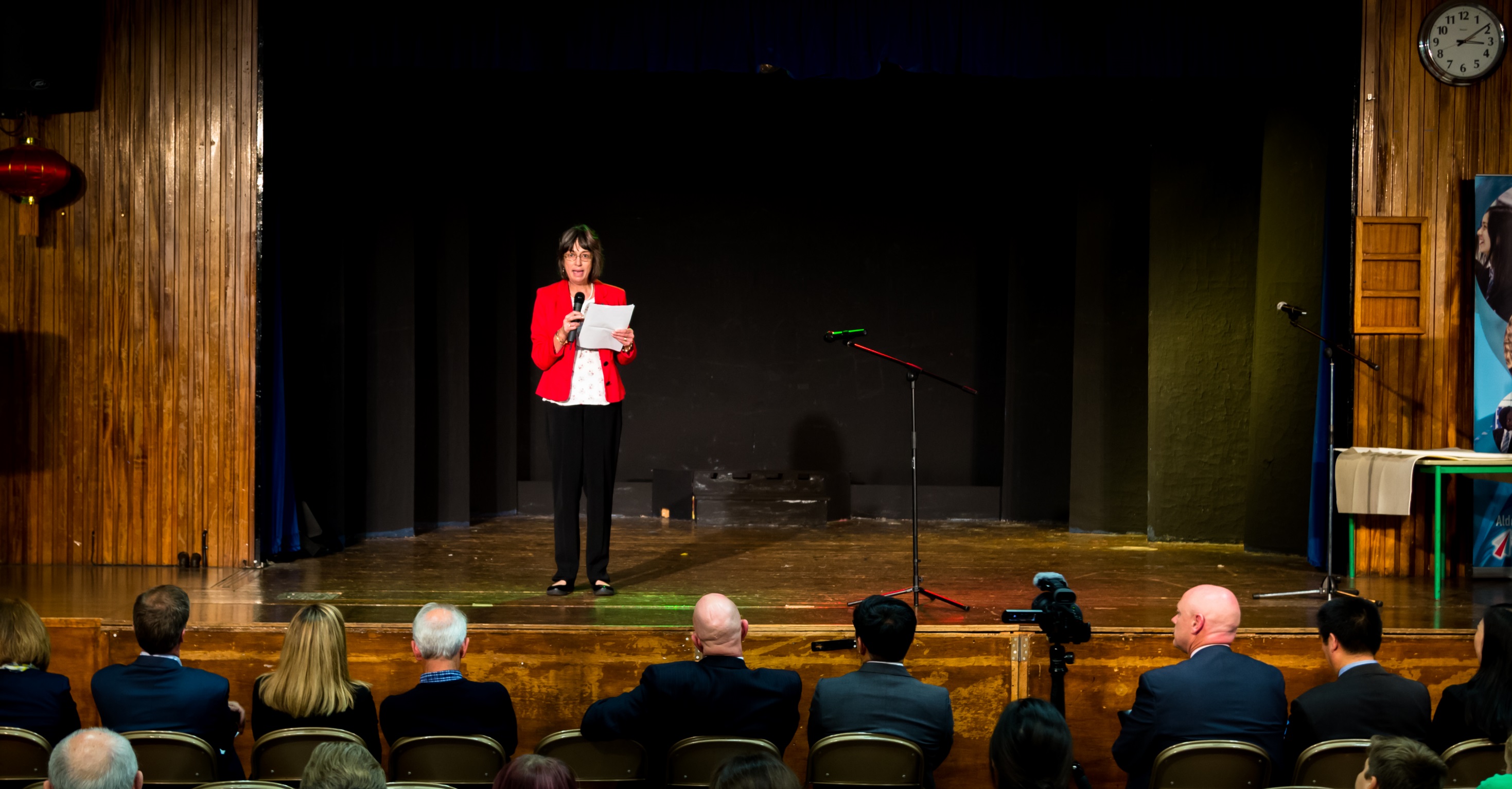 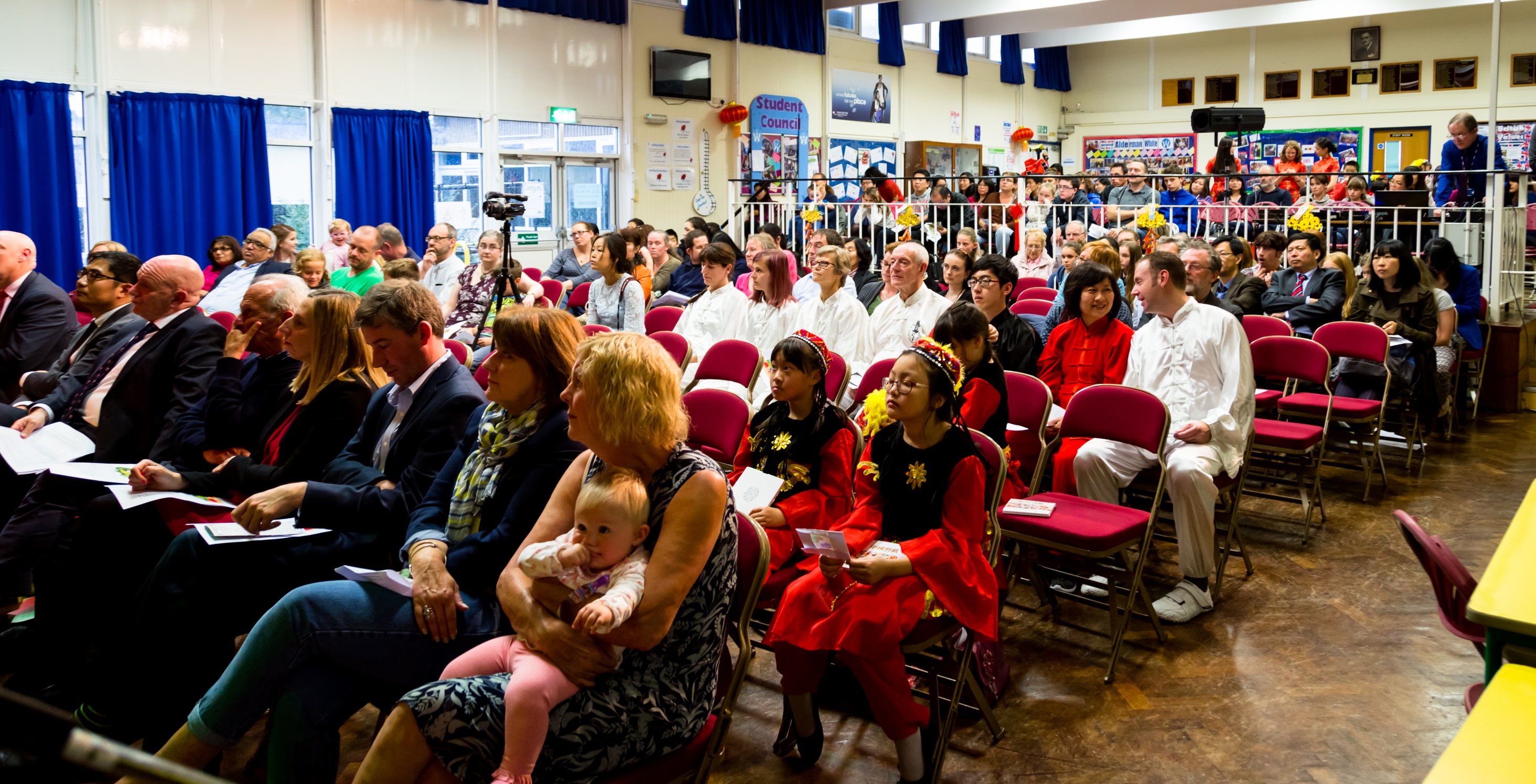 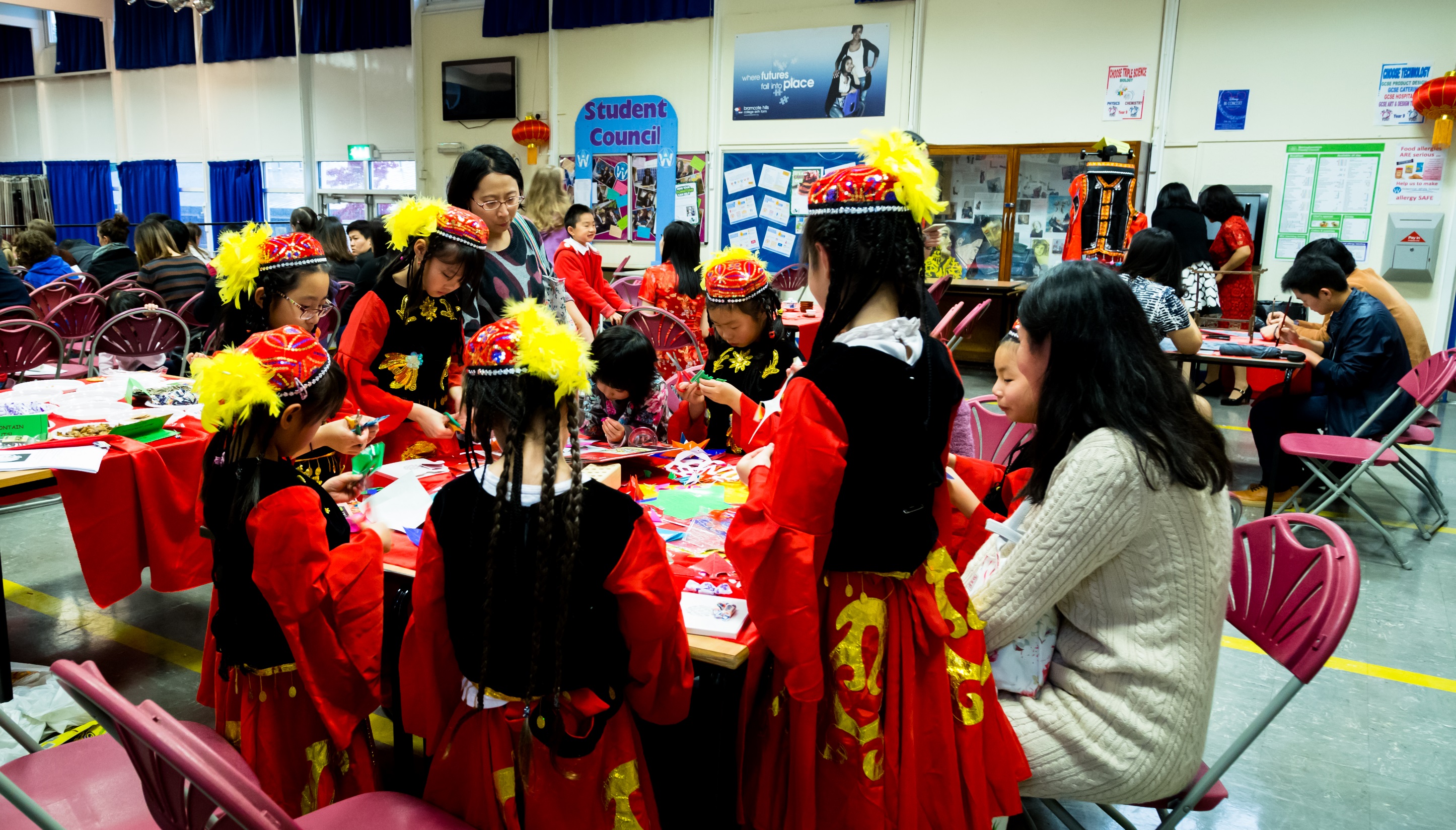 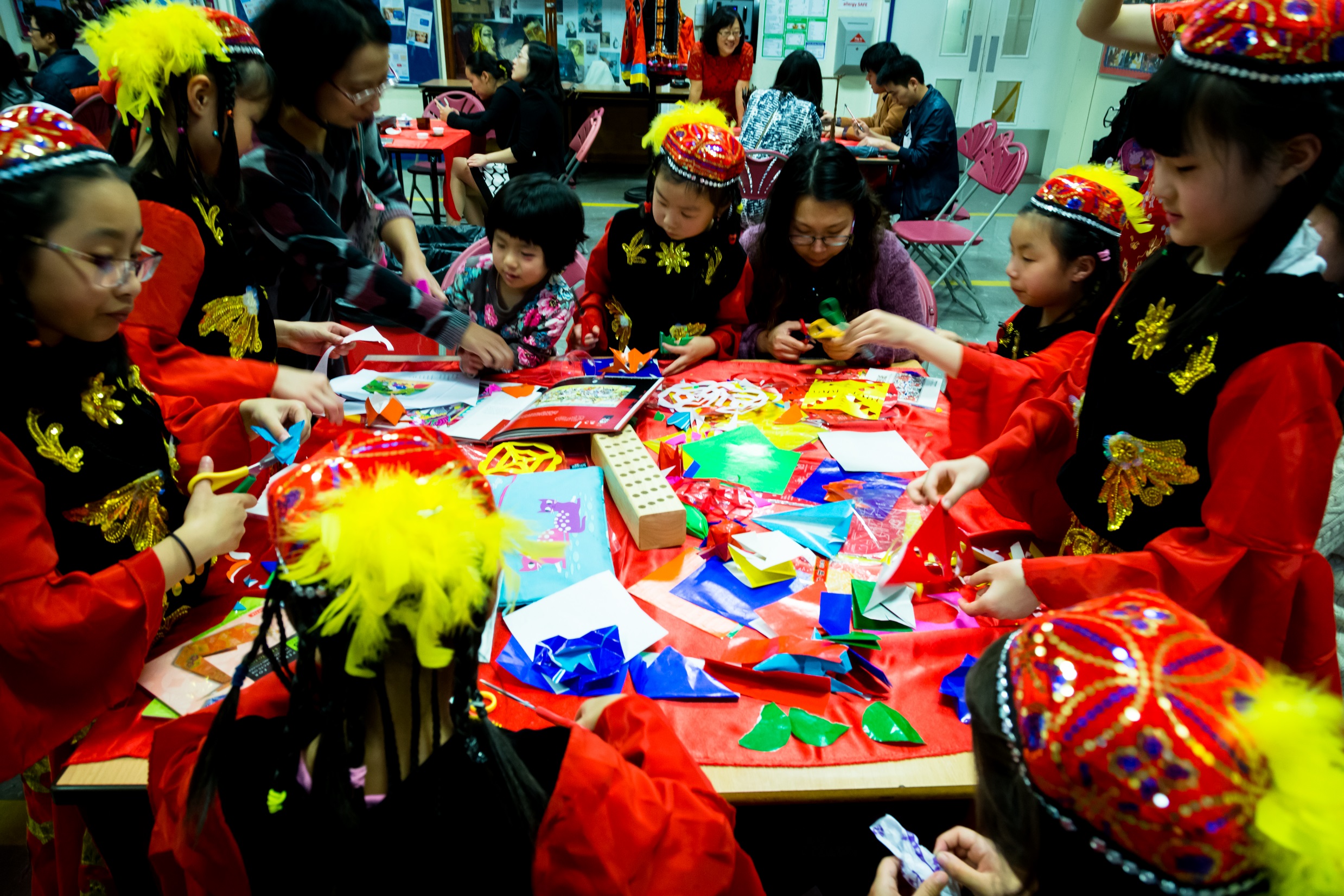 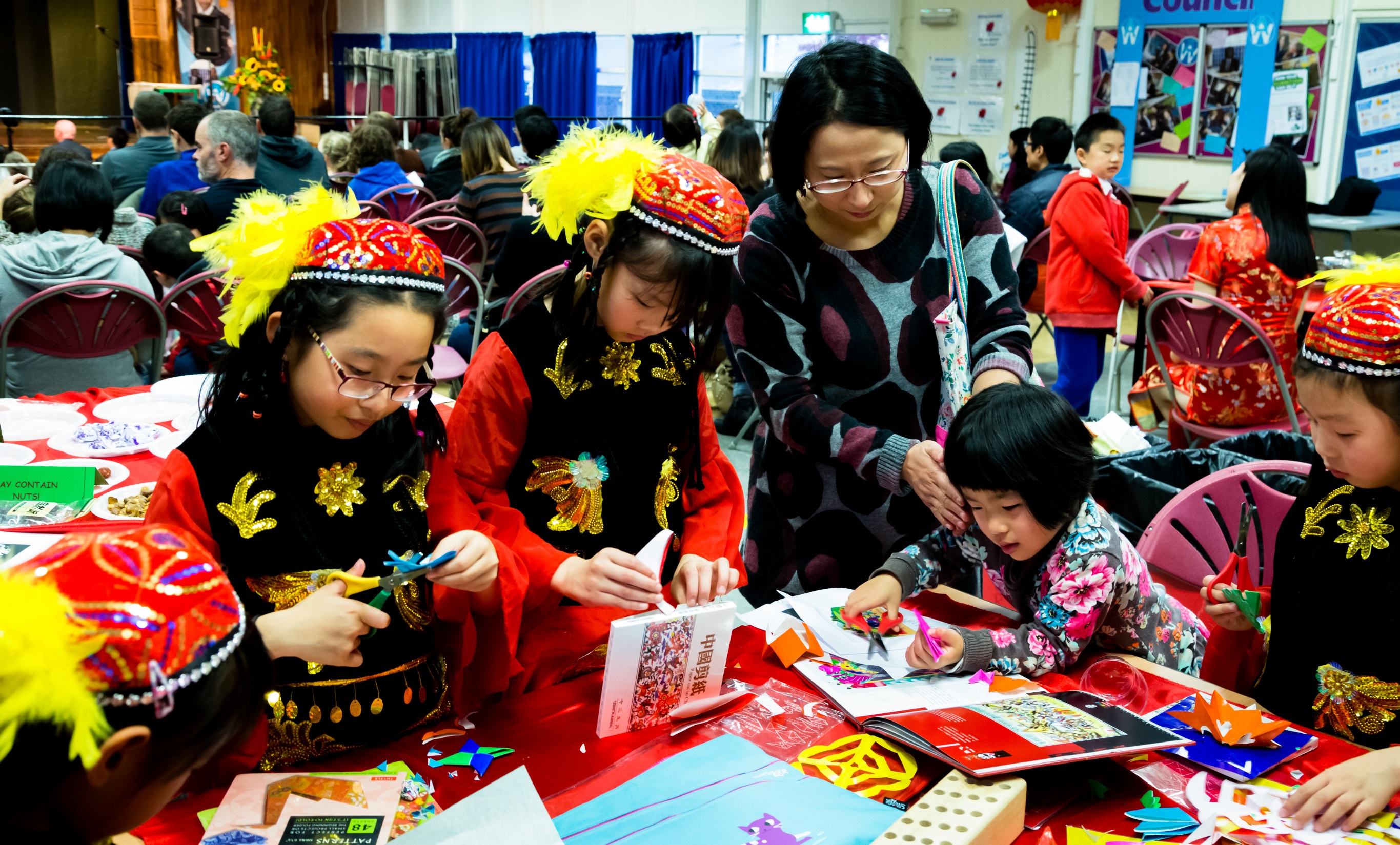 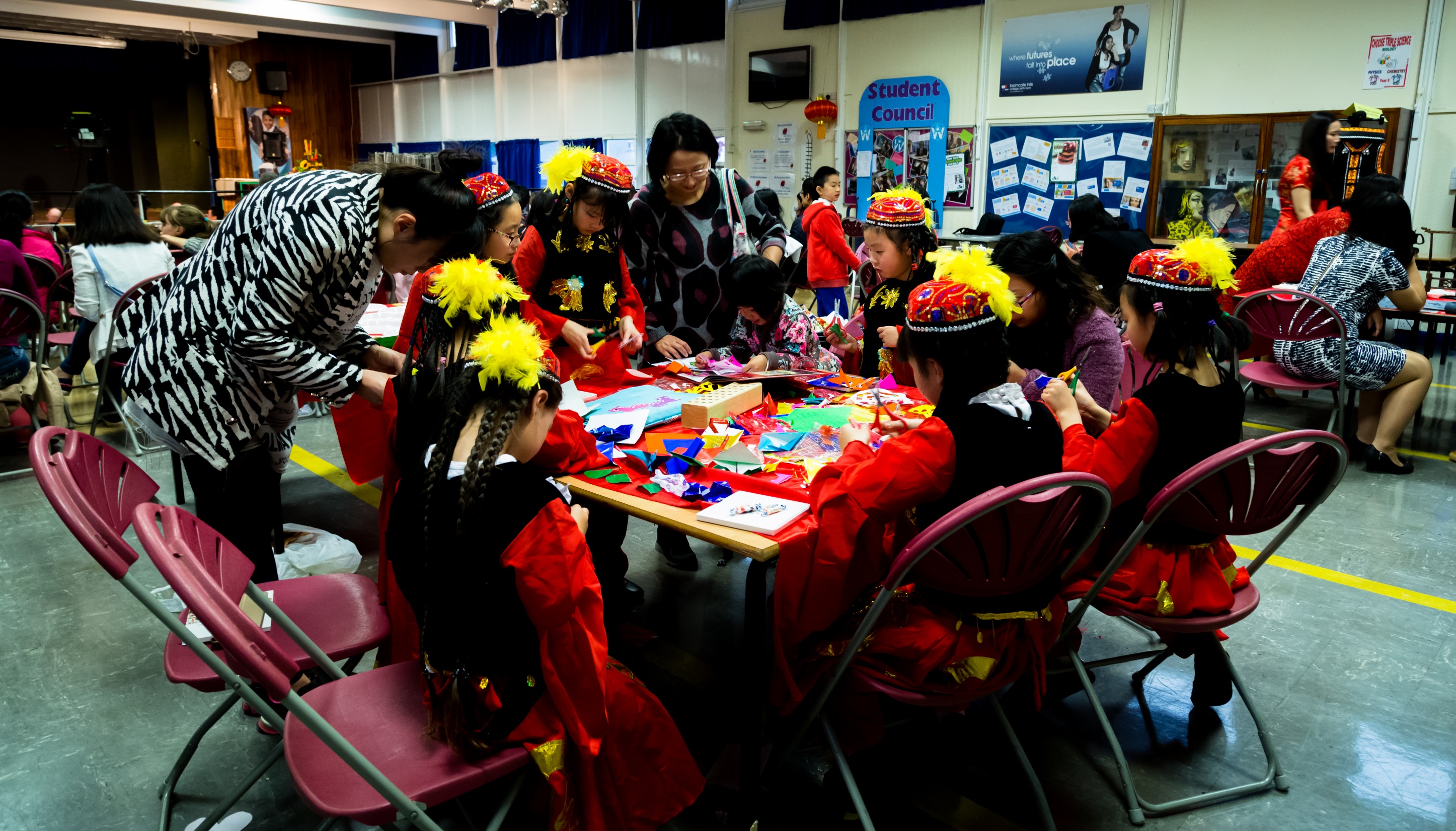 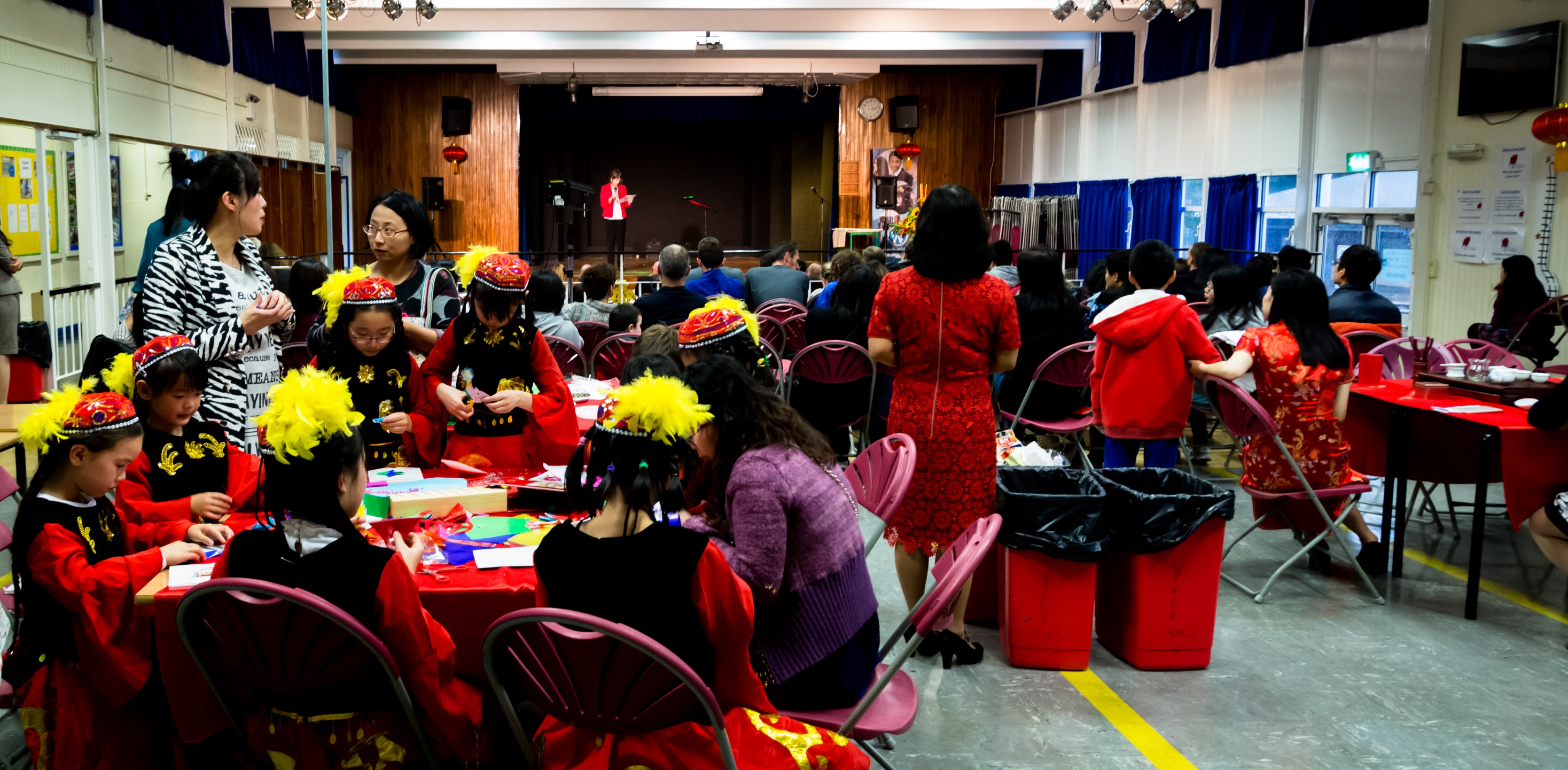 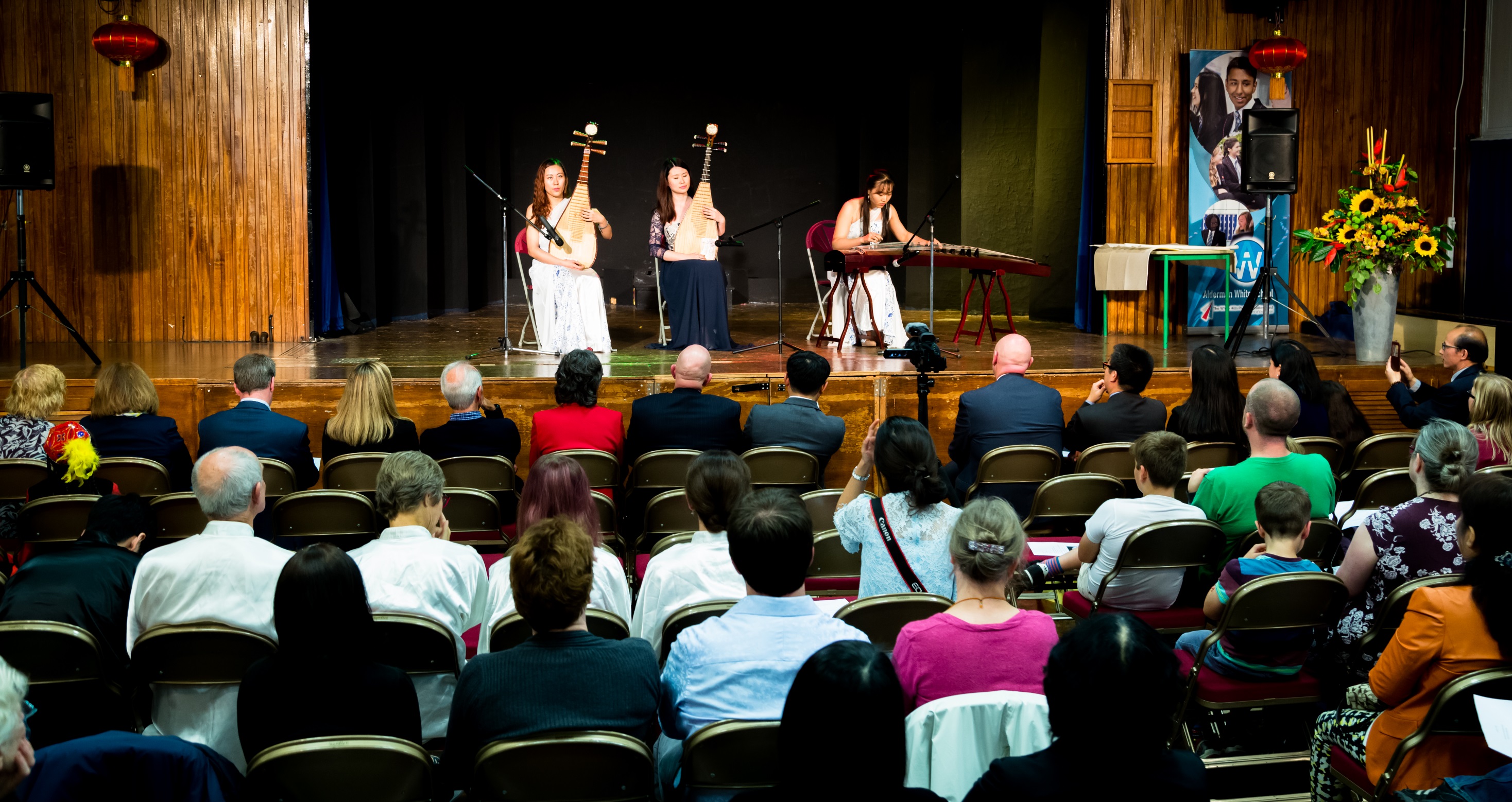 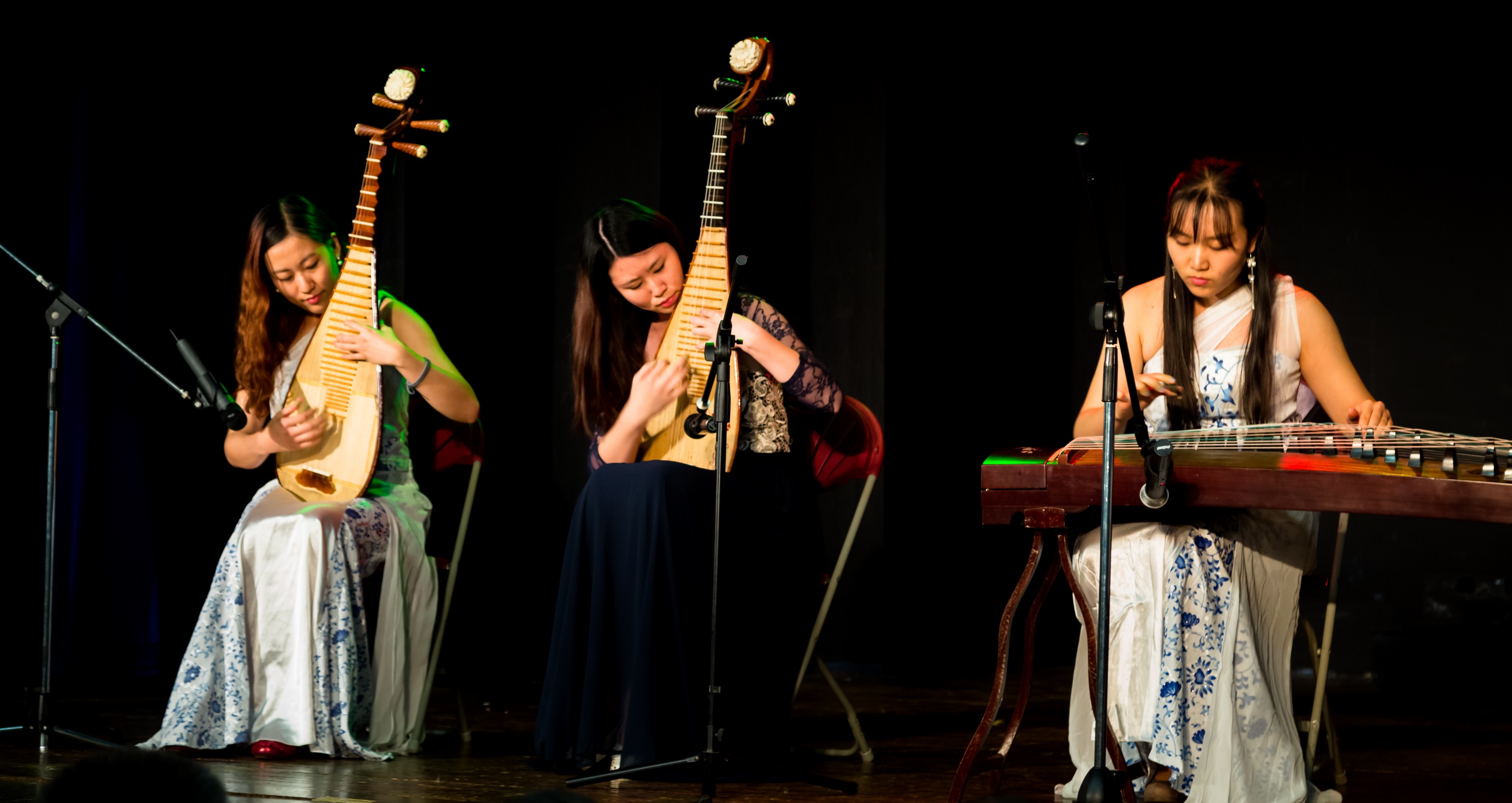 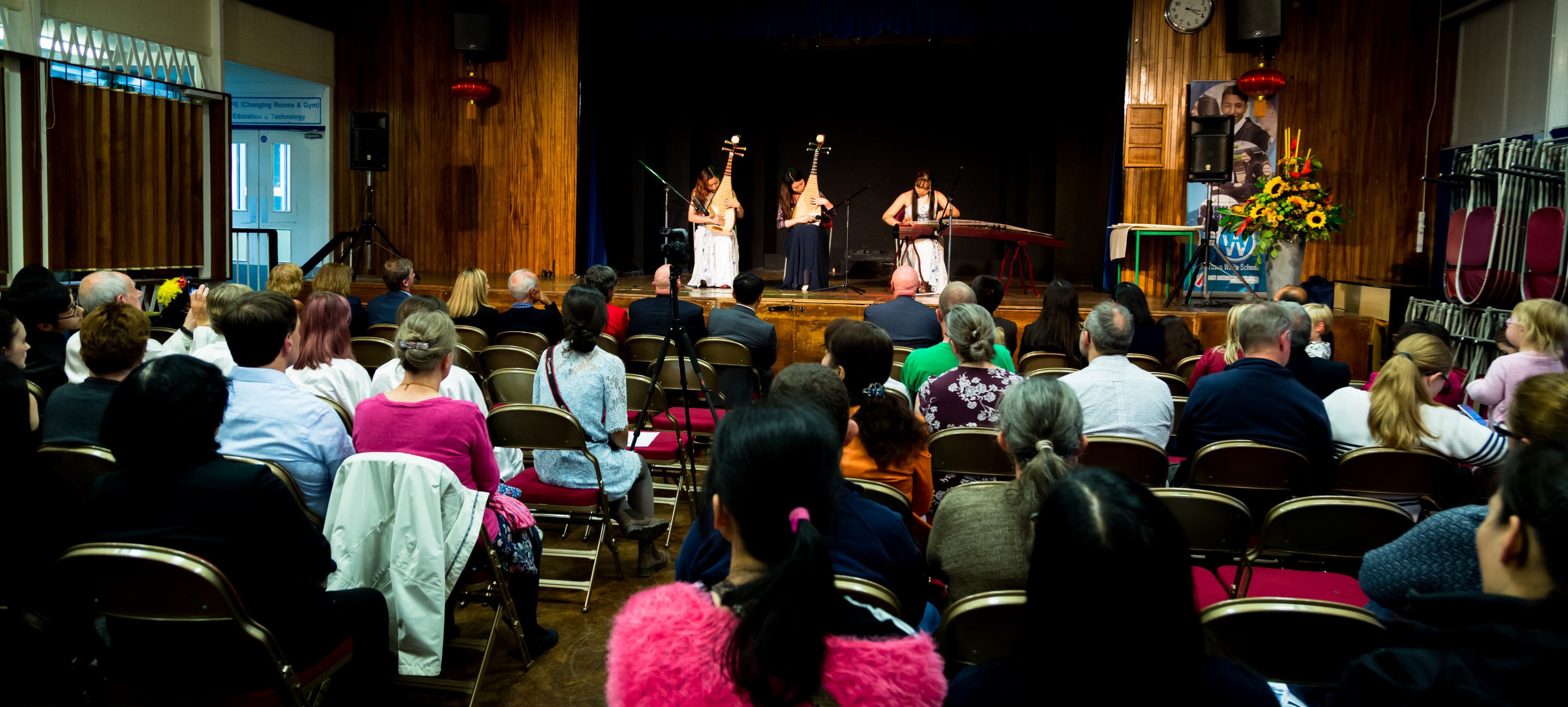 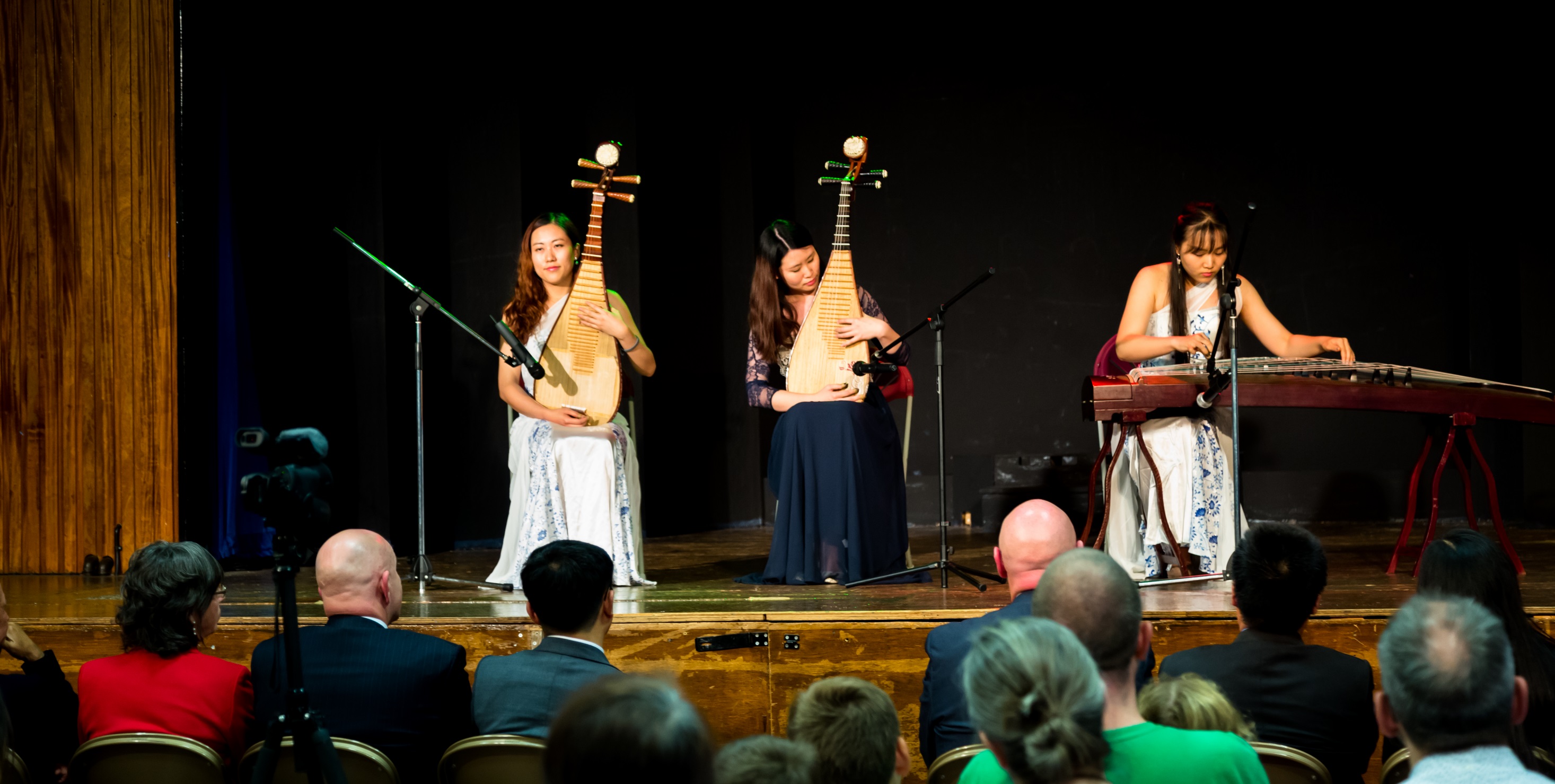 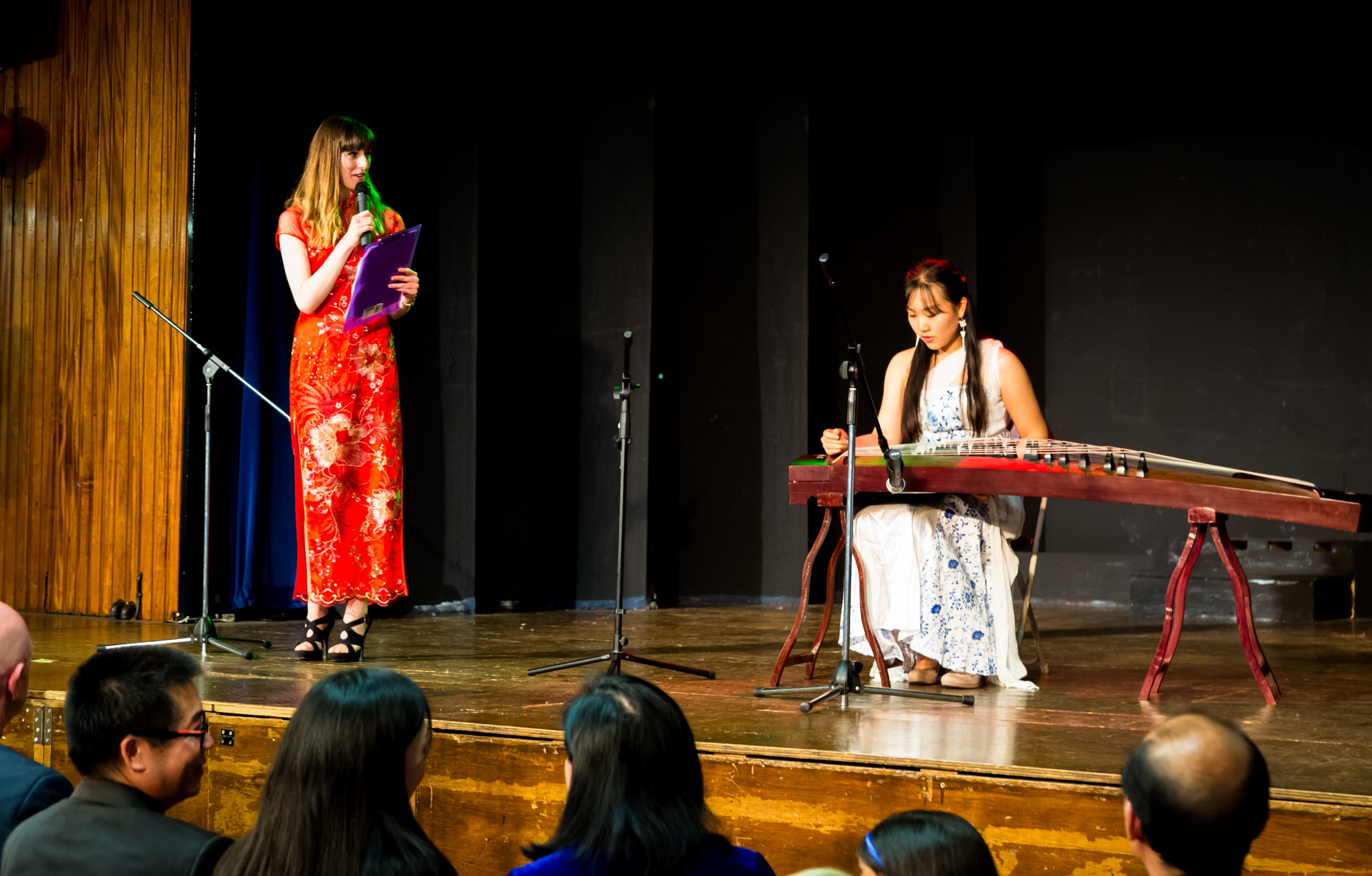 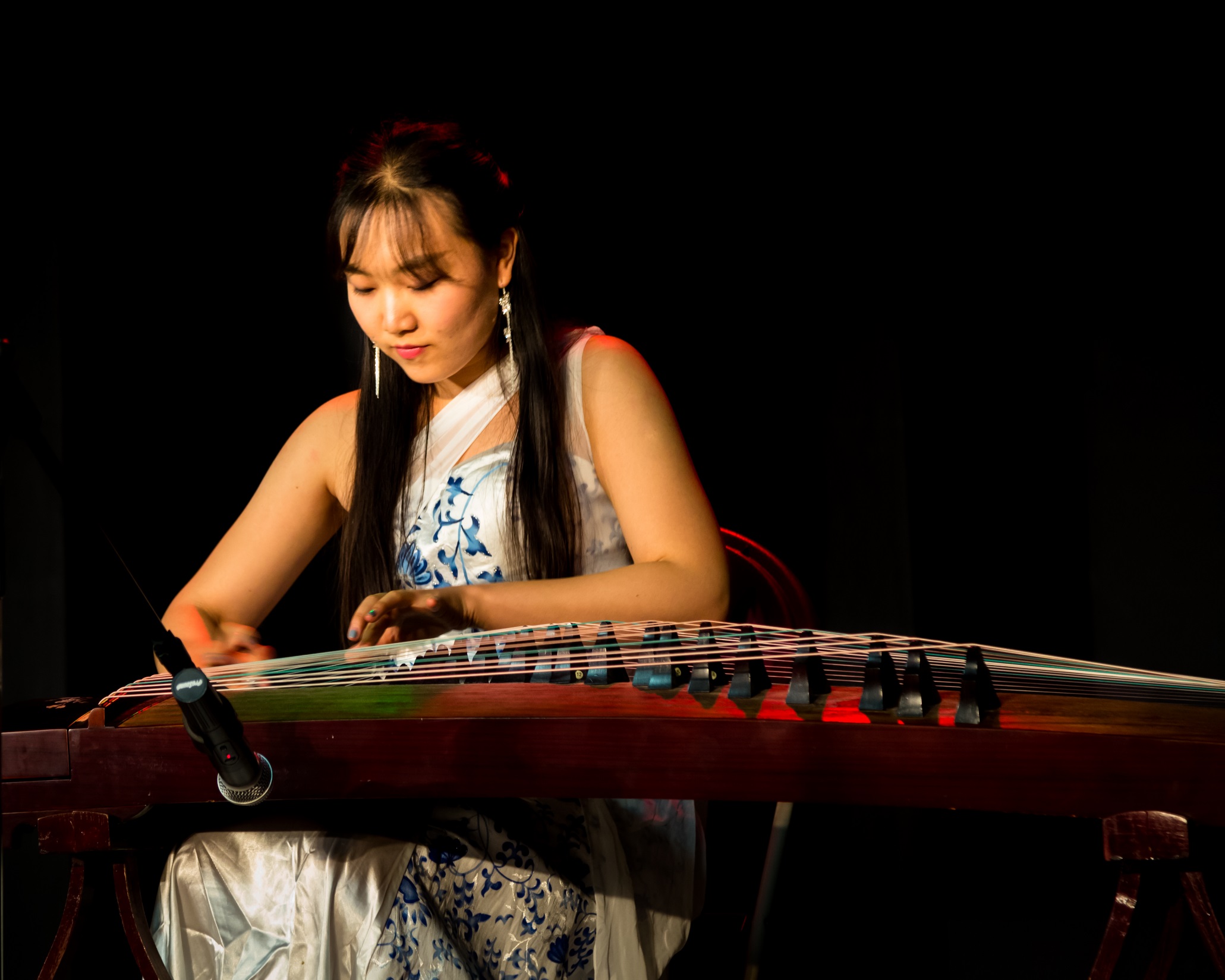 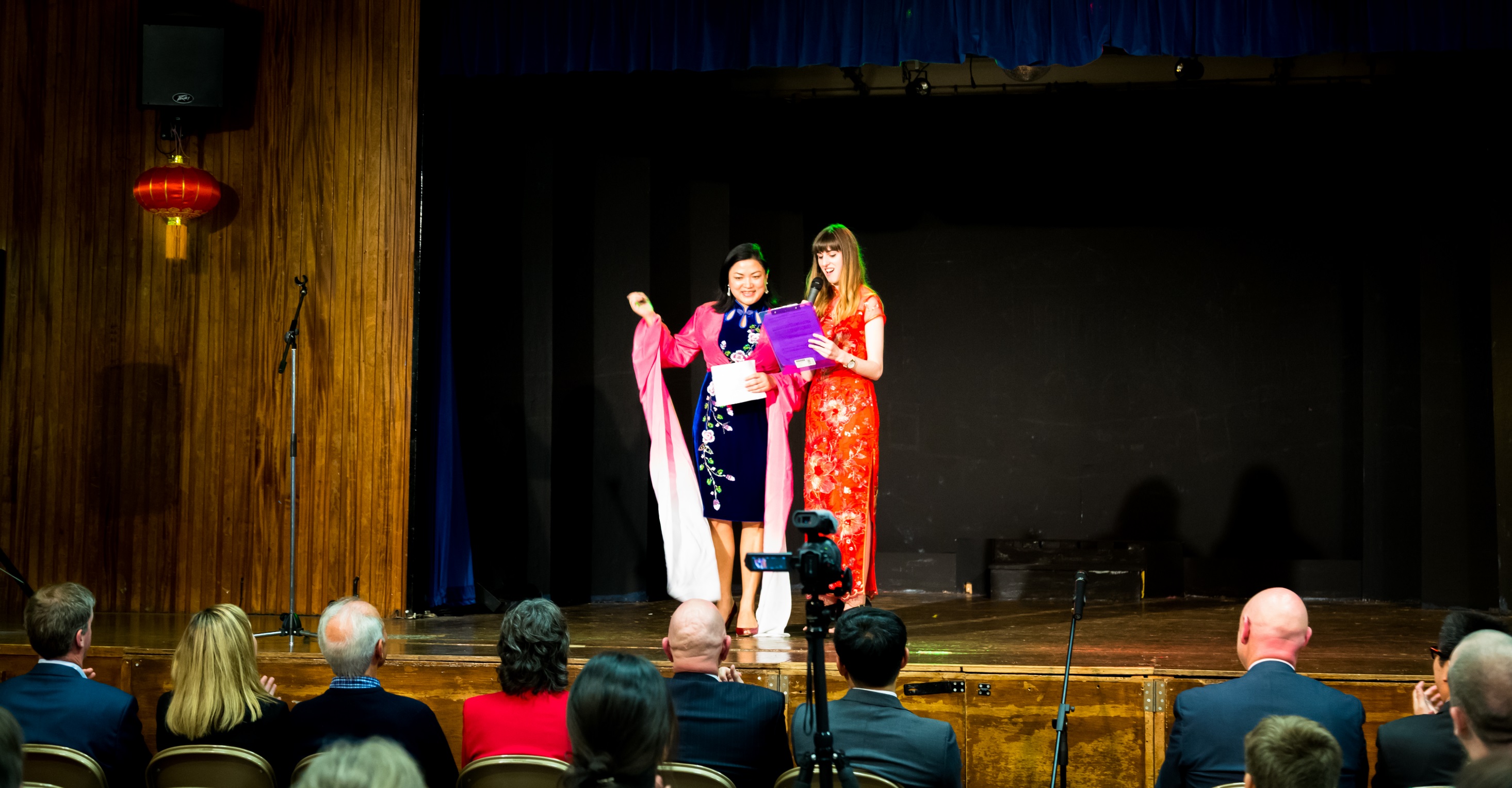 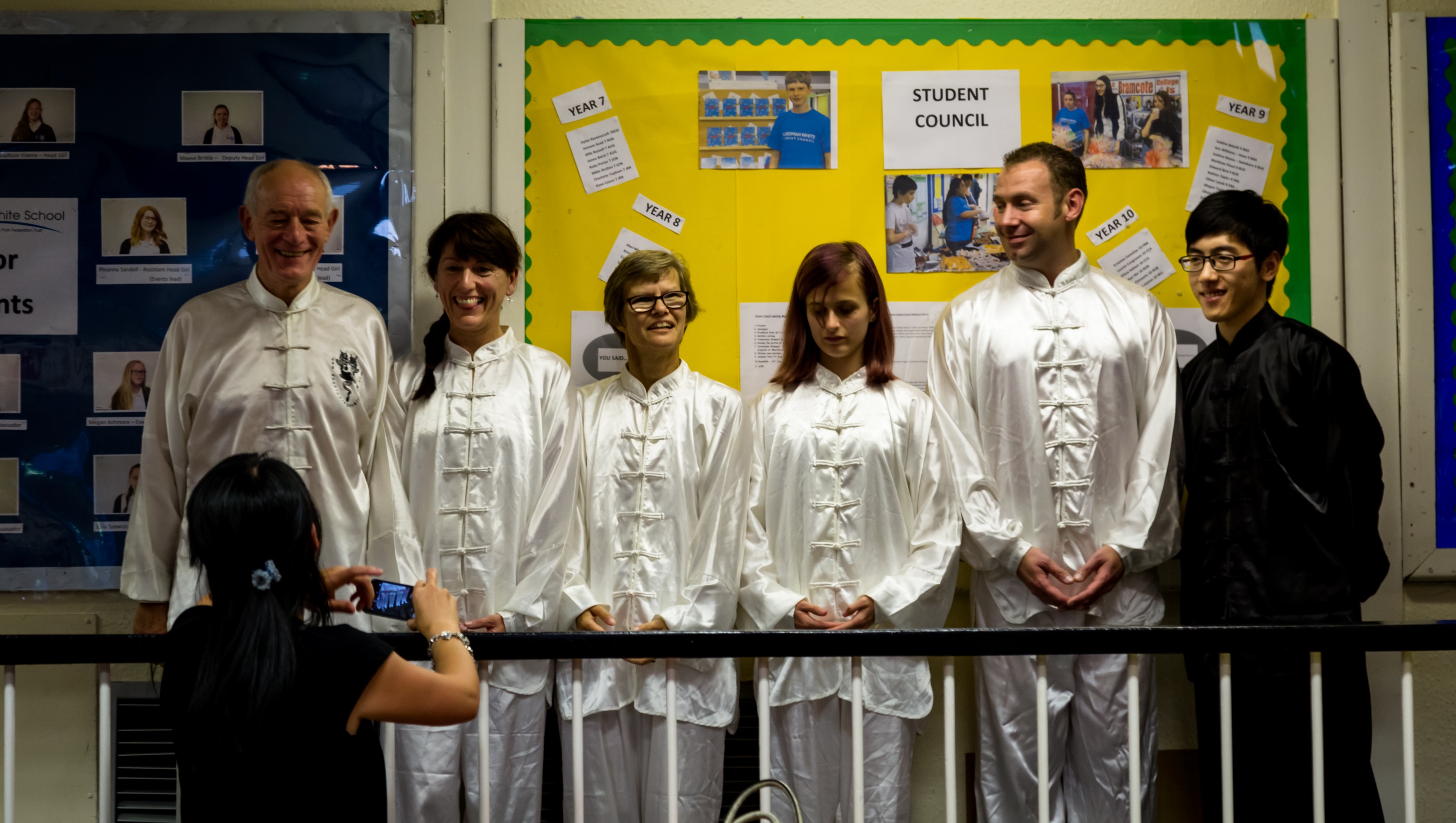 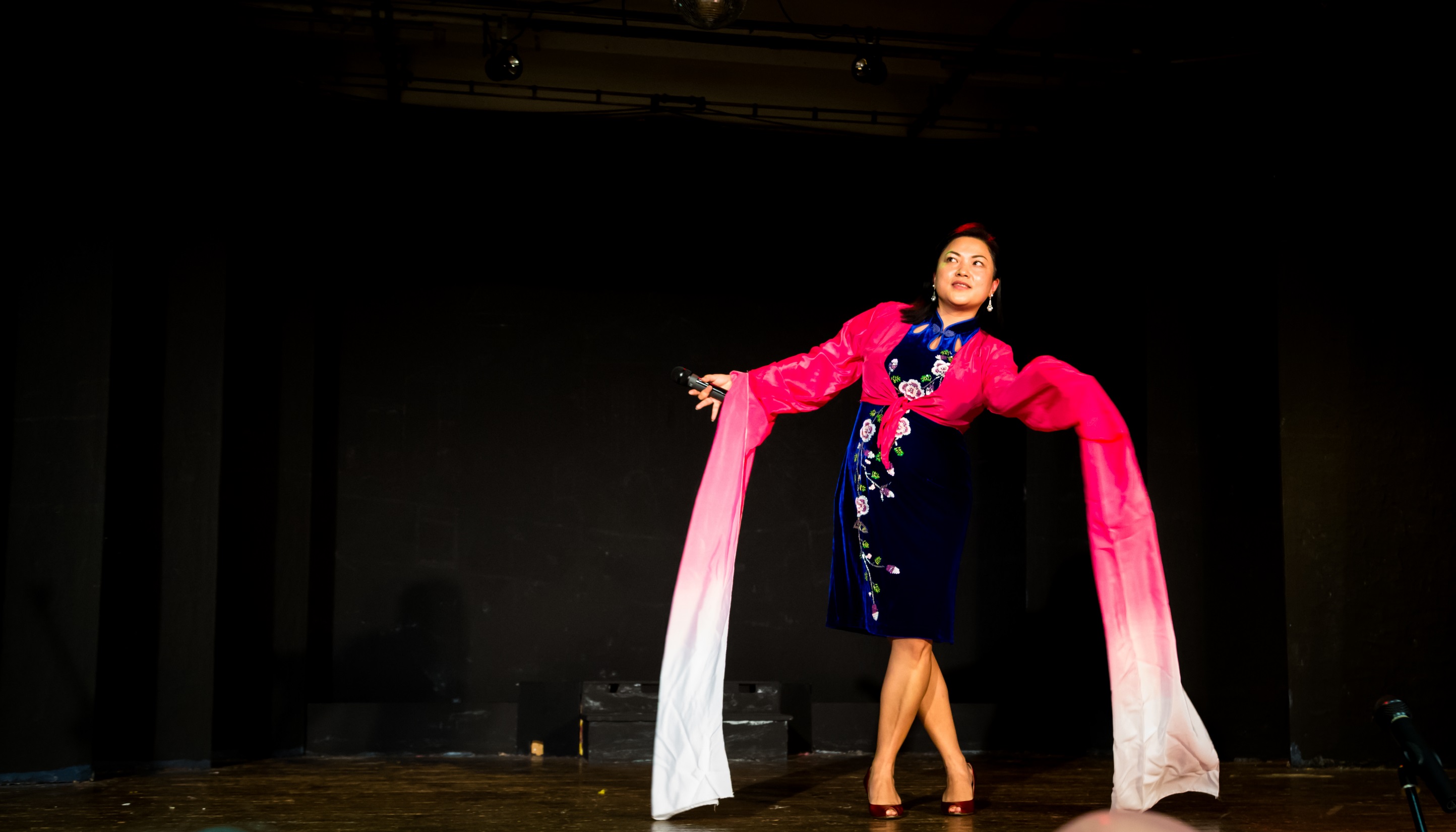 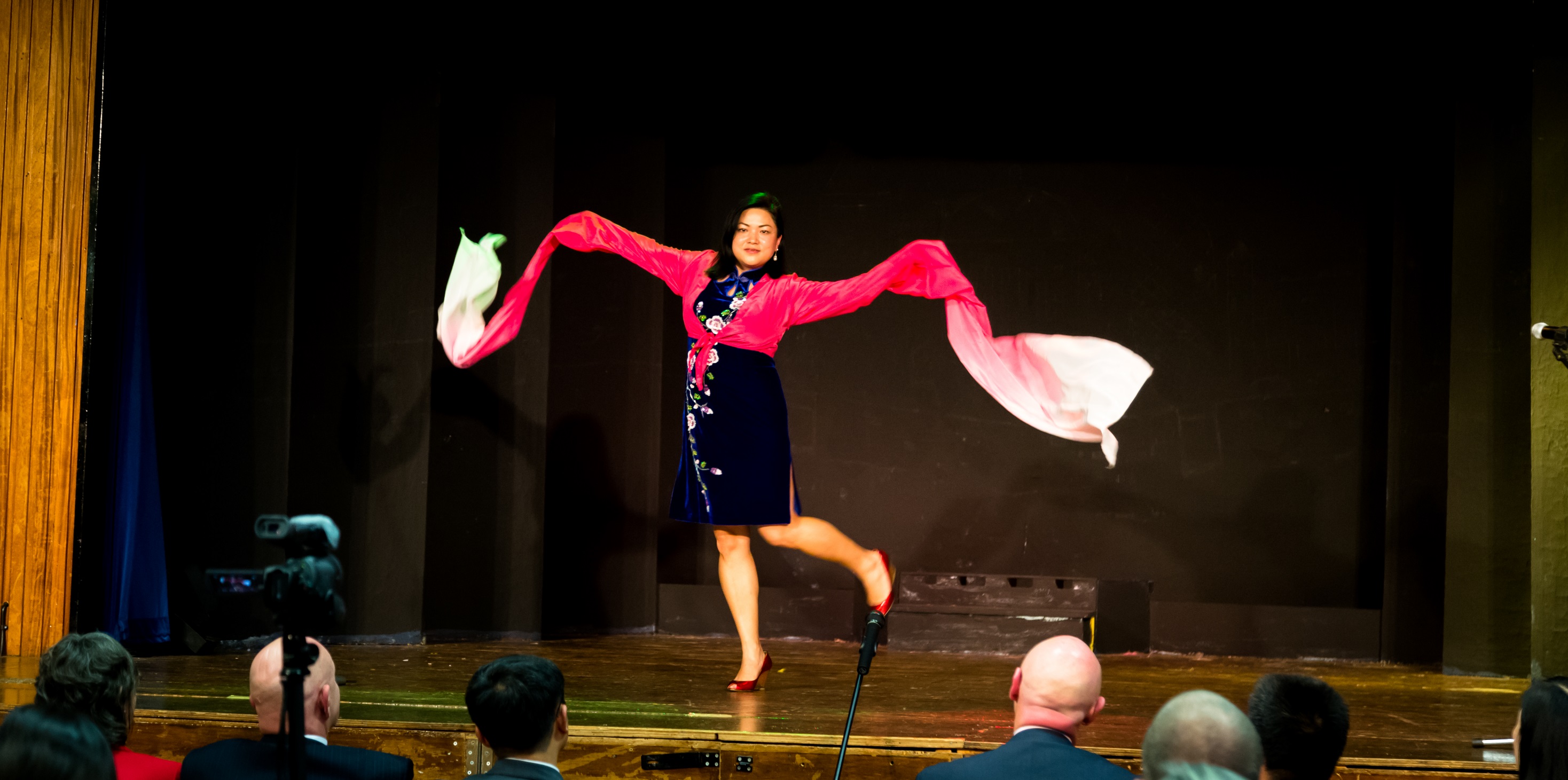 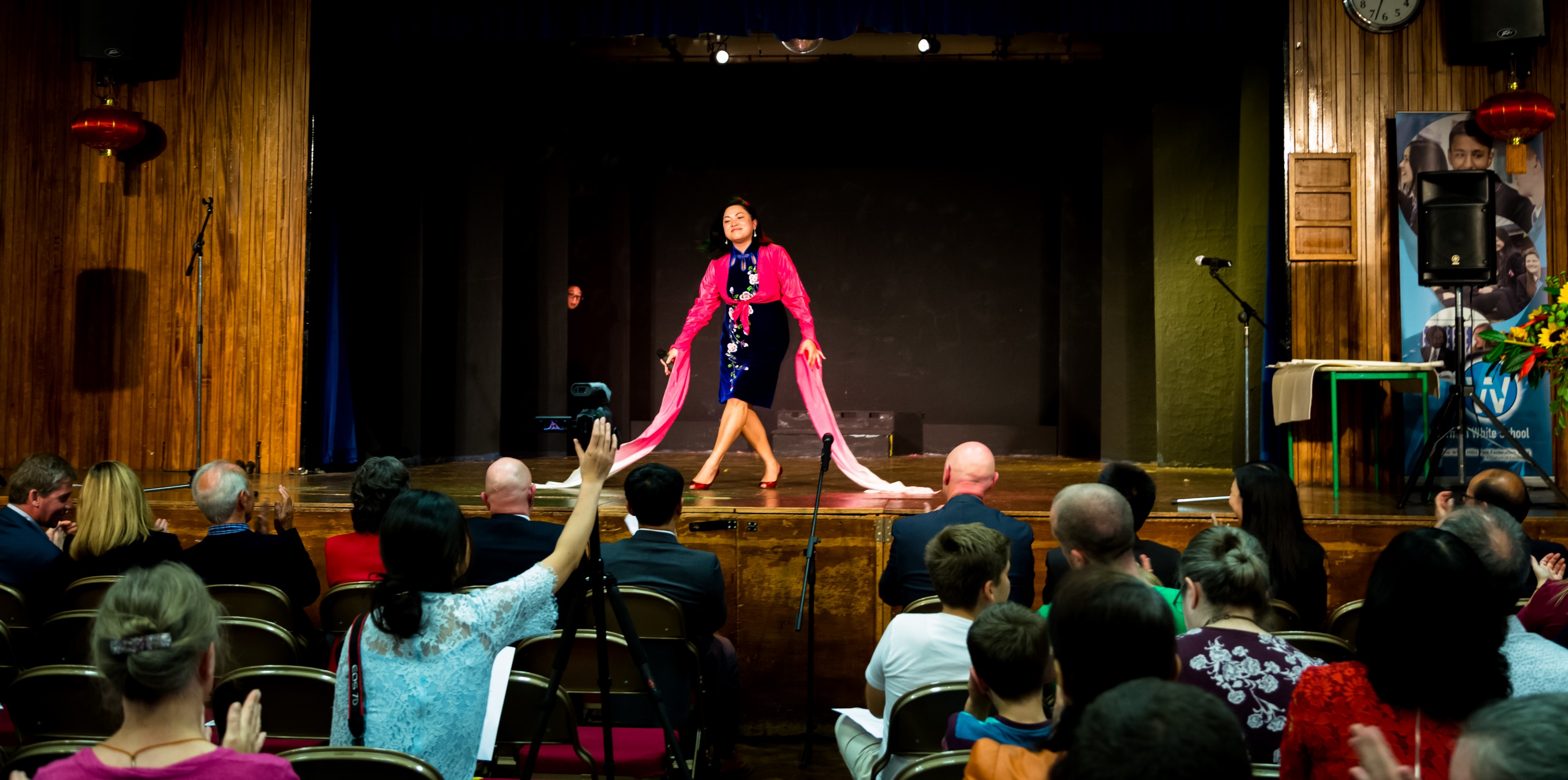 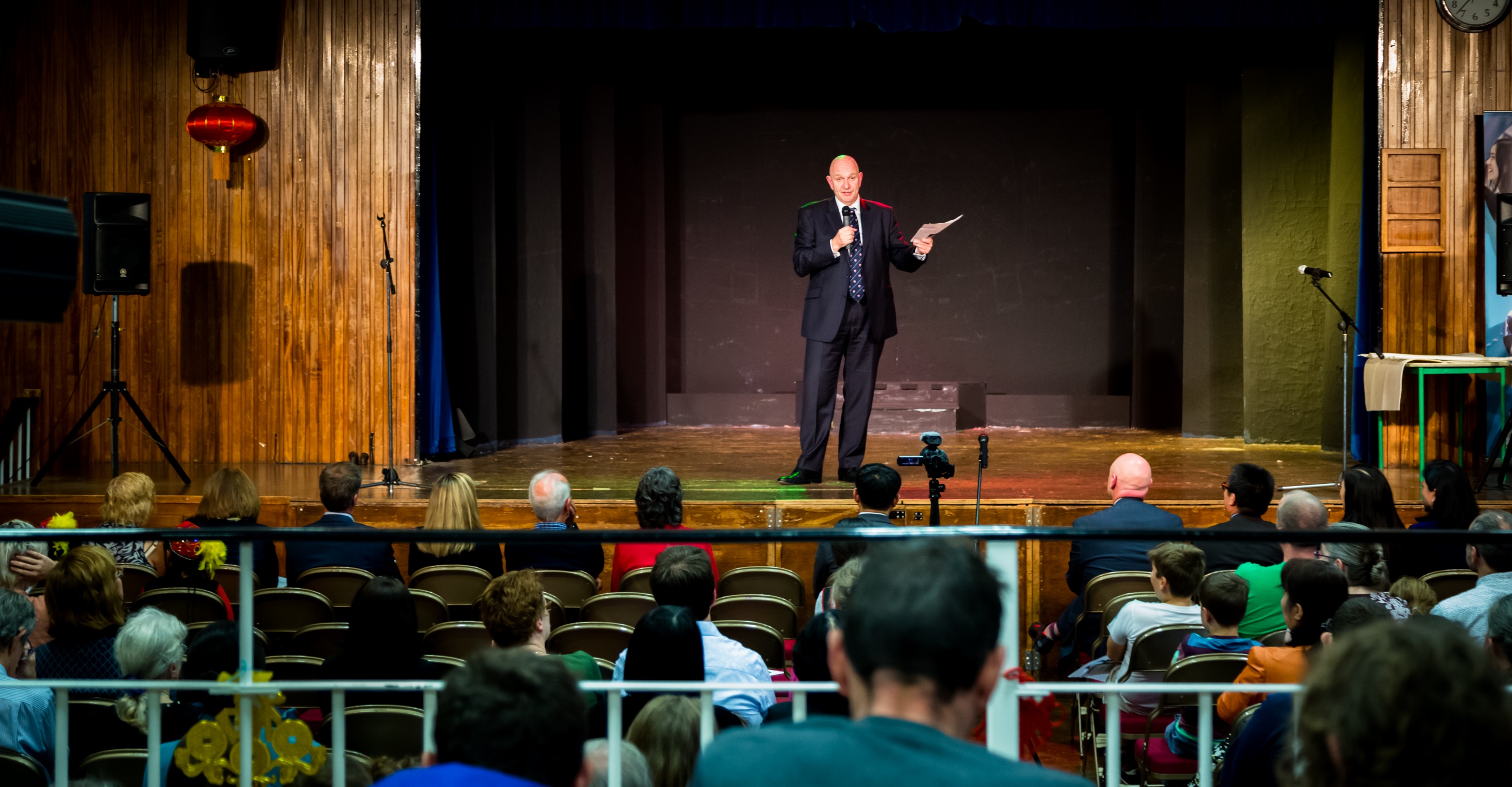 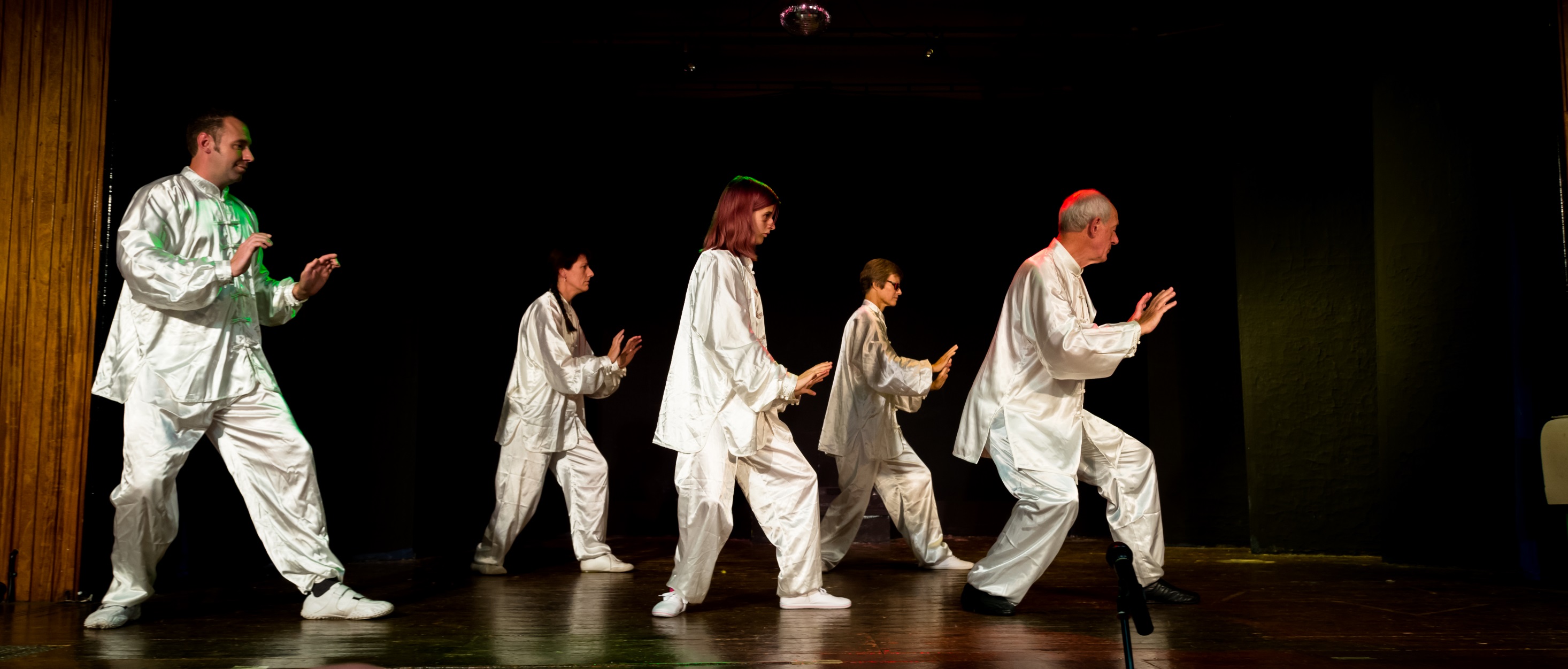 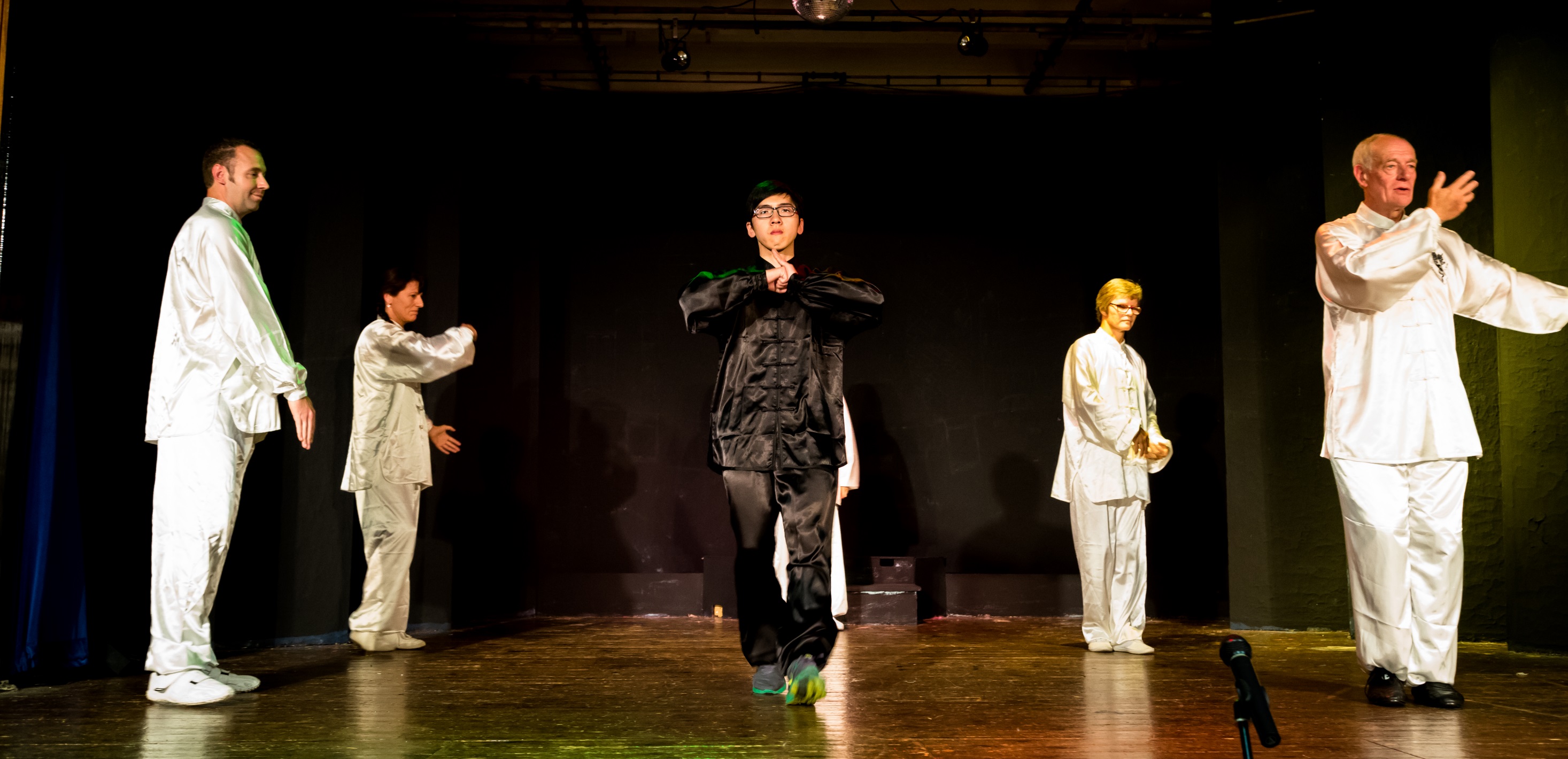 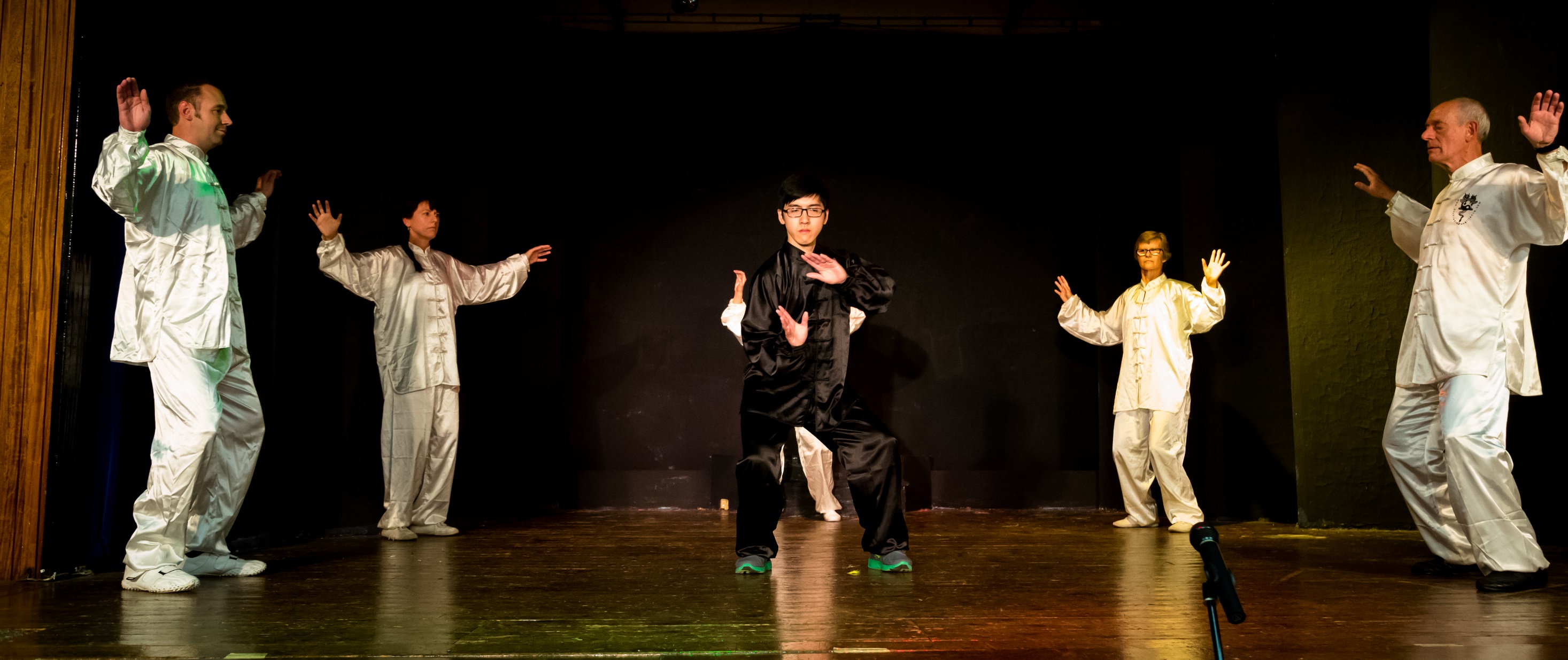 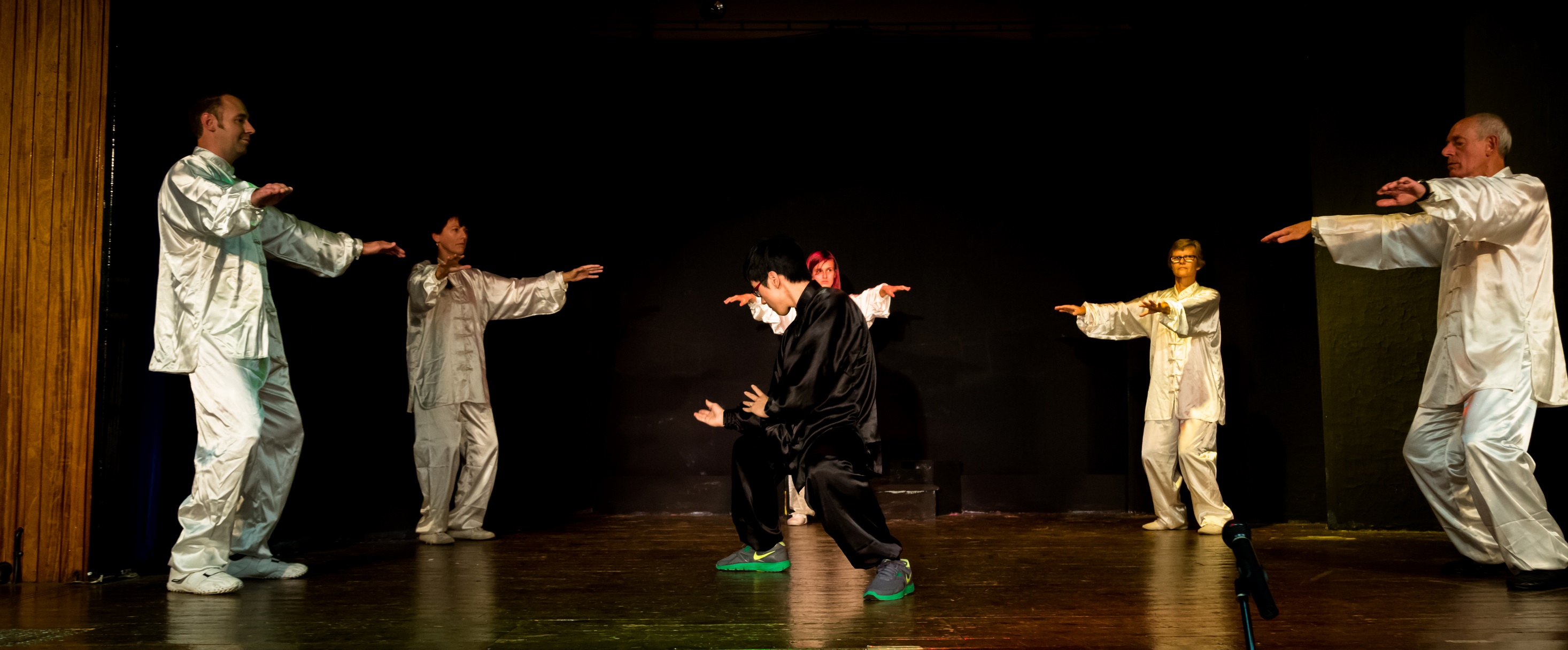 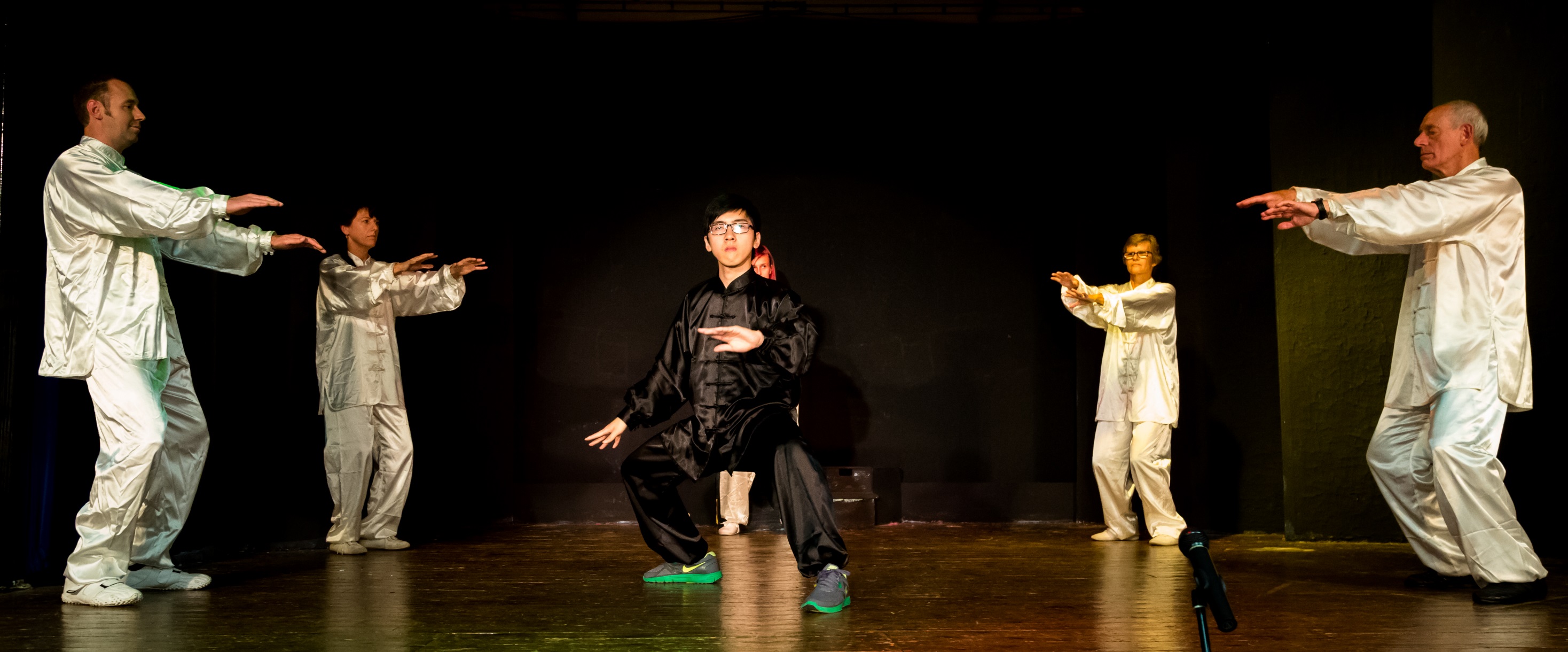 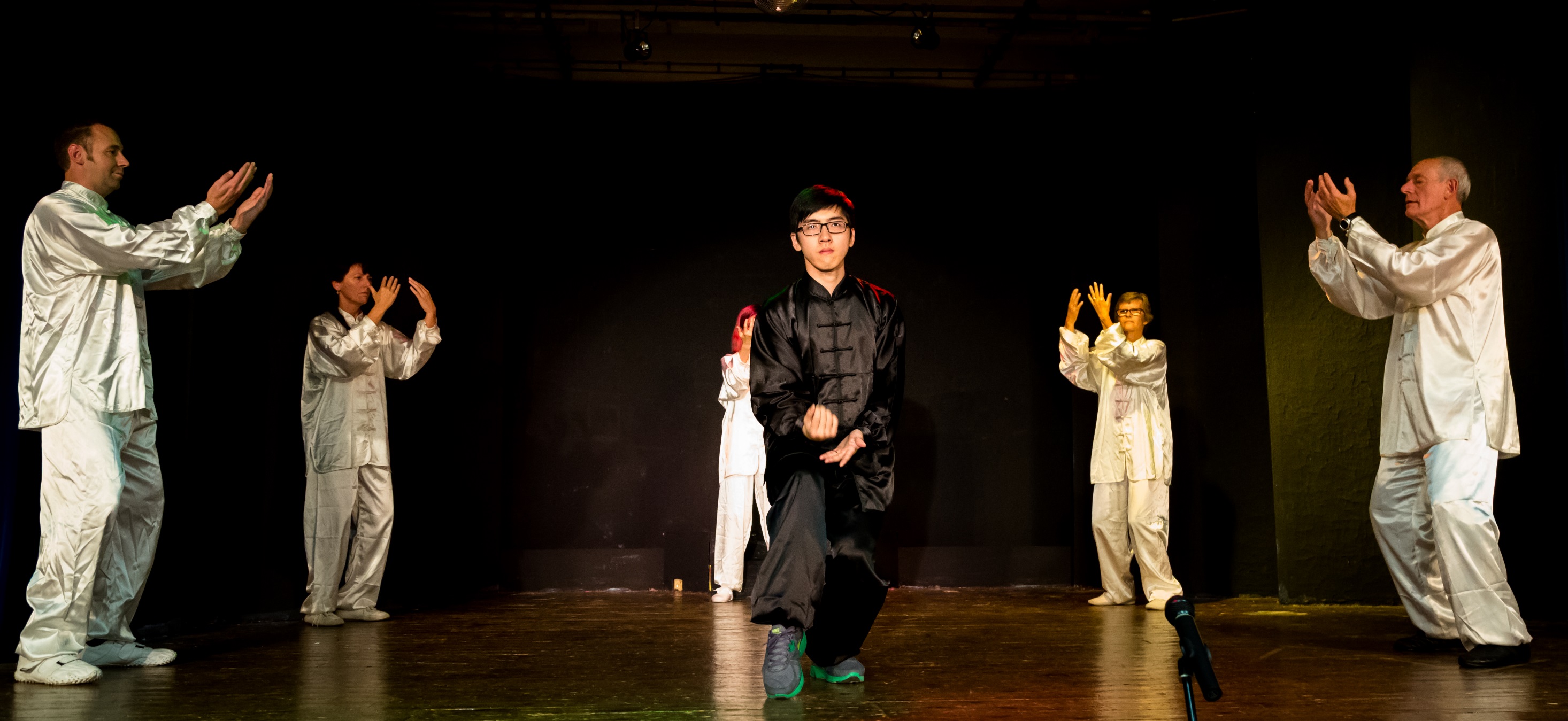 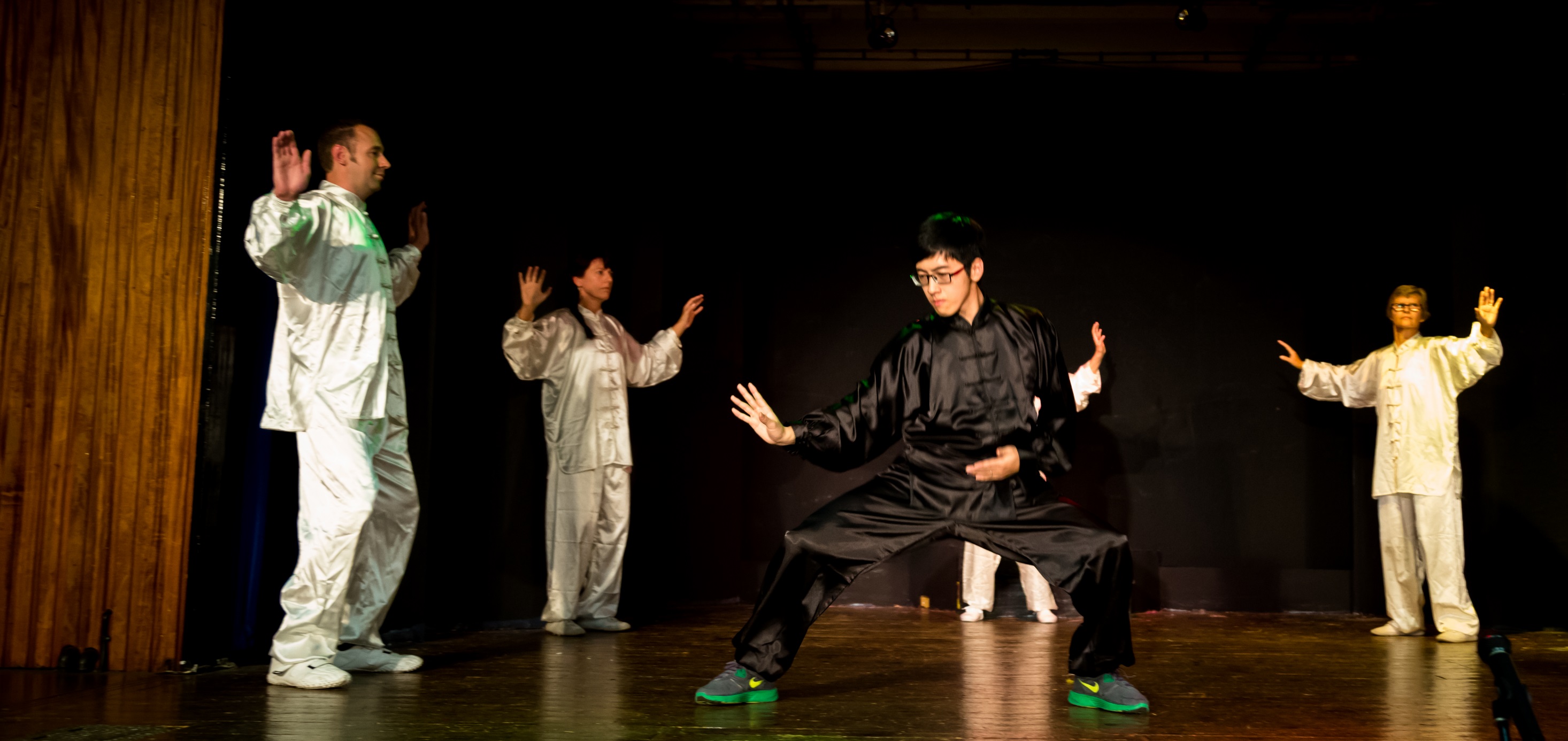 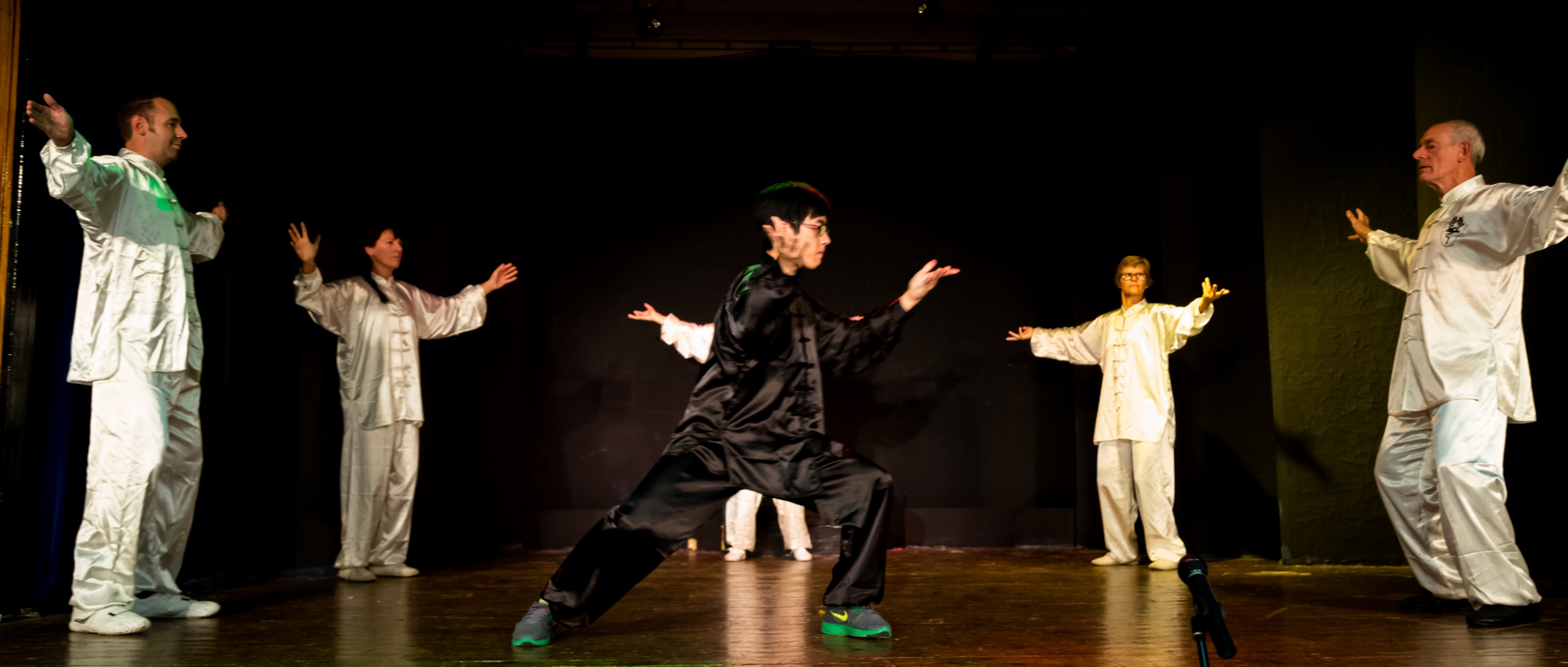 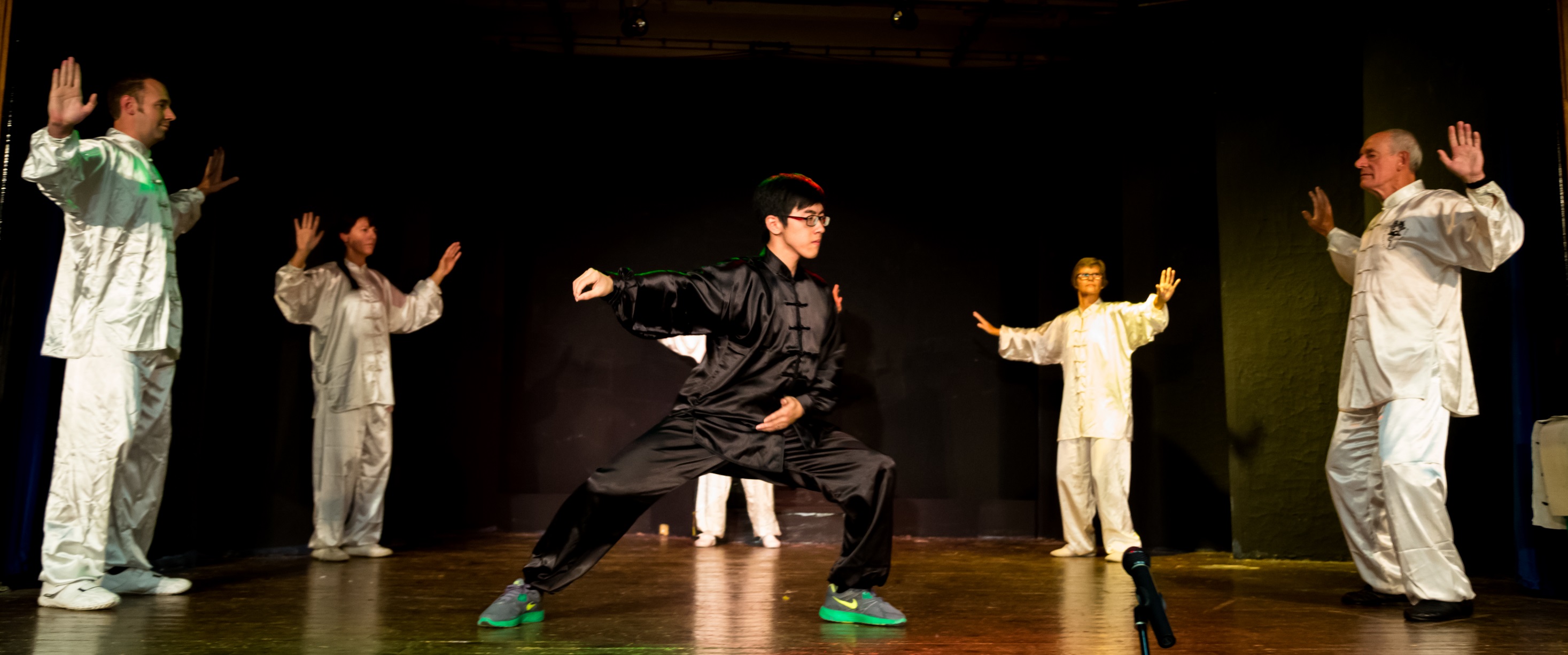 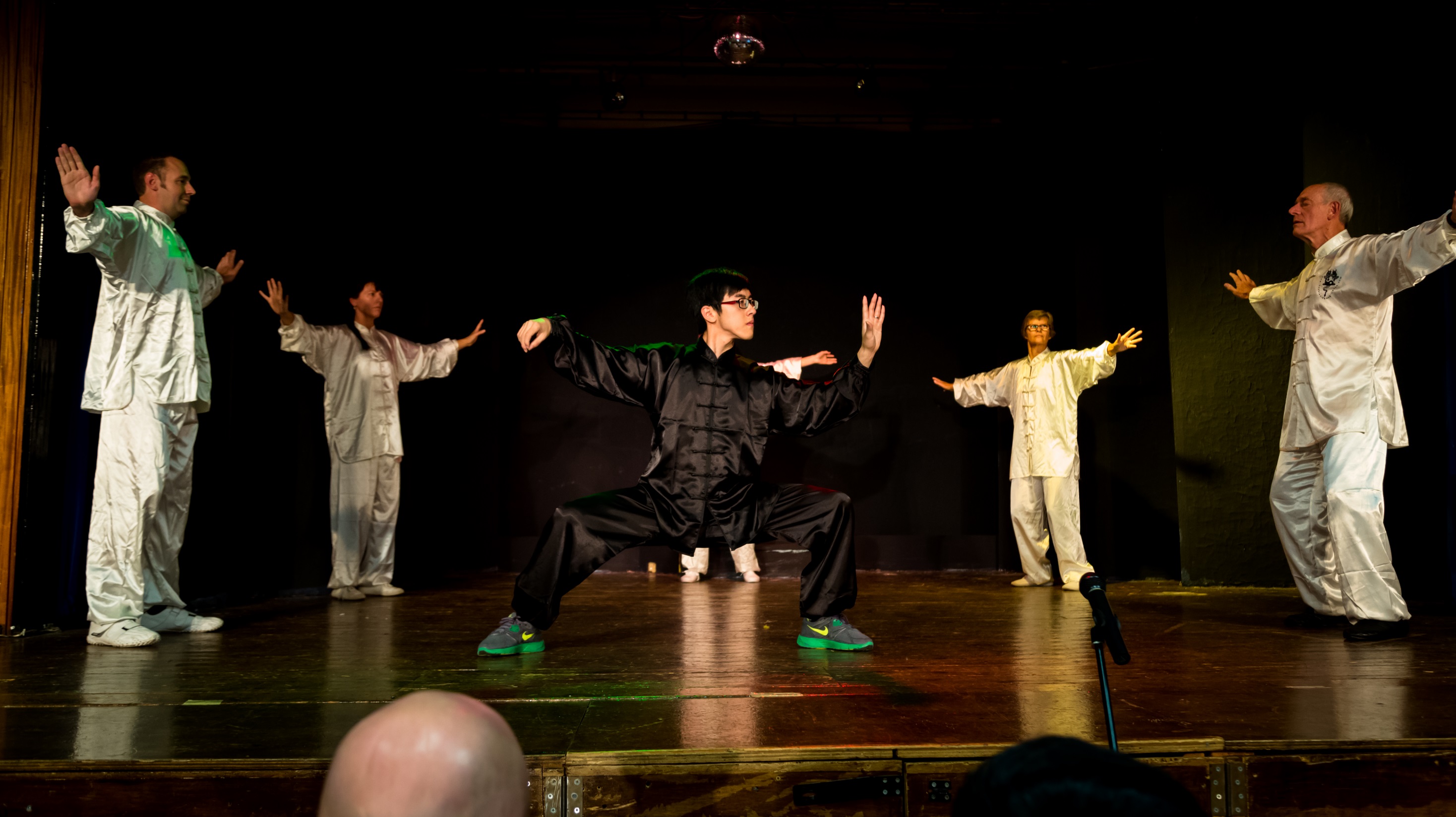 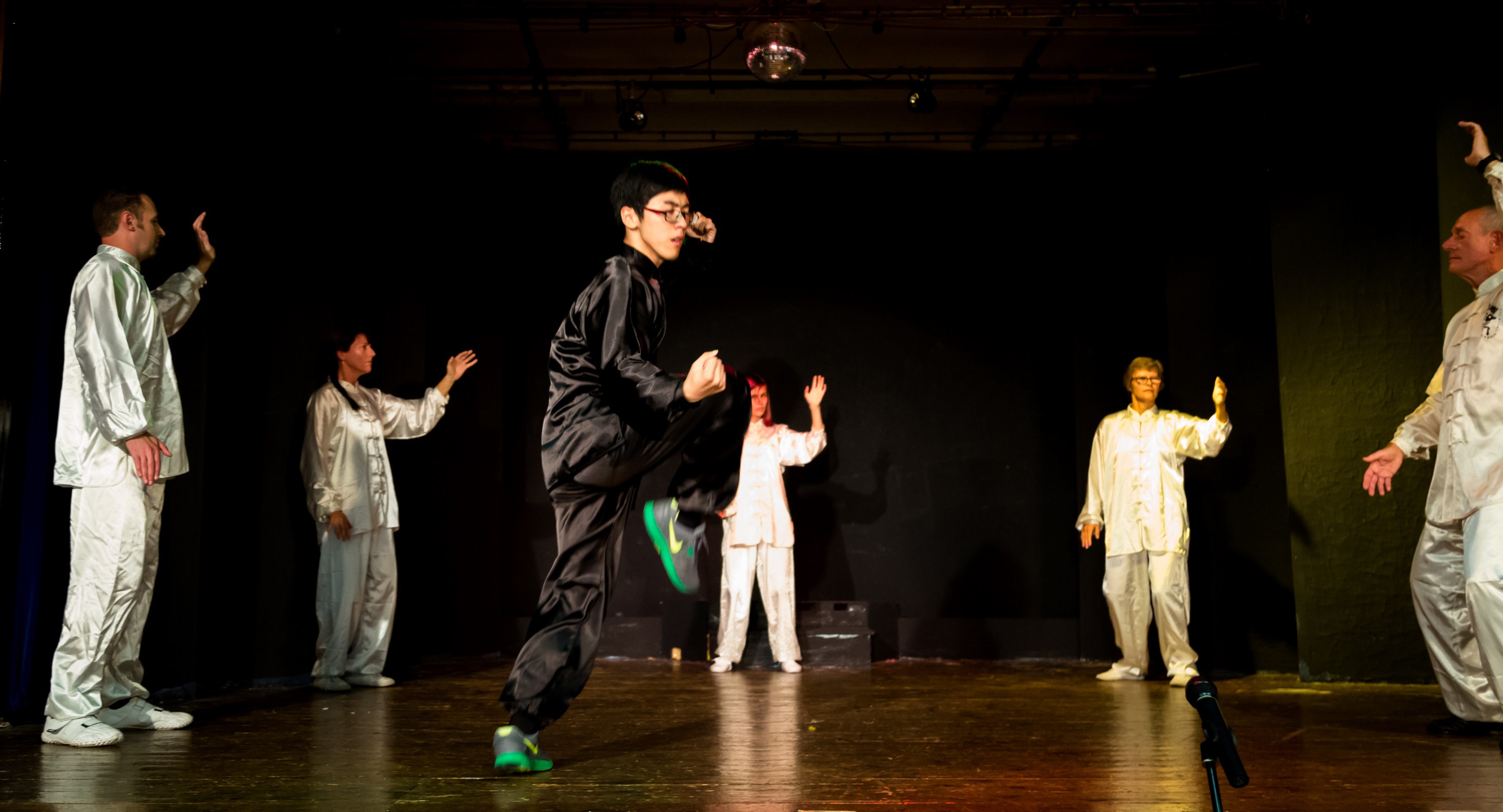 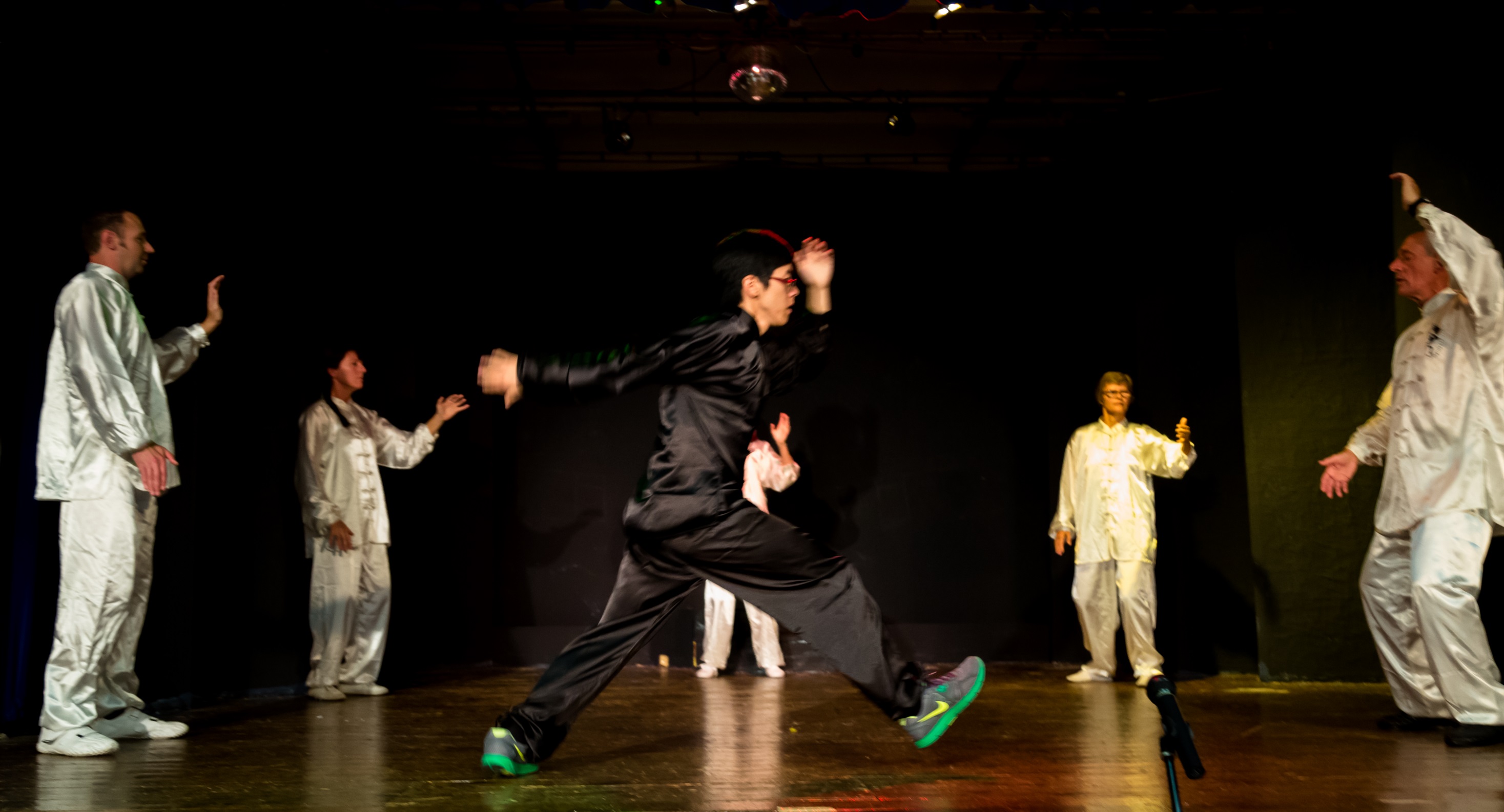 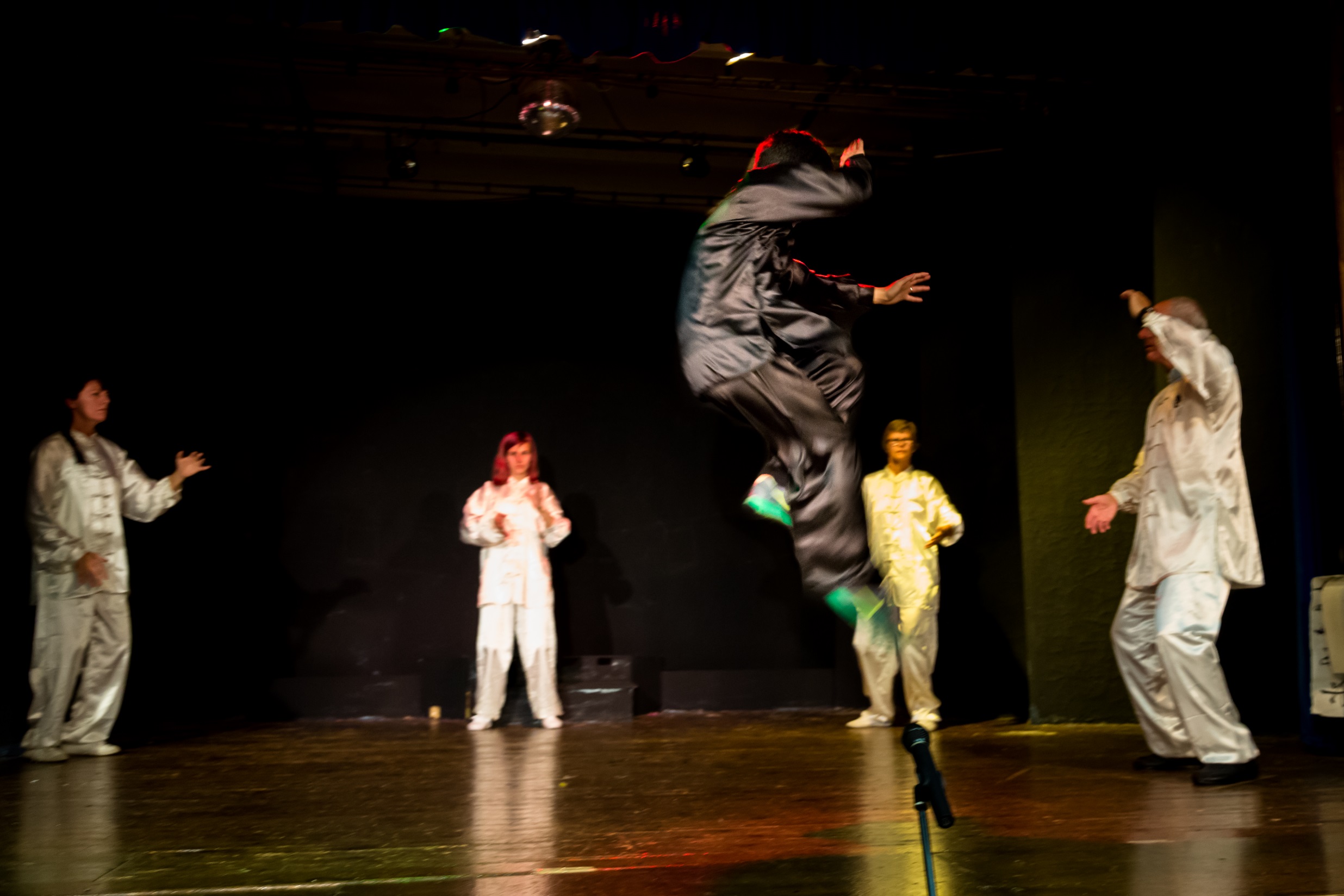 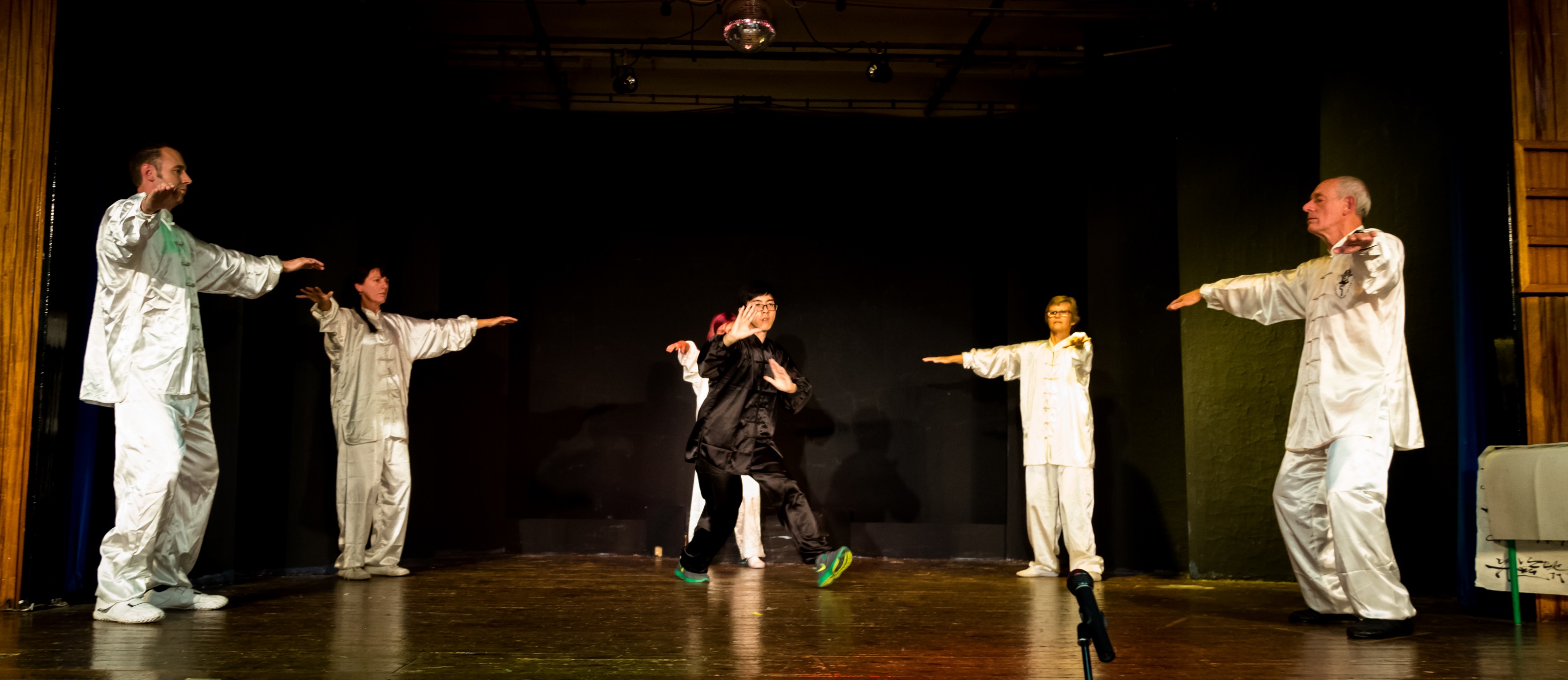 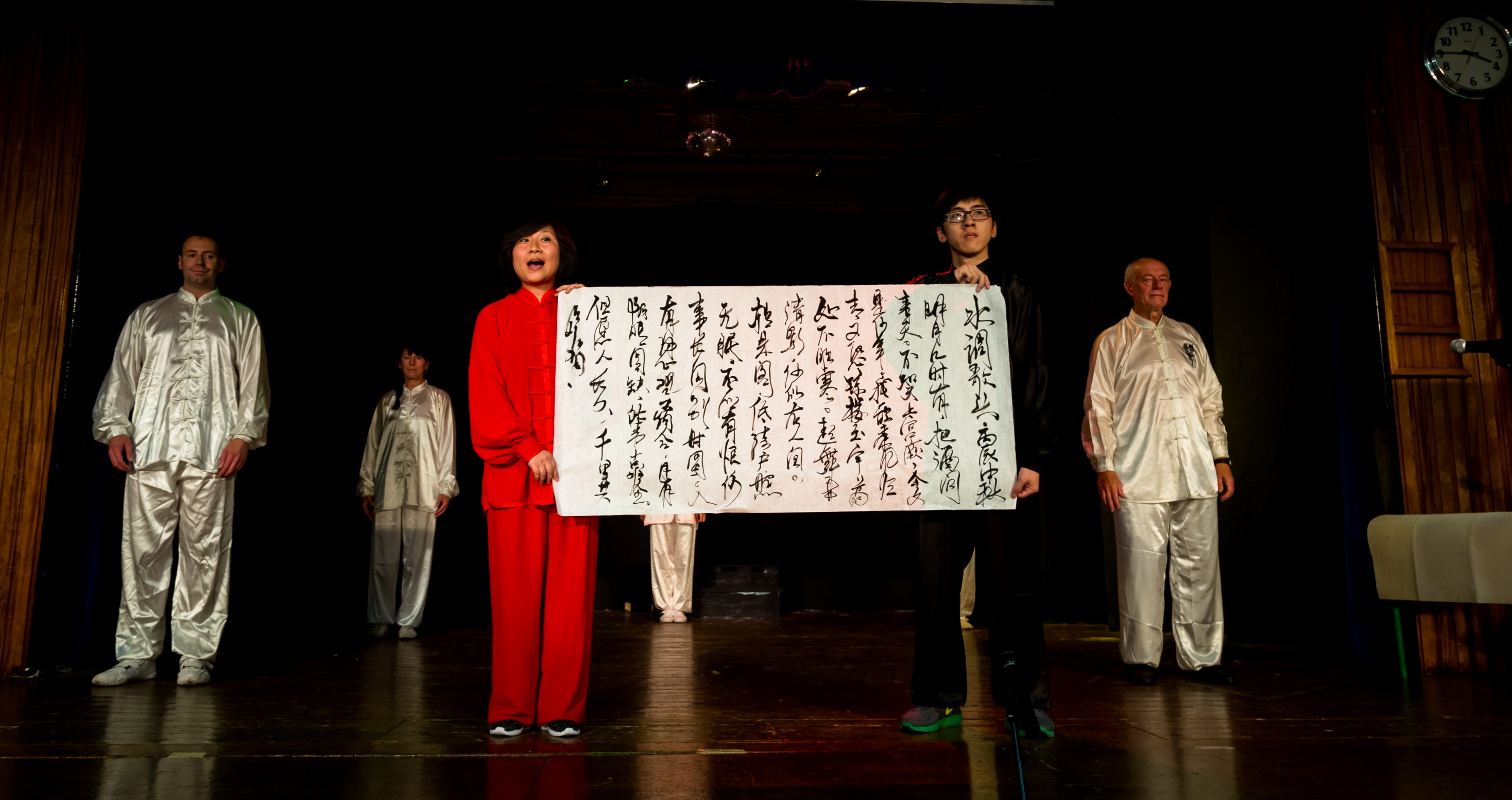 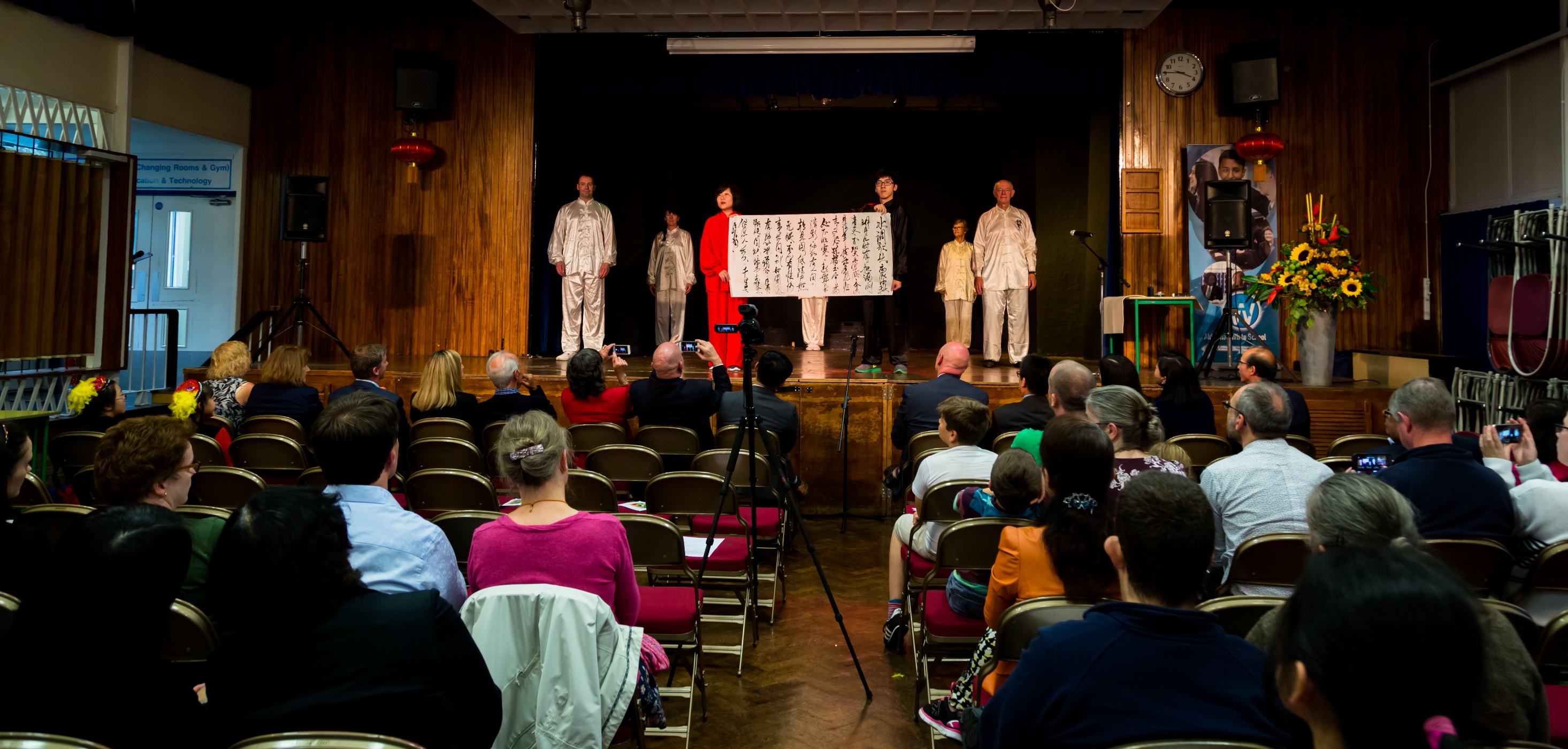 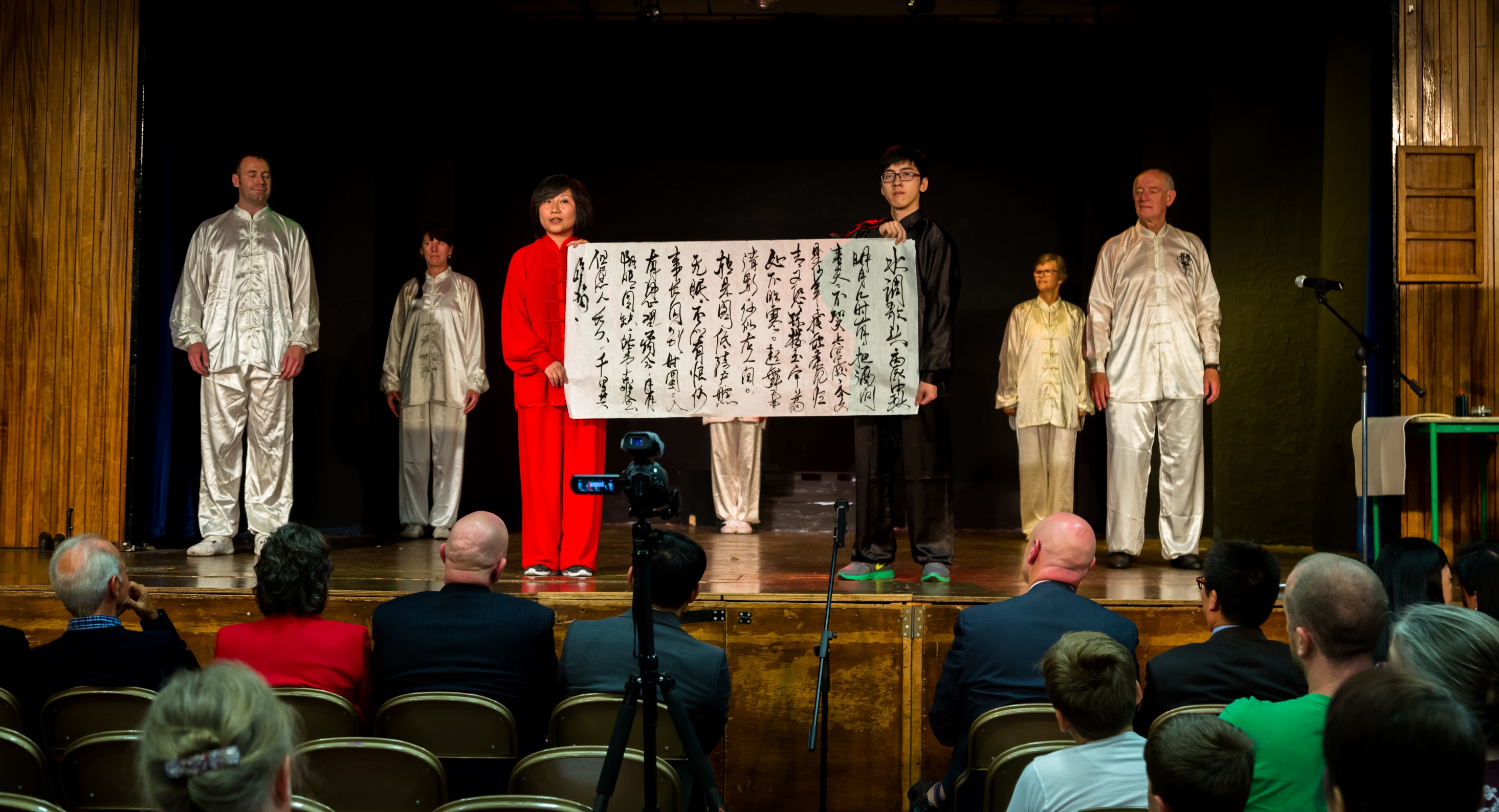 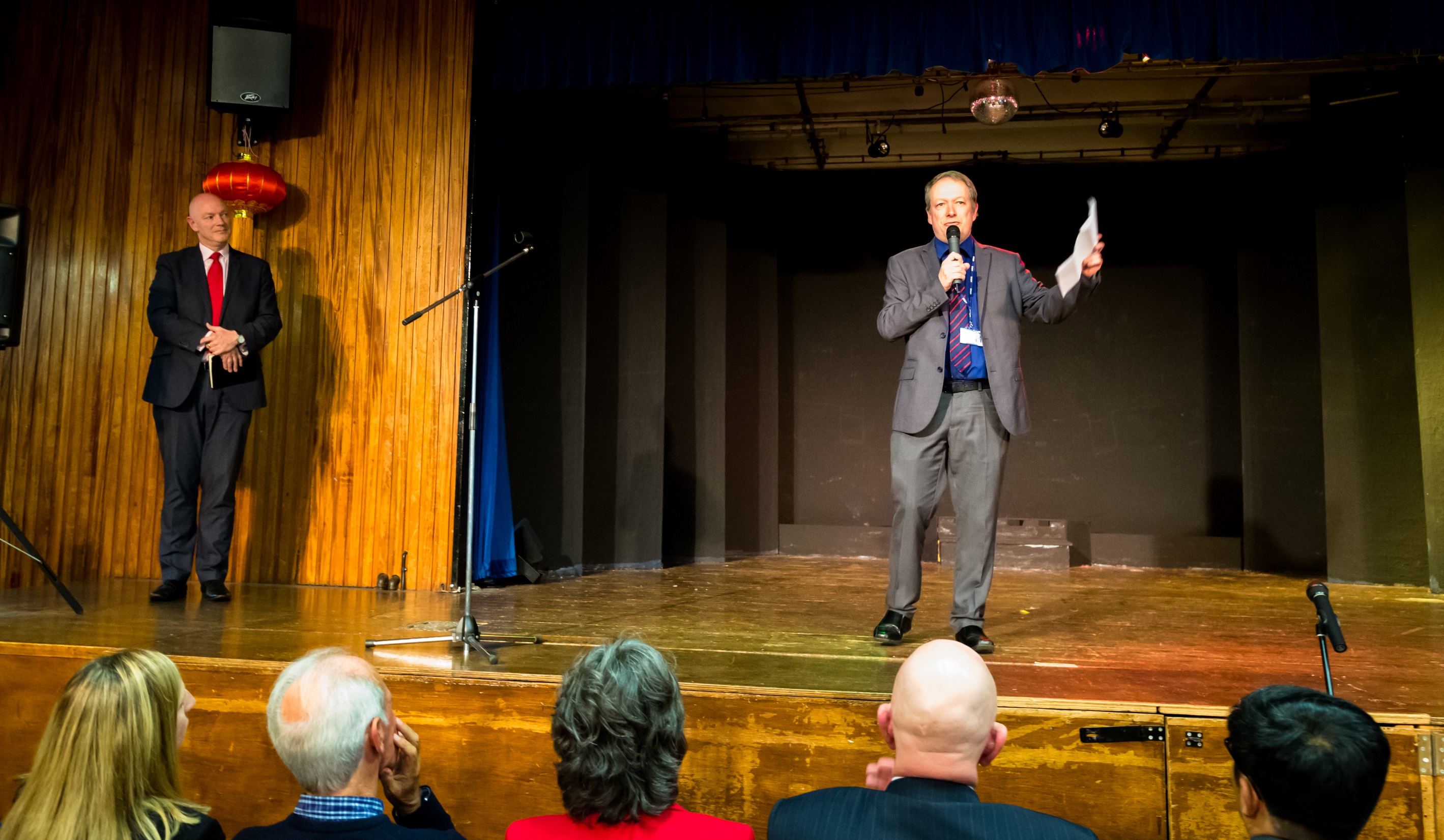 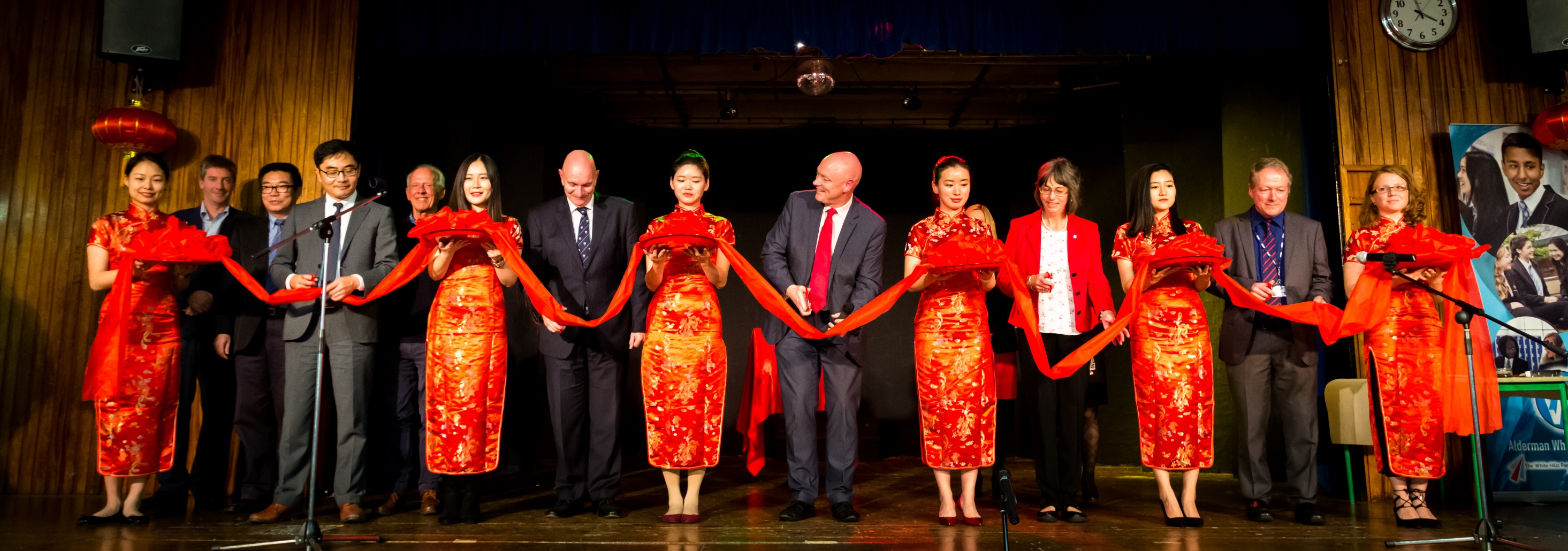 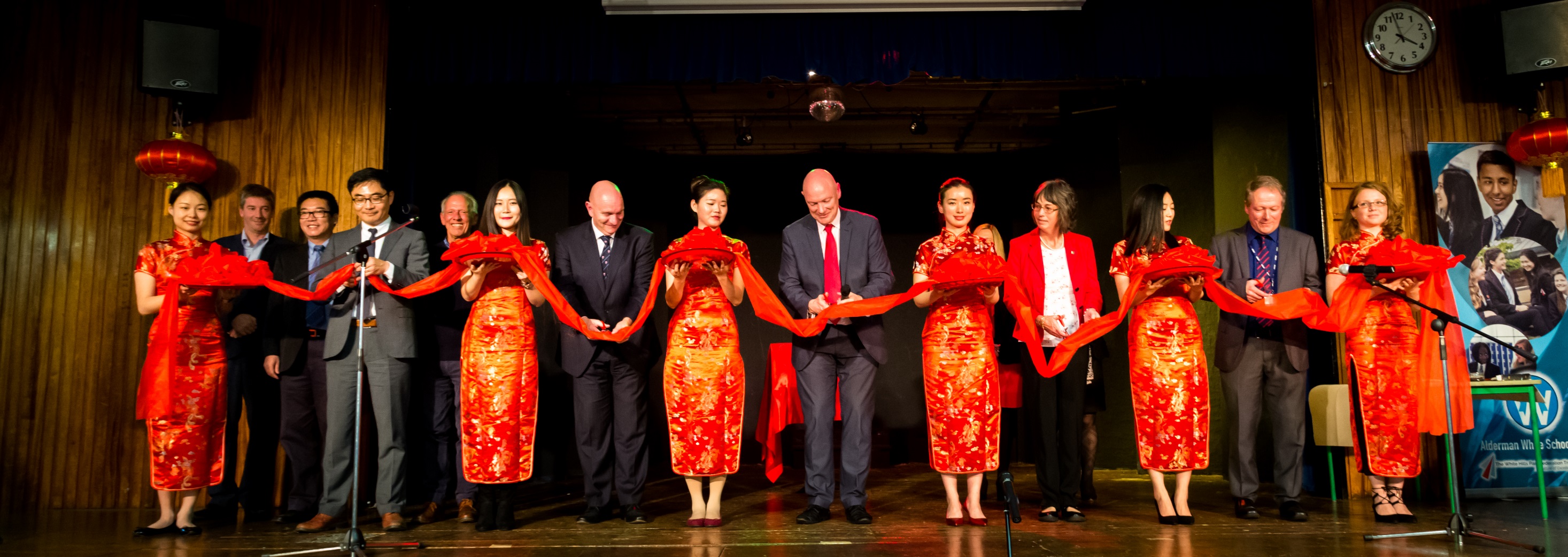 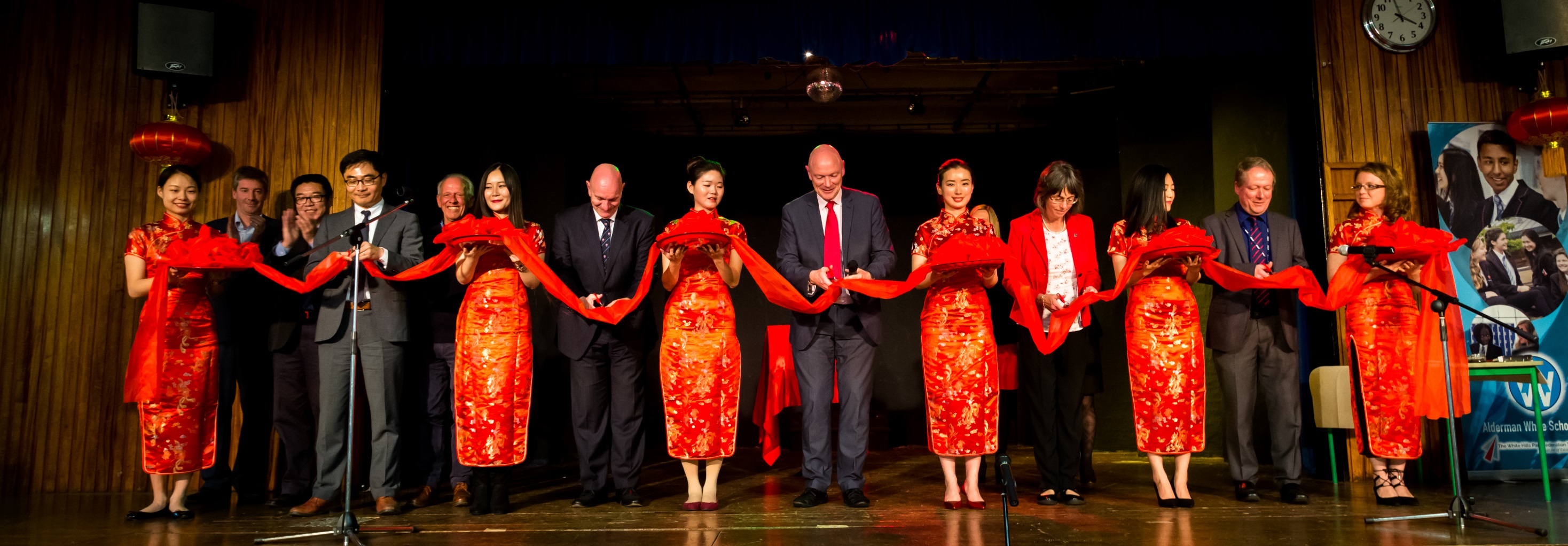 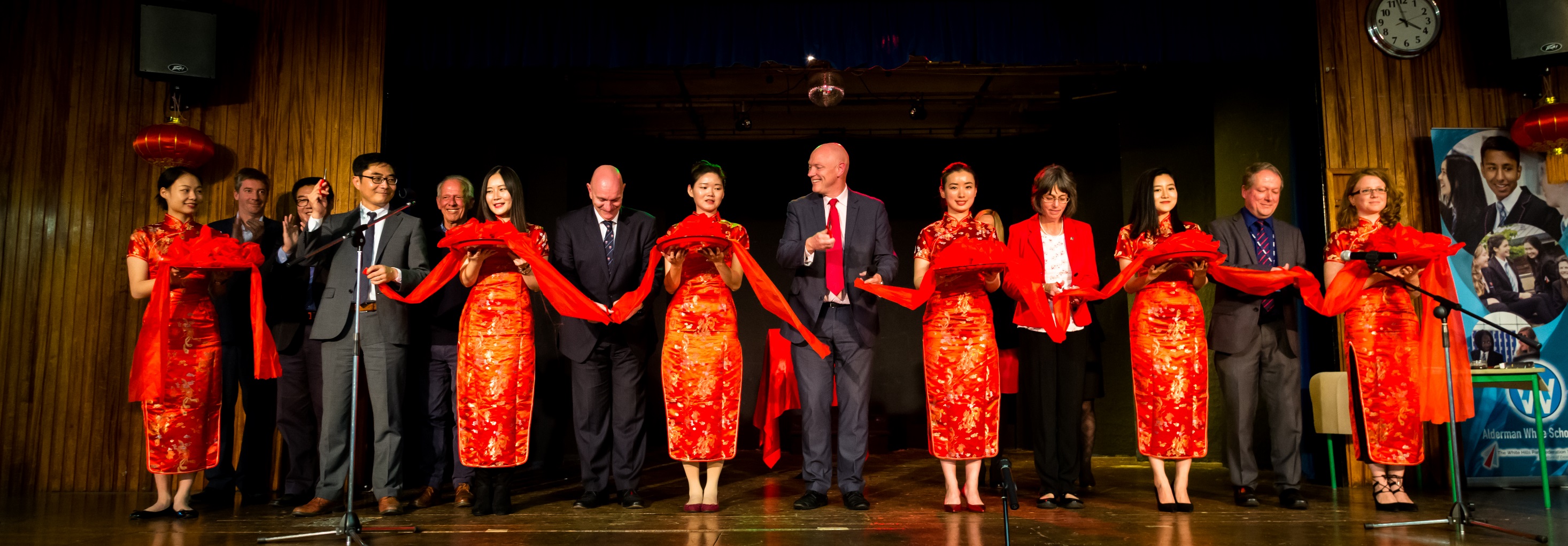 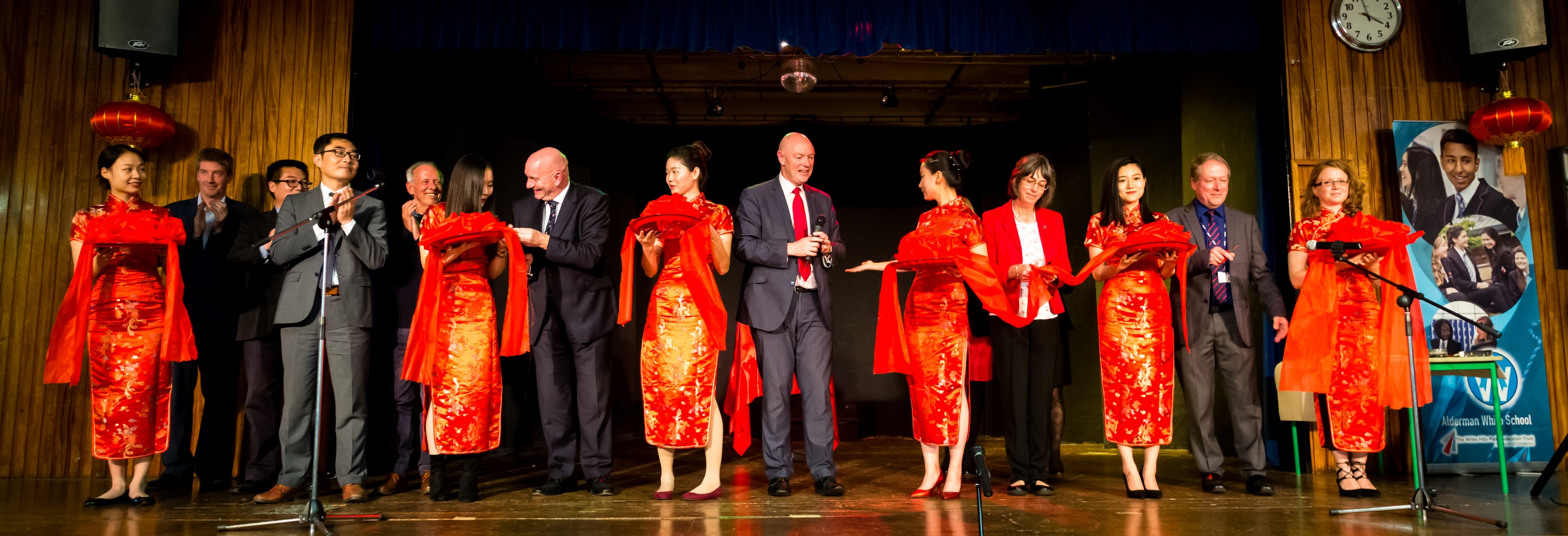 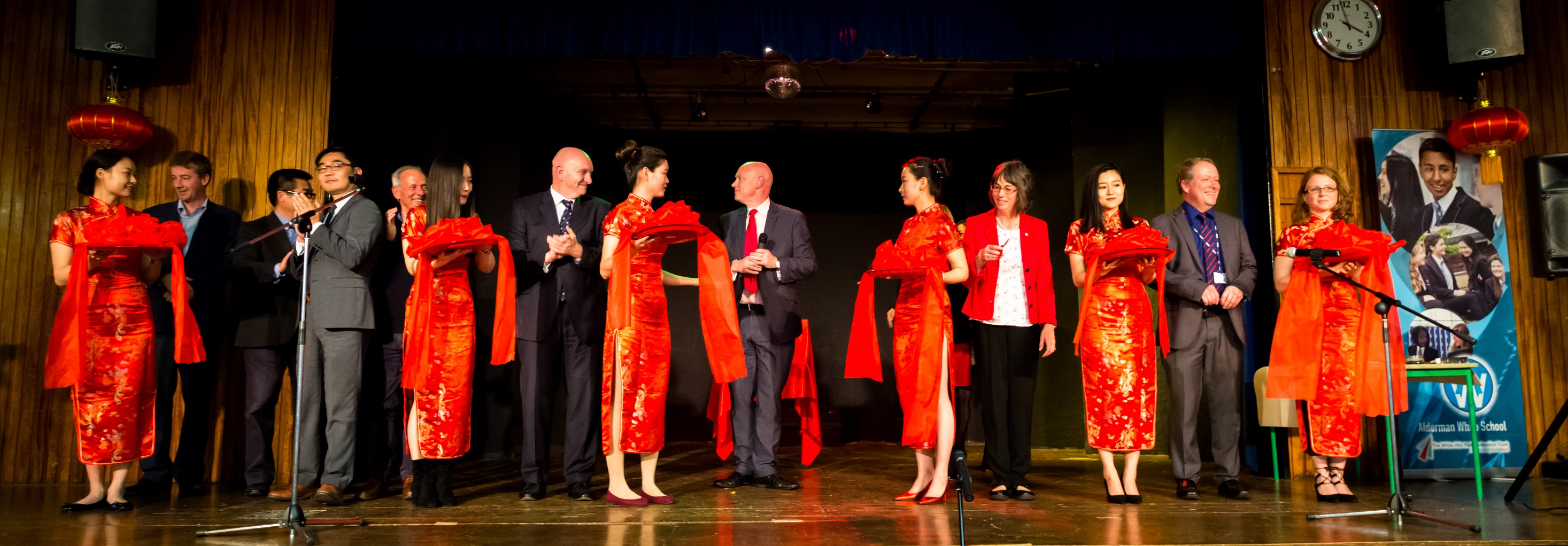 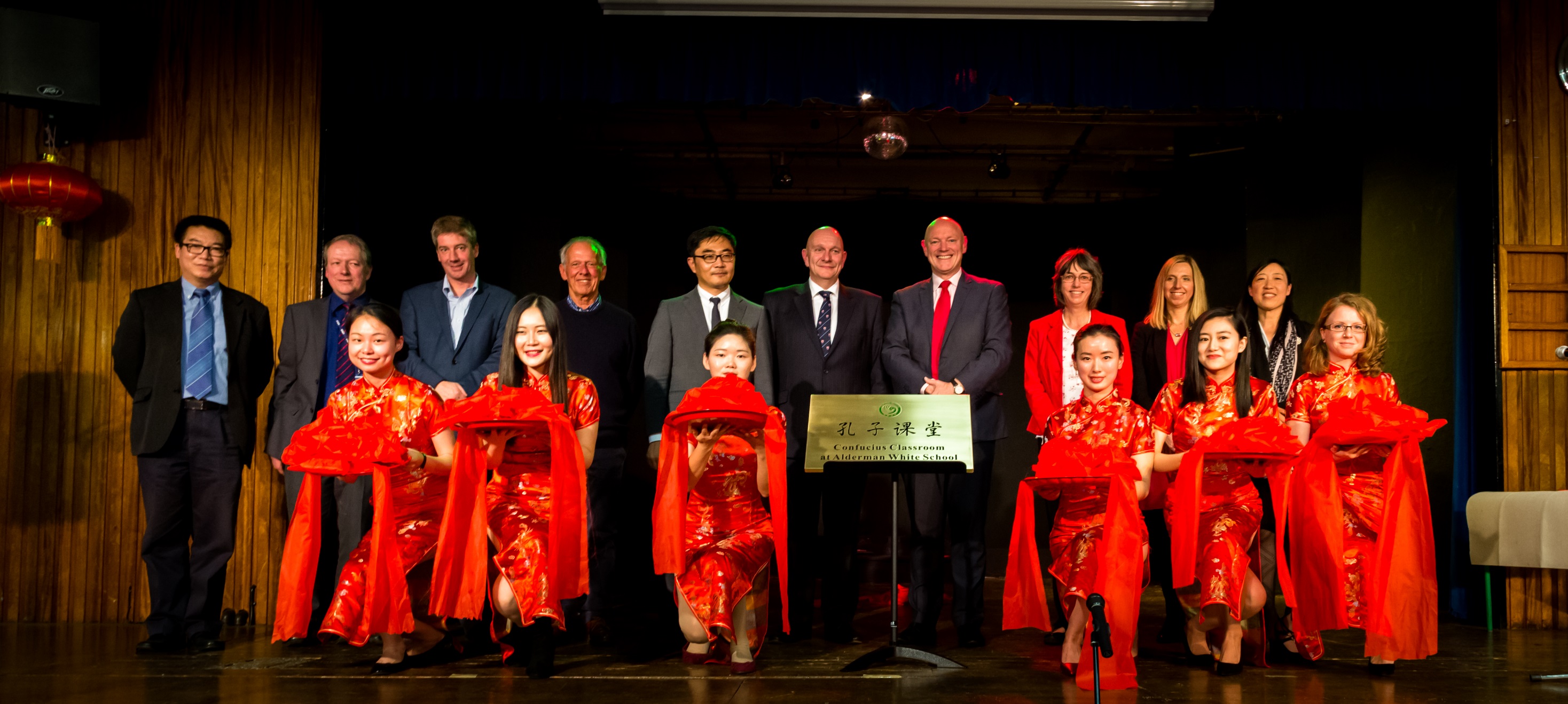 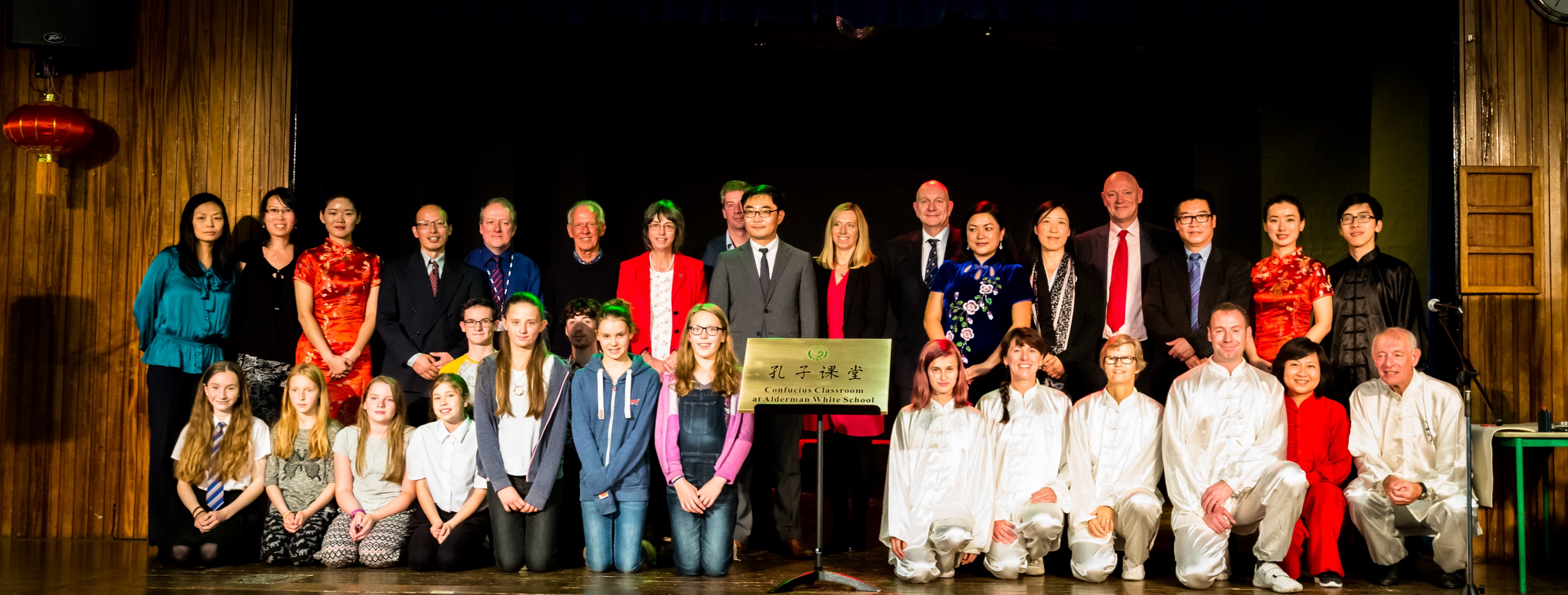